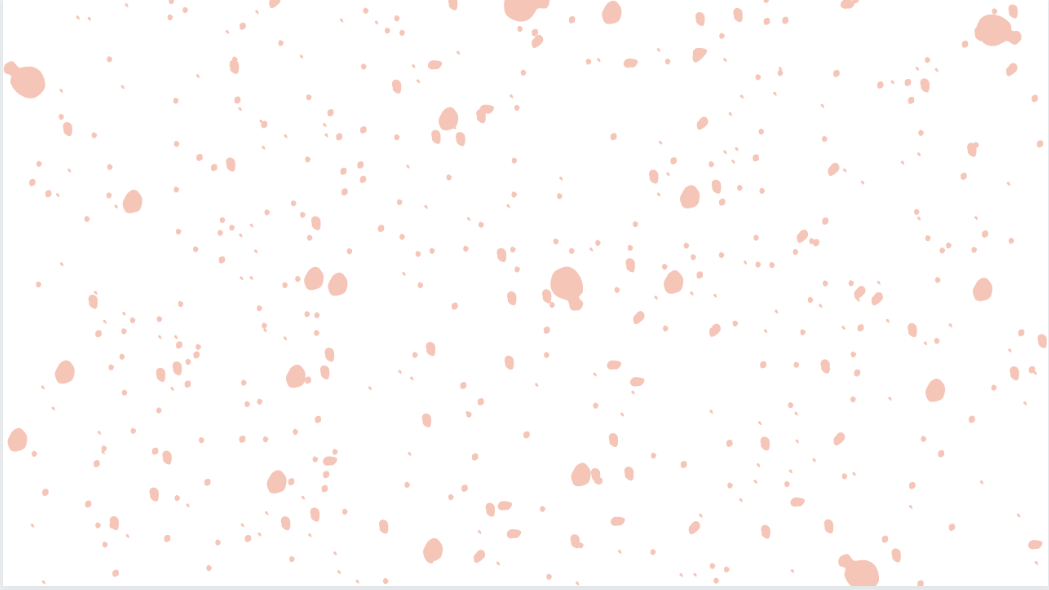 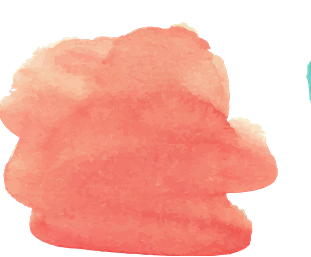 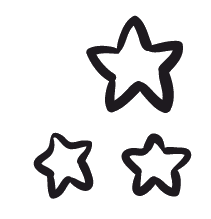 CHAMPION DE CALCULS
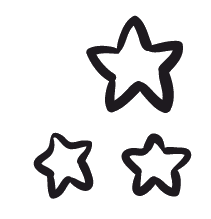 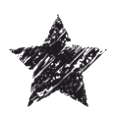 Vous trouverez ici le travail réalisé par vos soins sur le rituel de calculs.

Nous avons mis les diapos qui avaient été réalisées au cours de la visio ainsi qu’un modèle vierge pour chaque niveau si vous souhaitez le poursuivre ou le faire évoluer pour votre classe.
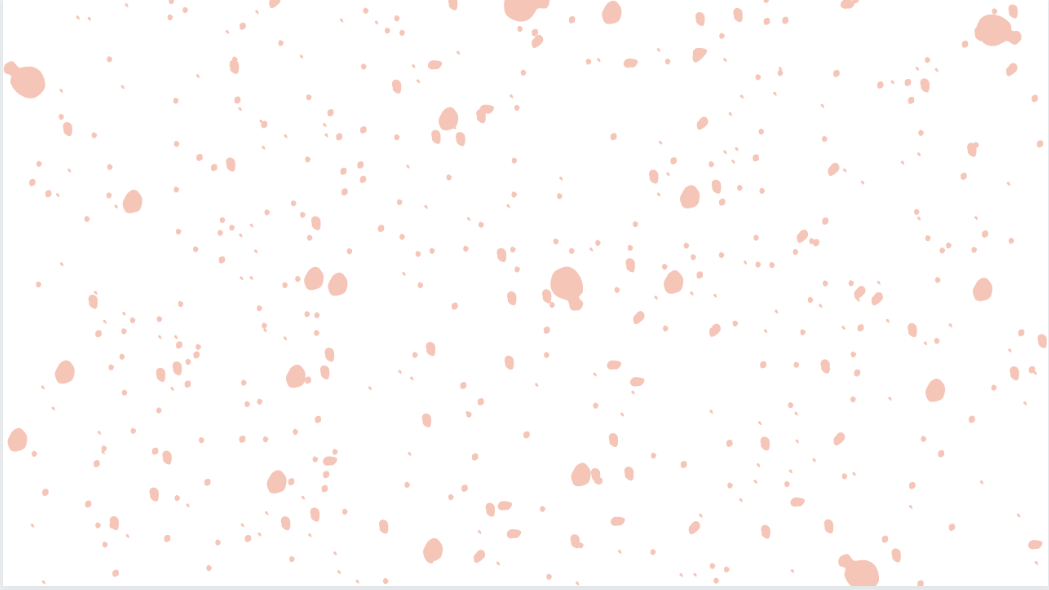 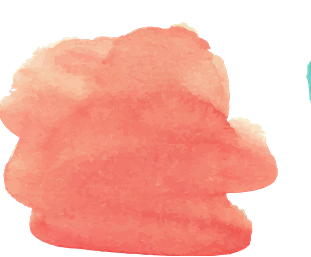 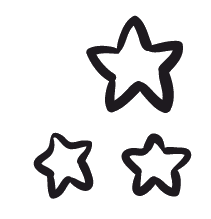 Niveau 1: Additions
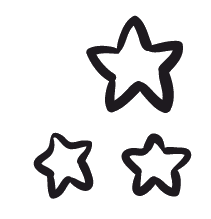 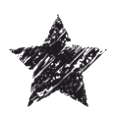 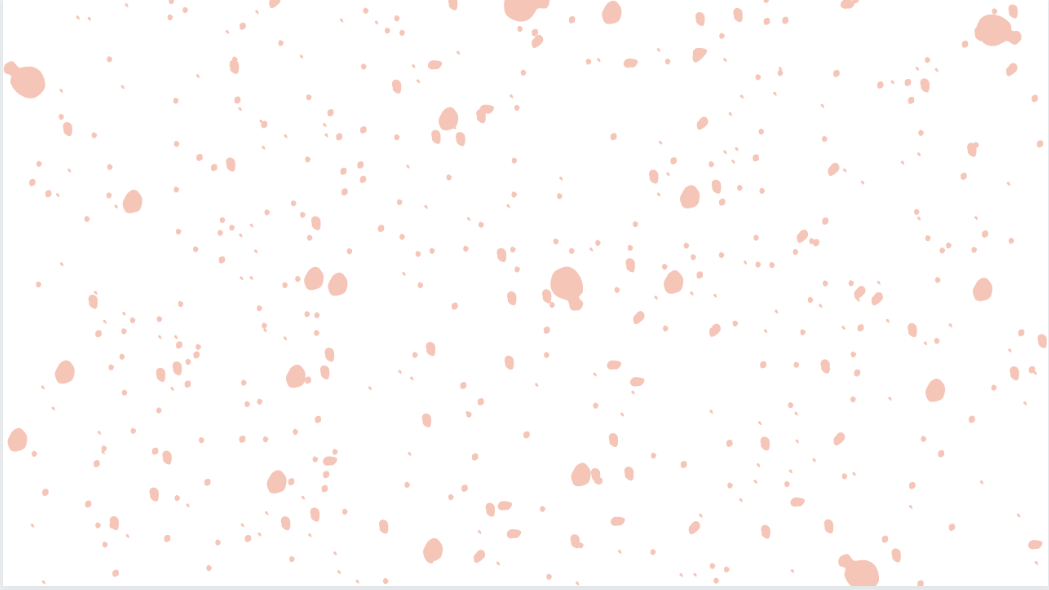 fiche 0
Champion d’additions
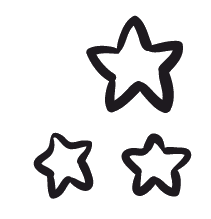 Tu as 5 minutes pour poser et effectuer le plus d’additions possibles.
24 + 8 =
48 + 7 =
75 + 6 =
96 + 4 =
32 + 8 =
37 + 7 =
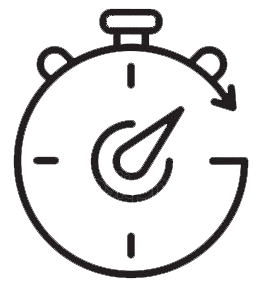 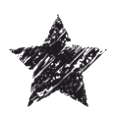 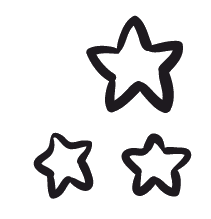 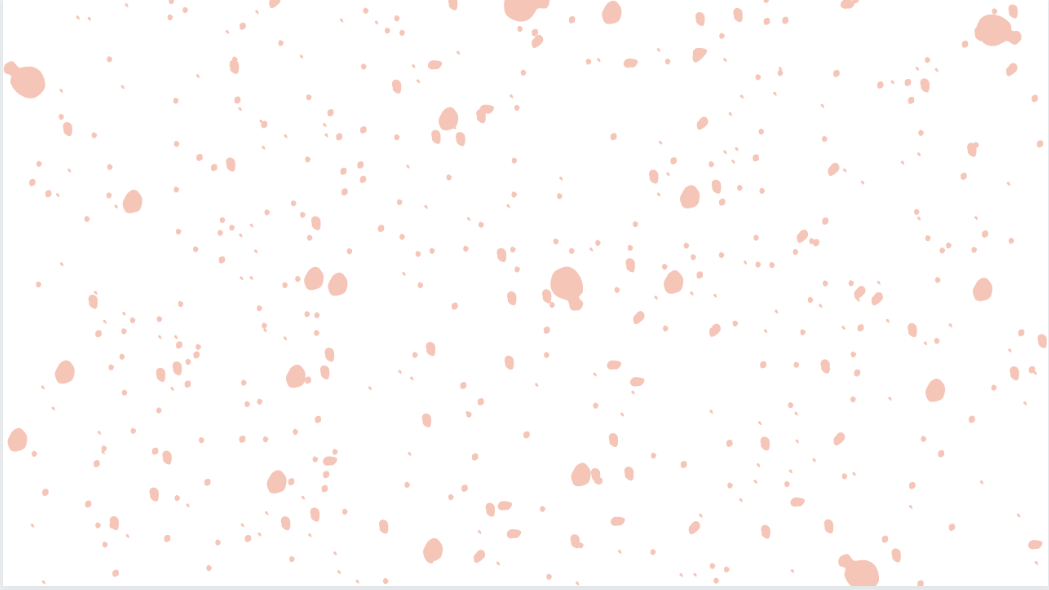 fiche 0
Champion d’additions
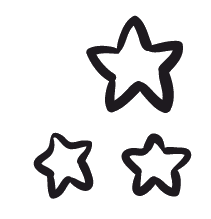 CORRECTION
Tu as 5 minutes pour poser et effectuer le plus d’additions possibles.
1
1
1
48  
+      7  
=    55
75  
+   6 
= 81
24 
+    8 
=  32
1
1
1
32  
+   8 
= 40
96 
+    4 
=100
37 
+   7 
= 44
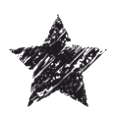 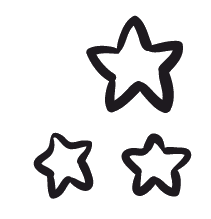 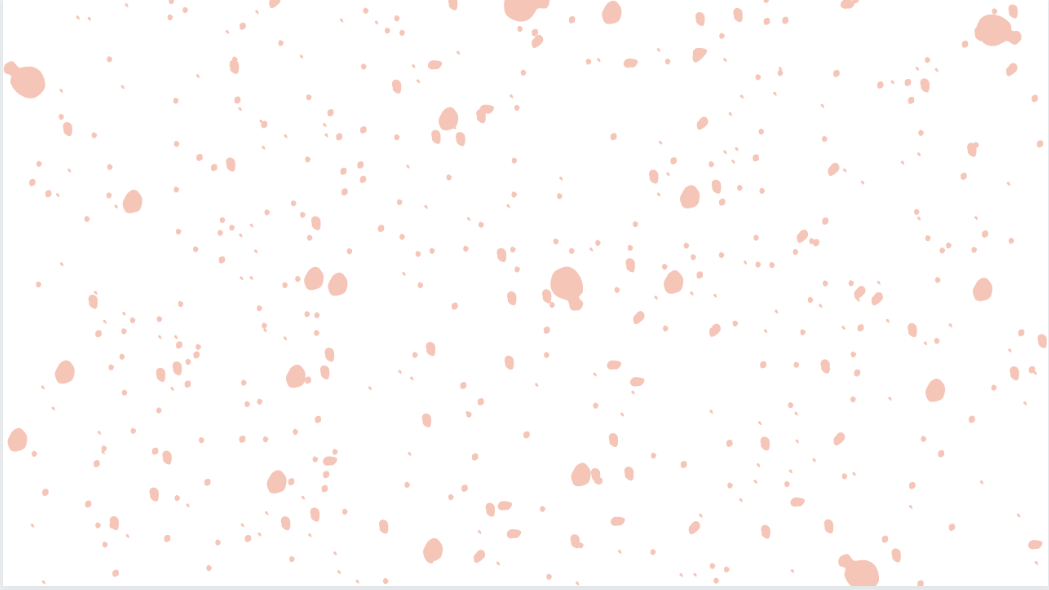 fiche 1
Champion d’additions
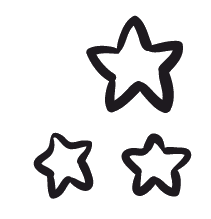 Tu as 5 minutes pour poser et effectuer le plus d’additions possibles.
54 + 7 =
33 + 9 =
61 + 9
93 + 6 =
25 + 4 =
42 + 9 =
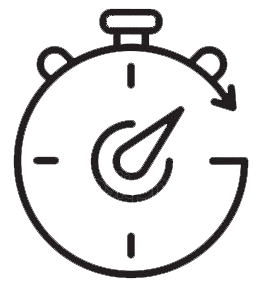 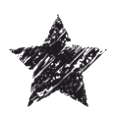 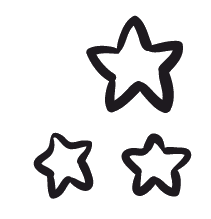 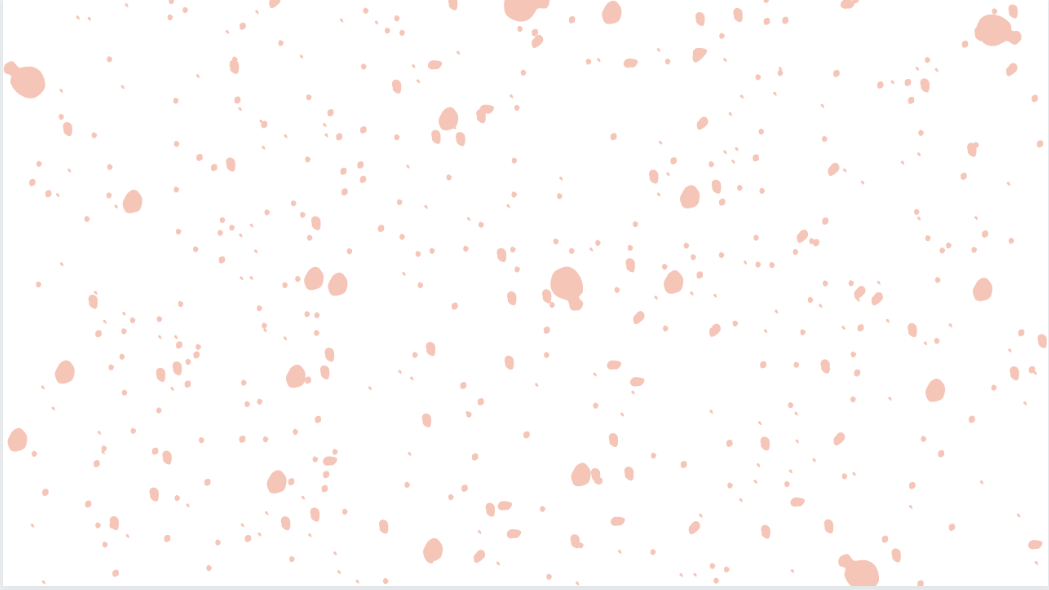 fiche 1
Champion d’additions
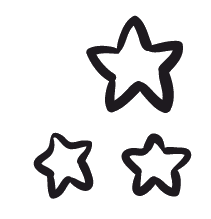 CORRECTION
Tu as 5 minutes pour poser et effectuer le plus d’additions possibles.
1
1
1
33
+   		  7 
= 		40
61
+   		  8 
= 		69
54
+  	        9
=           63
1
42 
+   		  9
=            51
25 
+  		  4
= 		 29
93
+   		  6 
= 		 99
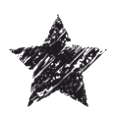 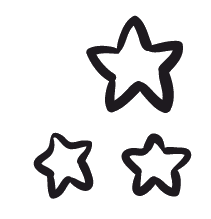 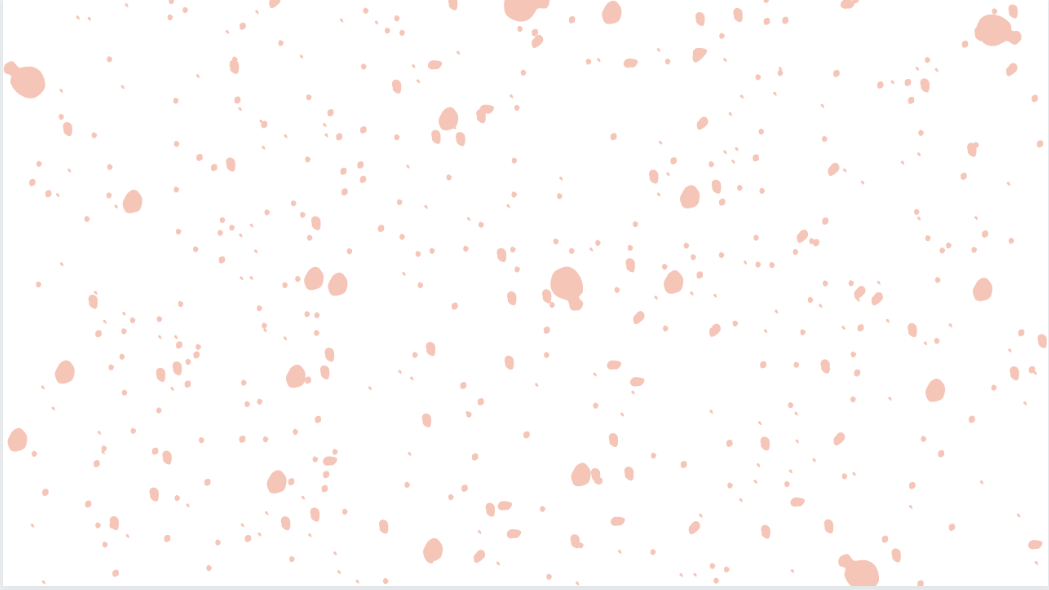 fiche 2
Champion d’additions
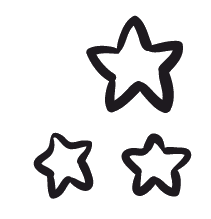 Tu as 5 minutes pour poser et effectuer le plus d’additions possibles.
87 + 7 =
34 + 4 =
75 + 8 =
52 + 9 =
46 + 7 =
81 + 9 =
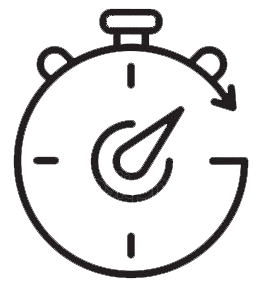 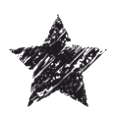 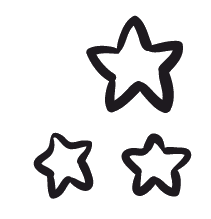 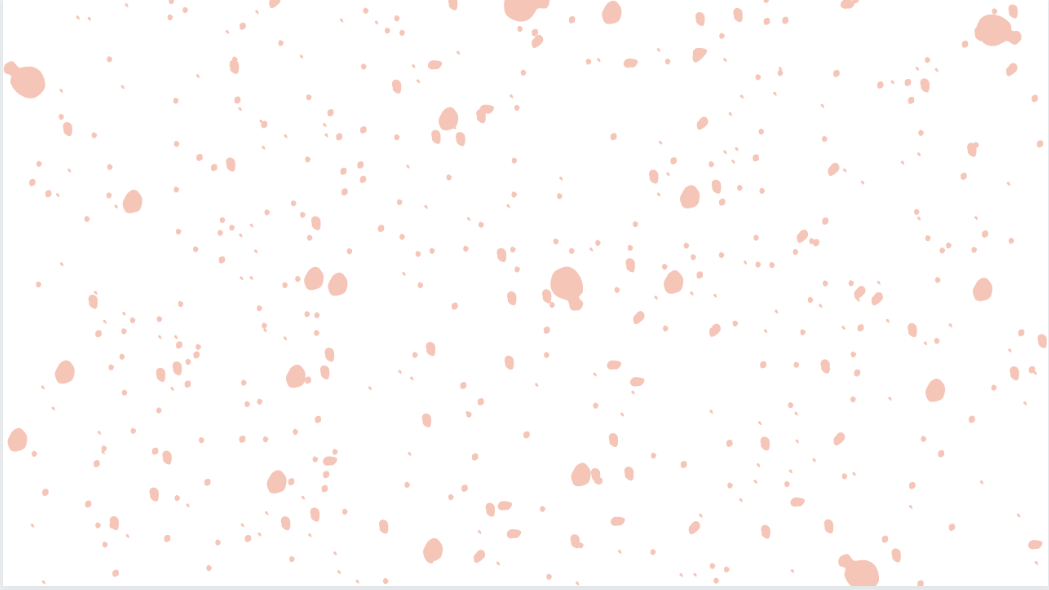 fiche 2
Champion d’additions
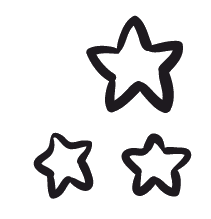 CORRECTION
Tu as 5 minutes pour poser et effectuer le plus d’additions possibles.
1
1
1
34
+   		  4
= 		38
75
+  		  8 
= 		83
87  
+   		  7 
= 	       94
1
1
1
81
+   		  9
= 		90
46 
+   		  7 
= 		53
52
+   		  9
= 		61
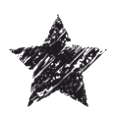 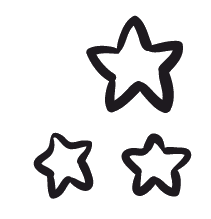 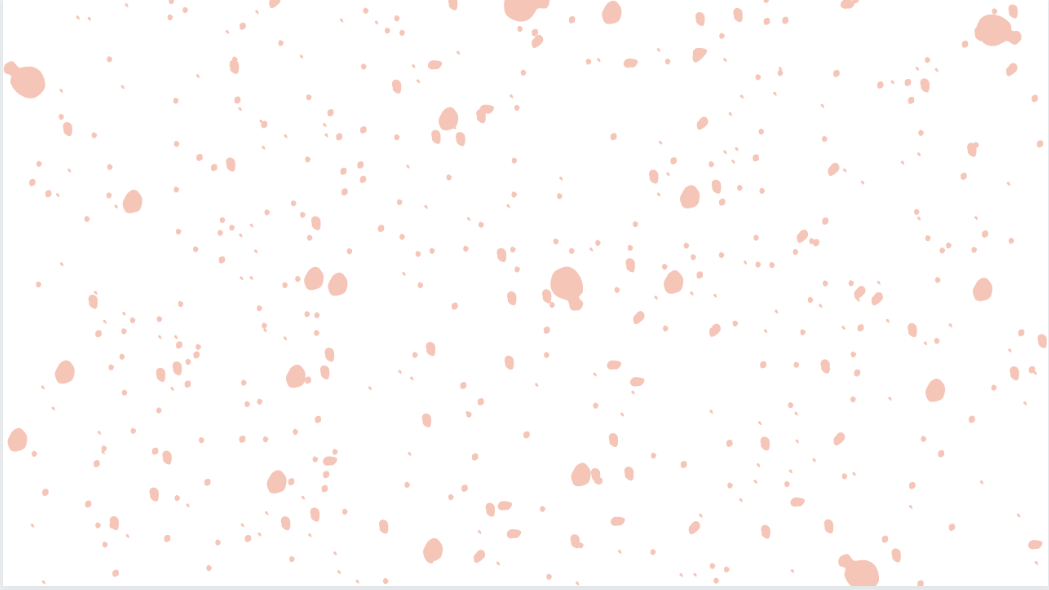 fiche 3
Champion d’additions
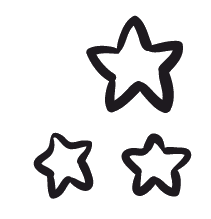 Tu as 5 minutes pour poser et effectuer le plus d’additions possibles.
76 + 9 =
31 + 8 =
45 + 7 =
86 + 4 =
57 + 7 =
29 + 6 =
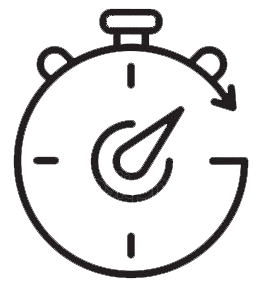 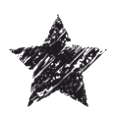 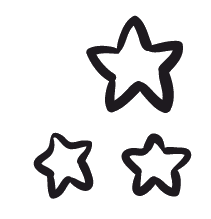 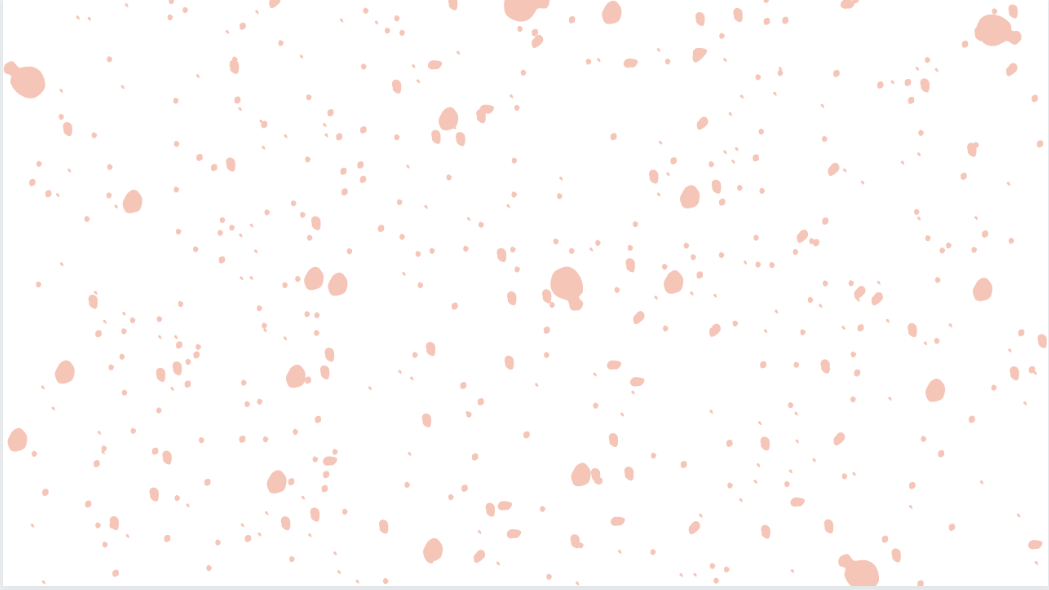 fiche 3
Champion d’additions
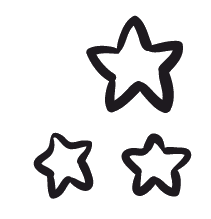 CORRECTION
Tu as 5 minutes pour poser et effectuer le plus d’additions possibles.
1
1
3 1 
+       8 
=    3 9
4  5
+       7 
=   5  2
7 6
+      9
=   8 5
1
1
1
8  6
+        4
=    9  0
2  9
+         6 
=     3  5
5  7 
+       7 
=   6  4
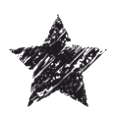 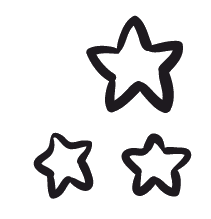 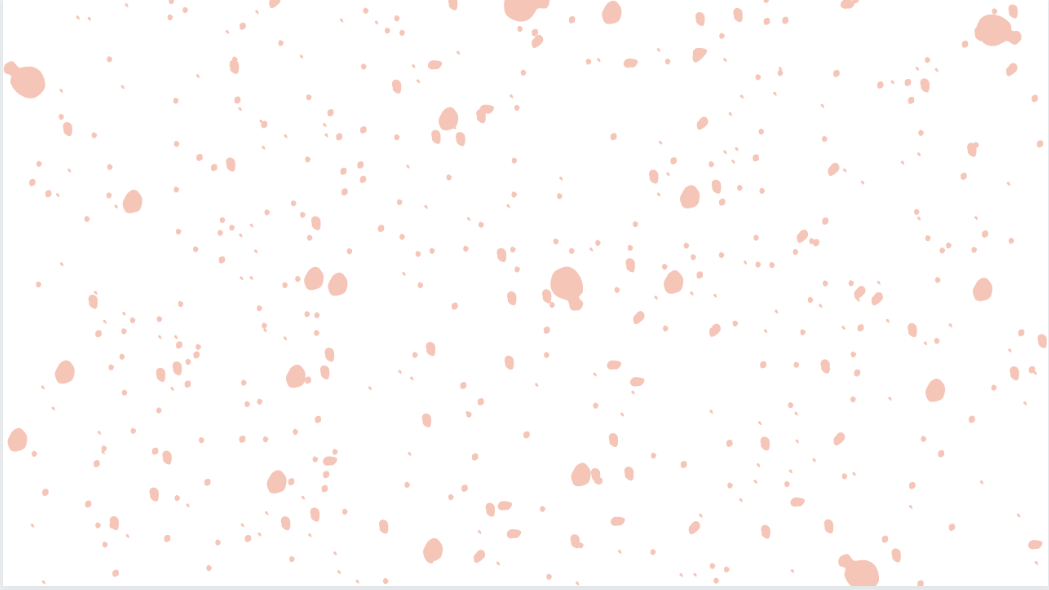 fiche 4
Champion d’additions
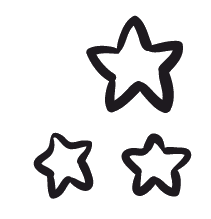 Tu as 5 minutes pour poser et effectuer le plus d’additions possibles.
54 + 4 =
62 + 7 =
29 + 9 =
79 + 3 =
85 + 6  =
91 + 7 =
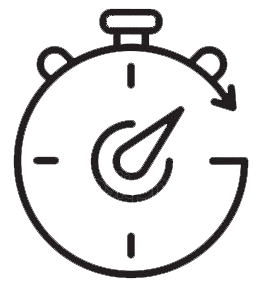 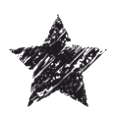 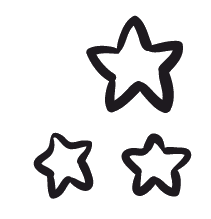 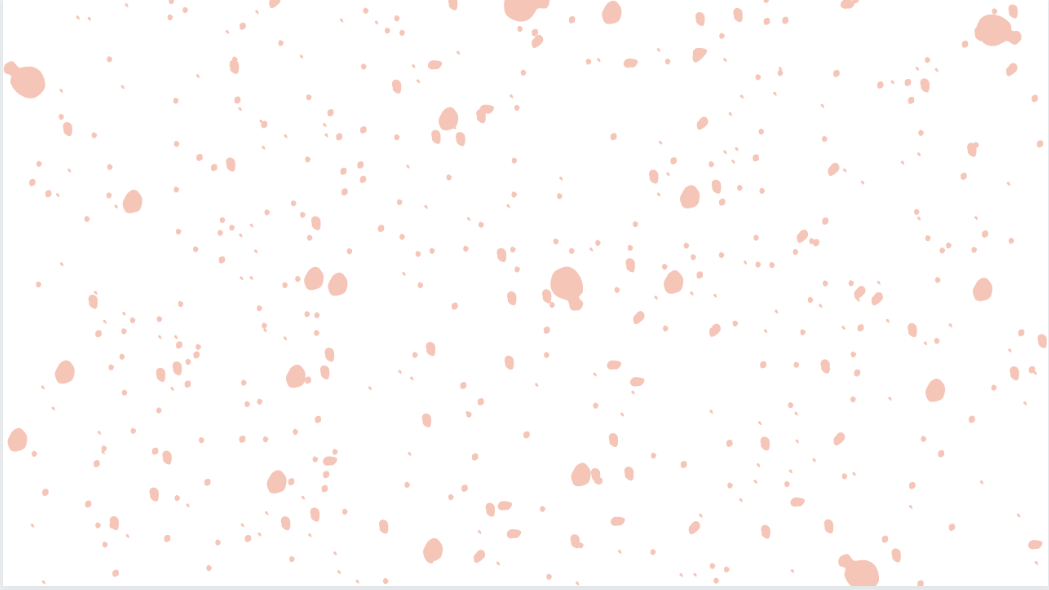 fiche 4
Champion d’additions
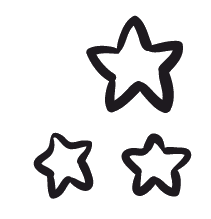 CORRECTION
Tu as 5 minutes pour poser et effectuer le plus d’additions possibles.
1
6  2
+       7 
=   6  9
2  9
+        9
=    3  8
5  4
+         4
=     5  8
1
1
9 1 
+       7
=    9 8
8  5 
+        6
=    9  1
7  9
+         3
=     8  2
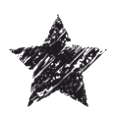 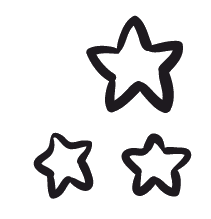 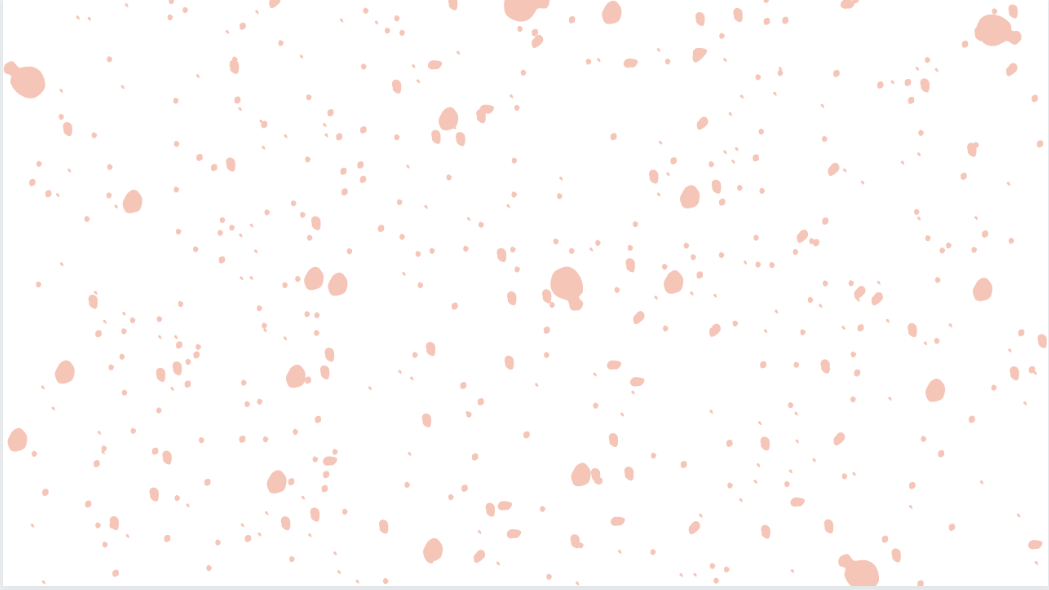 fiche 5
Champion d’additions
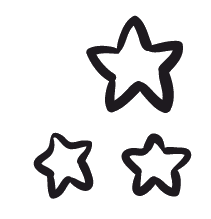 Tu as 5 minutes pour poser et effectuer le plus d’additions possibles.
25 + 4
41 + 9
34 + 5
72 + 9
55 + 8
65 + 6
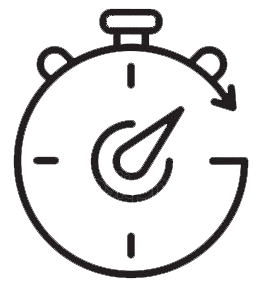 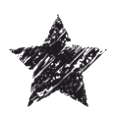 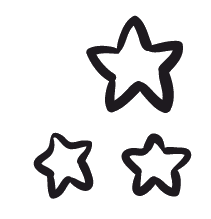 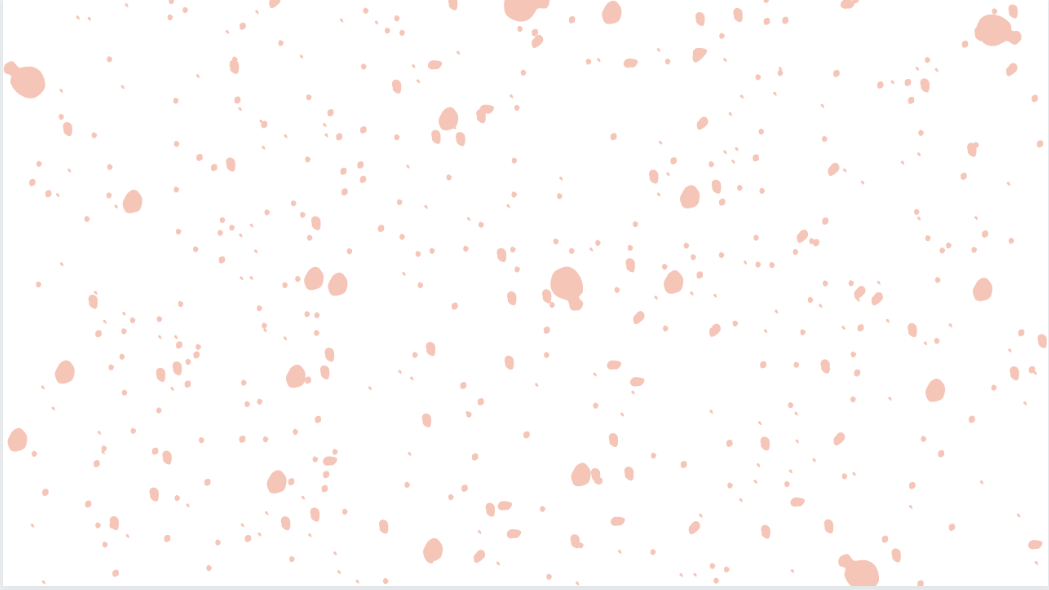 fiche 5
Champion d’additions
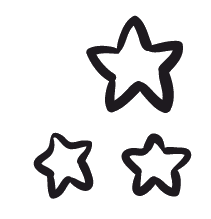 CORRECTION
Tu as 5 minutes pour poser et effectuer le plus d’additions possibles.
4 1 
+     9
=  5 0
3 4
+     5 
=  3 9
2 5 
+      4
=   2 9
1
1
1
6 5 
+     6 
= 7  1
5 5
+    8
= 6 3
7 2
+    9
= 8 1
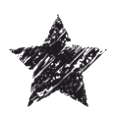 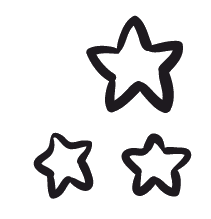 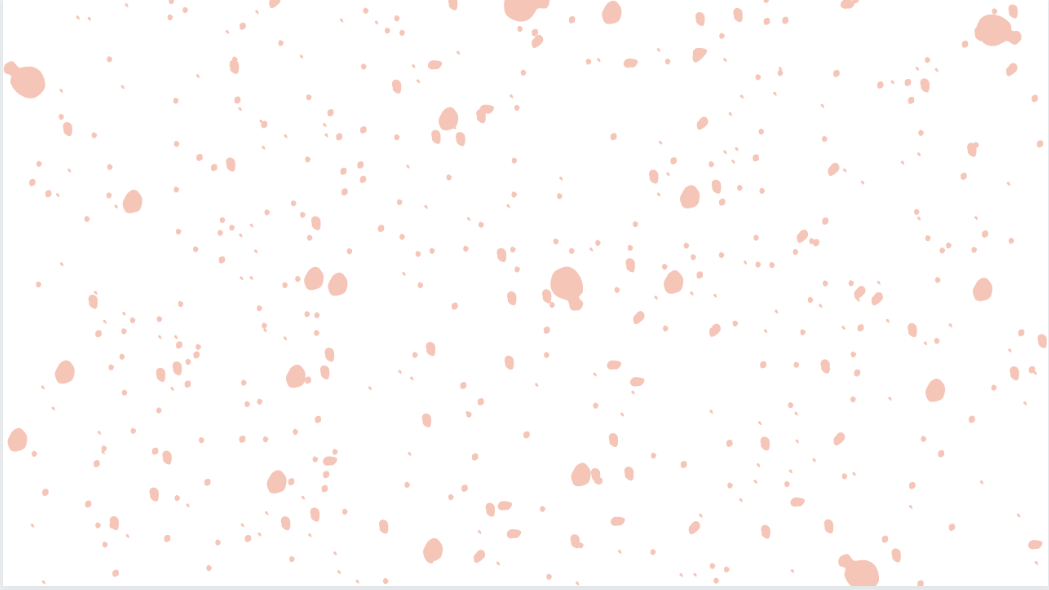 fiche 6
Champion d’additions
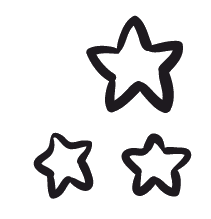 Tu as 5 minutes pour poser et effectuer le plus d’additions possibles.
103 + 17
45 + 15
20 + 36
107 + 13
205 + 25
104 + 18
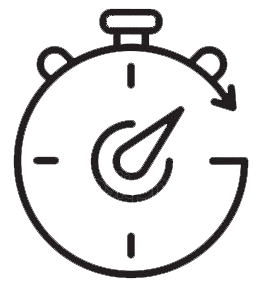 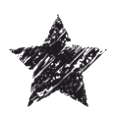 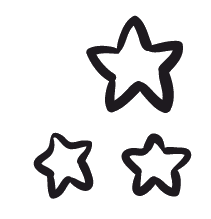 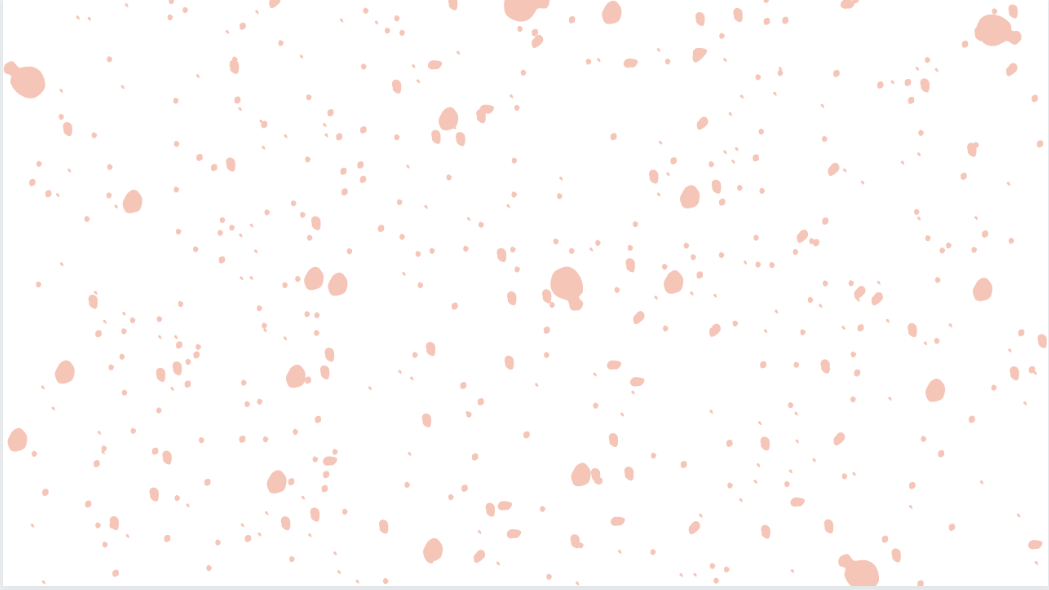 fiche 6
Champion d’additions
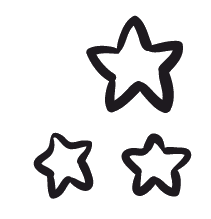 CORRECTION
Tu as 5 minutes pour poser et effectuer le plus d’additions possibles.
1
45 
+      15 
=      60
20 
+   36 
=   56
103 
+   17 
= 120
104 
+   18 
= 122
205
 25 
=    230
107 
+   13 
= 120
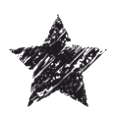 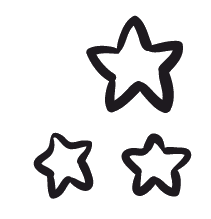 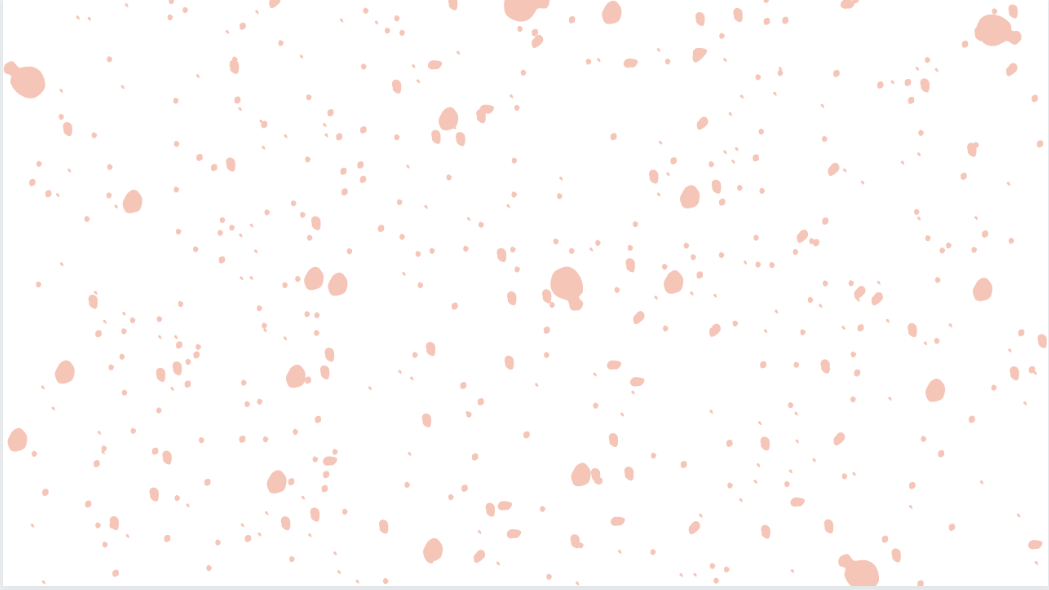 fiche 7
Champion d’additions
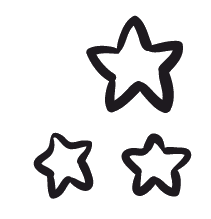 Tu as 5 minutes pour poser et effectuer le plus d’additions possibles.
25+38=
15+23=
27+41=
71+19=
31+56=
18+19=
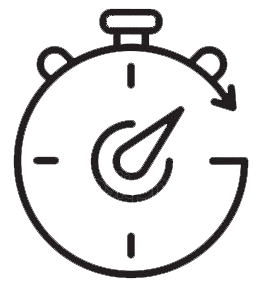 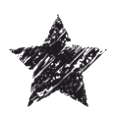 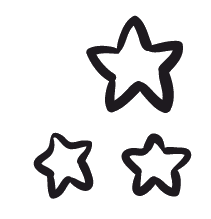 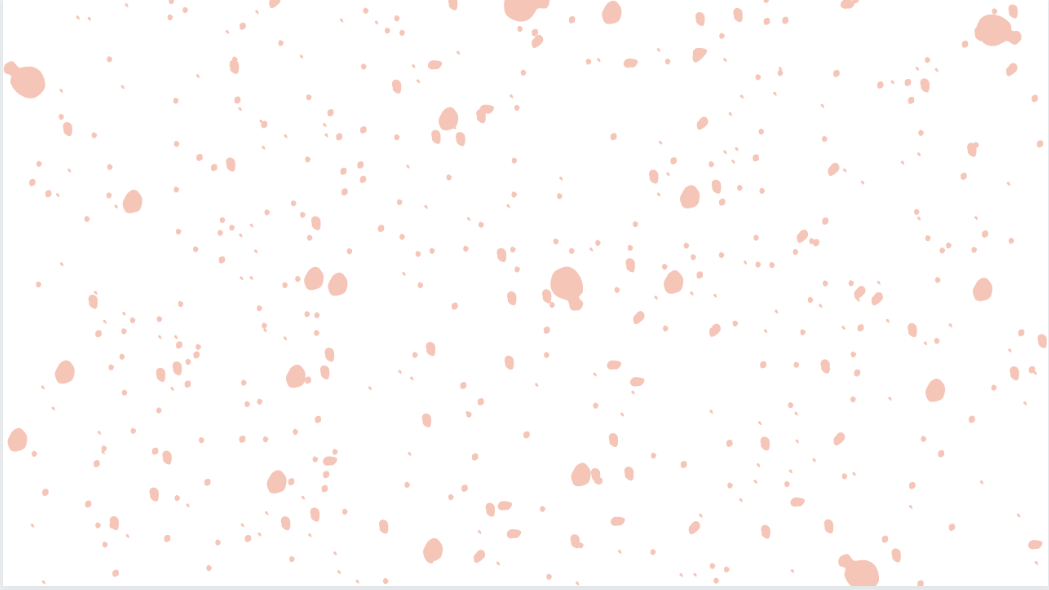 fiche 7
Champion d’additions
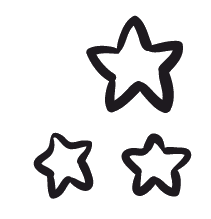 CORRECTION
Tu as 5 minutes pour poser et effectuer le plus d’additions possibles.
1
1
1    5
+     2    3
=     3    8
2    7
+    4    1
=    6    8
2    5 
+      3    8 
=      5    3
1
1
1    8
+     1    9 
=     3    7
3    1 
+     5    6
=     8    7
7    1 
+     1    9 
=     9    0
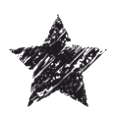 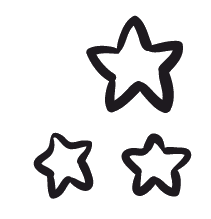 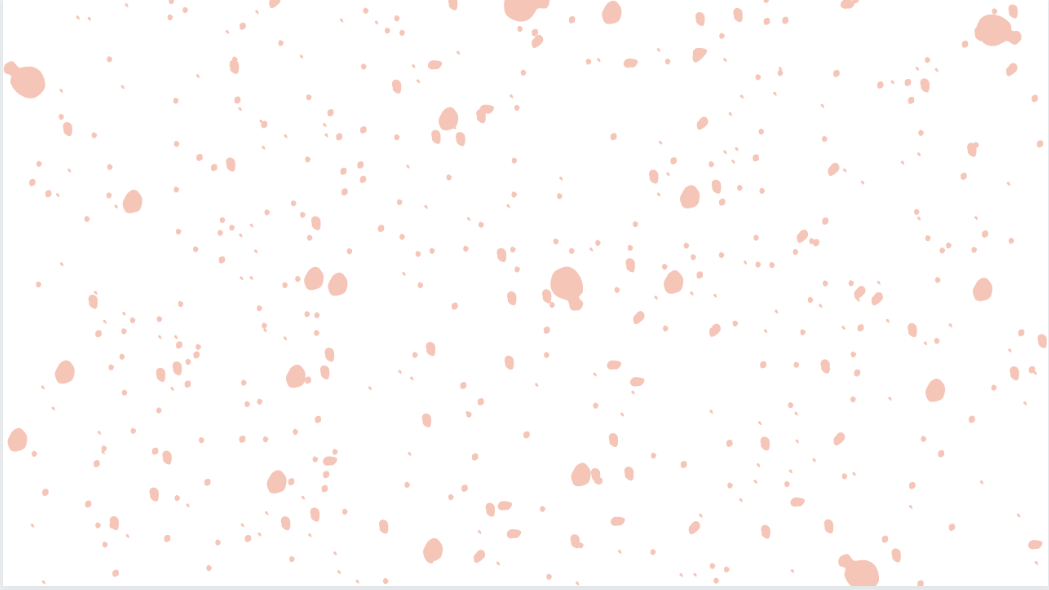 fiche 8
Champion d’additions
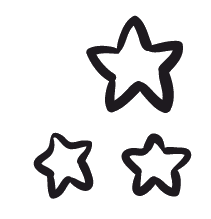 Tu as 5 minutes pour poser et effectuer le plus d’additions possibles.
34 + 20
47 + 11
24 + 45
49 + 65
38 + 36
17 + 53
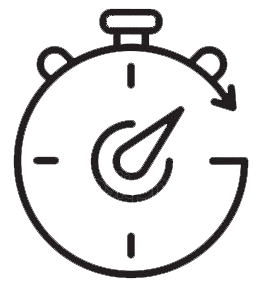 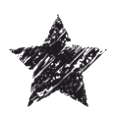 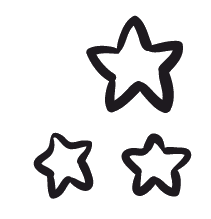 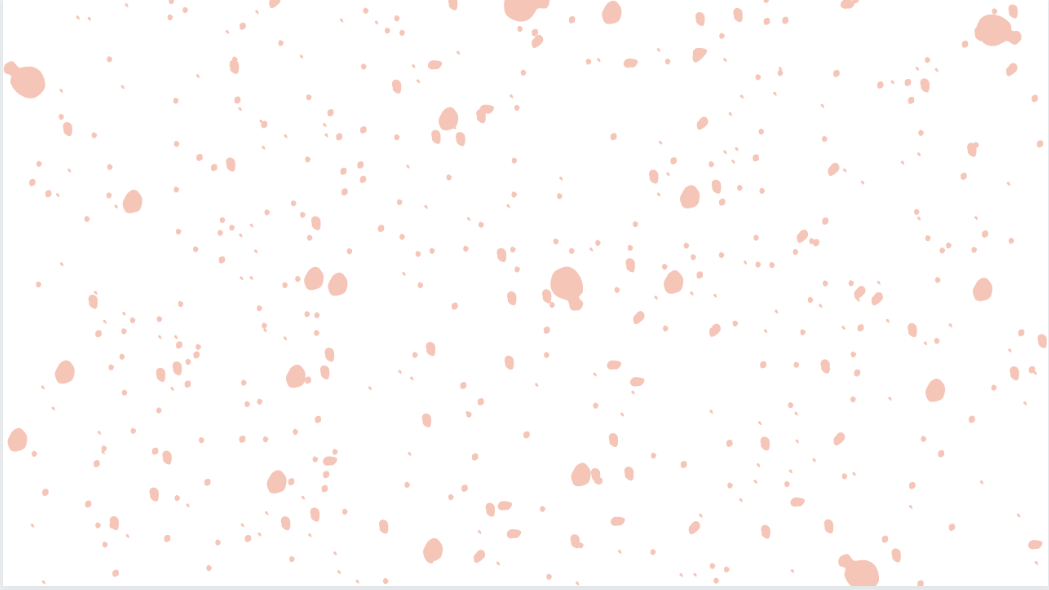 fiche 8
Champion d’additions
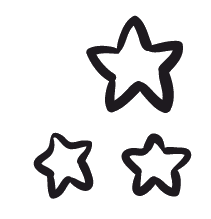 CORRECTION
Tu as 5 minutes pour poser et effectuer le plus d’additions possibles.
1
4 7
+ 1 1
= 5 8
2 4 
+ 4 5 
= 6 9
3 4 
+ 2 0 
= 5 4
1
1
1
1
1 7 
+ 5 3 
= 7 0
3 8
+ 3 6 
= 7 4
4 9 
+    6 5 
= 1 1 4
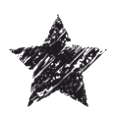 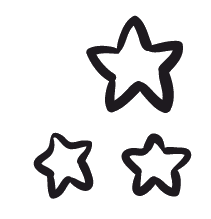 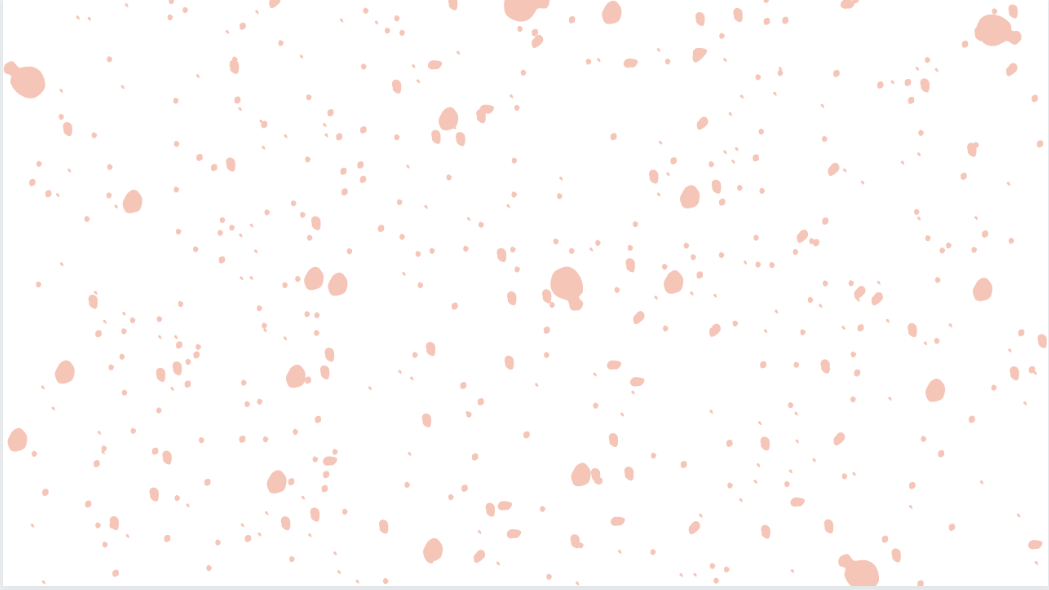 fiche 9
Champion d’additions
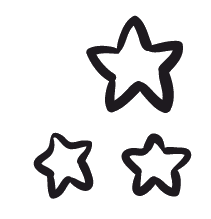 Tu as 5 minutes pour poser et effectuer le plus d’additions possibles.
32+11=
14+12=
47+10=
41+15=
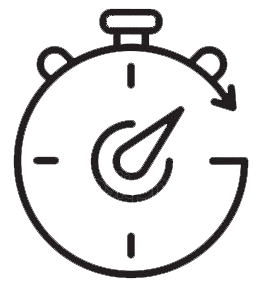 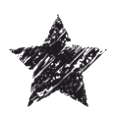 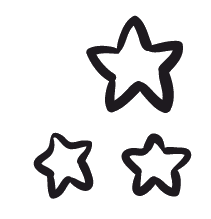 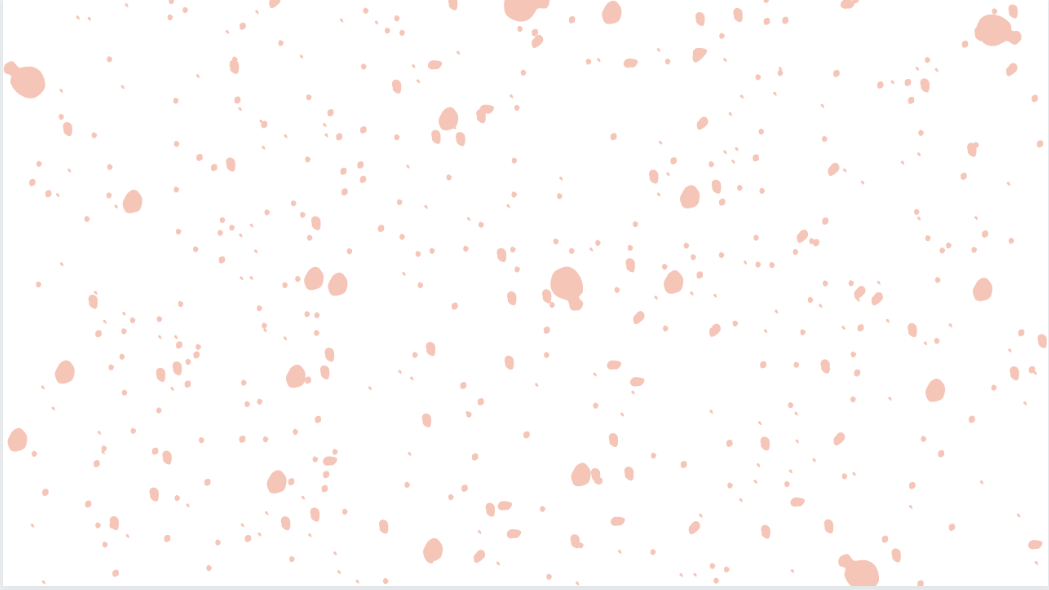 fiche 9
Champion d’additions
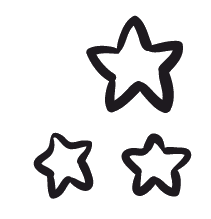 CORRECTION
Tu as 5 minutes pour poser et effectuer le plus d’additions possibles.
1
…32………. 
+    11………... 
= …43………...
…  14……. 
+   …12…... 
=   …26……...
41
                                       15
                                       56
…………. 
+   ………... 
= …………...
……47……. 
+ ……10…... 
= ……57……...
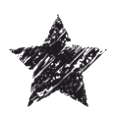 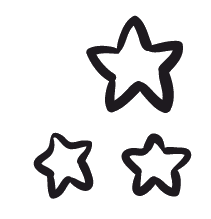 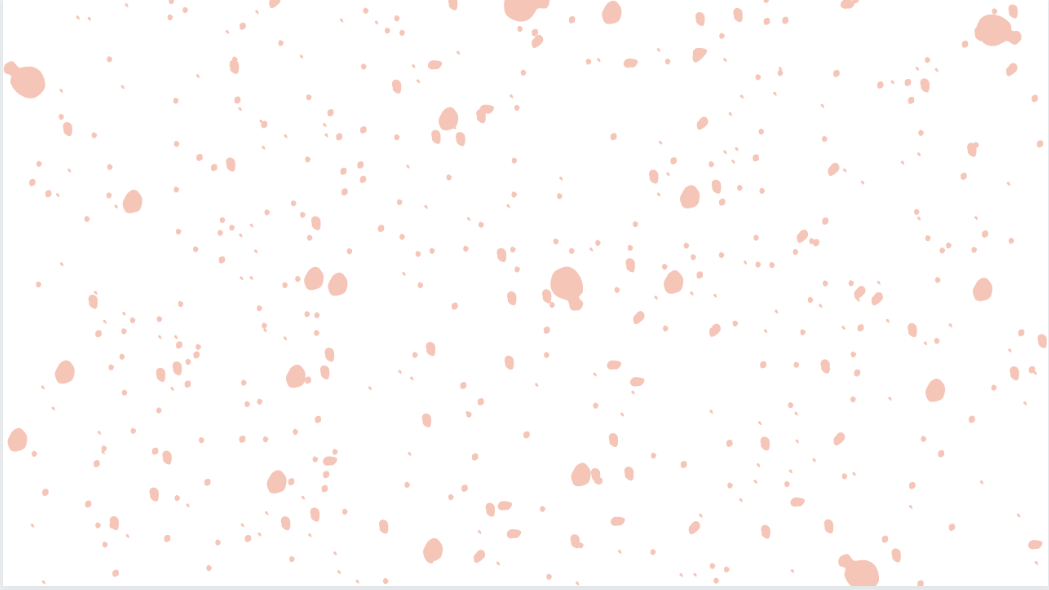 fiche 10
Champion d’additions
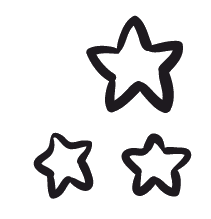 Tu as 5 minutes pour poser et effectuer le plus d’additions possibles.
46+ 53=
25+49=
19+20=
12+75=
34+65=
18+21=
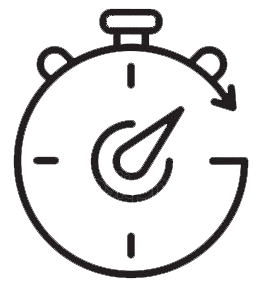 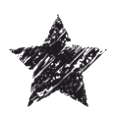 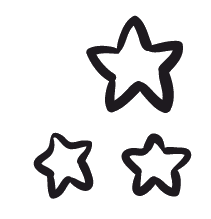 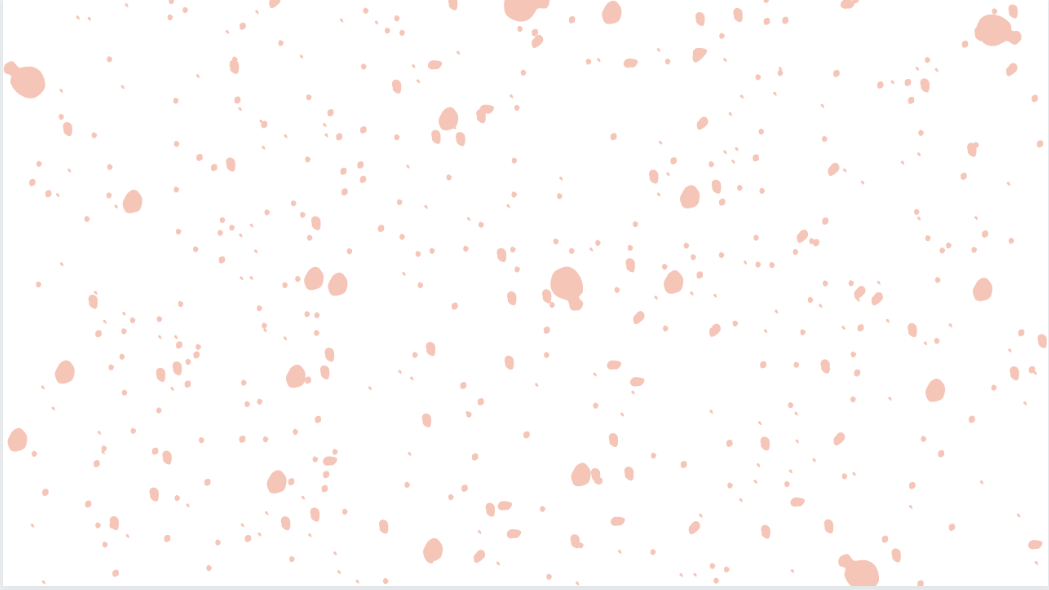 fiche 10
Champion d’additions
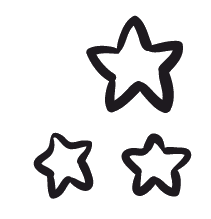 CORRECTION
Tu as 5 minutes pour poser et effectuer le plus d’additions possibles.
1
…	 25. 
+   …49 

= …74...
……19……. 
+   …  20... 
= ……39……...
……46……. 
+   … 53... 
= ……99……...
………18…. 
+   …… 21. 
= ………39...
……34
+   … 65 
= ……99.
………12…. 
+   …… 75. 
= ……   87..
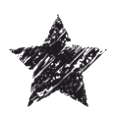 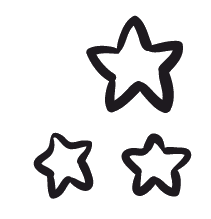 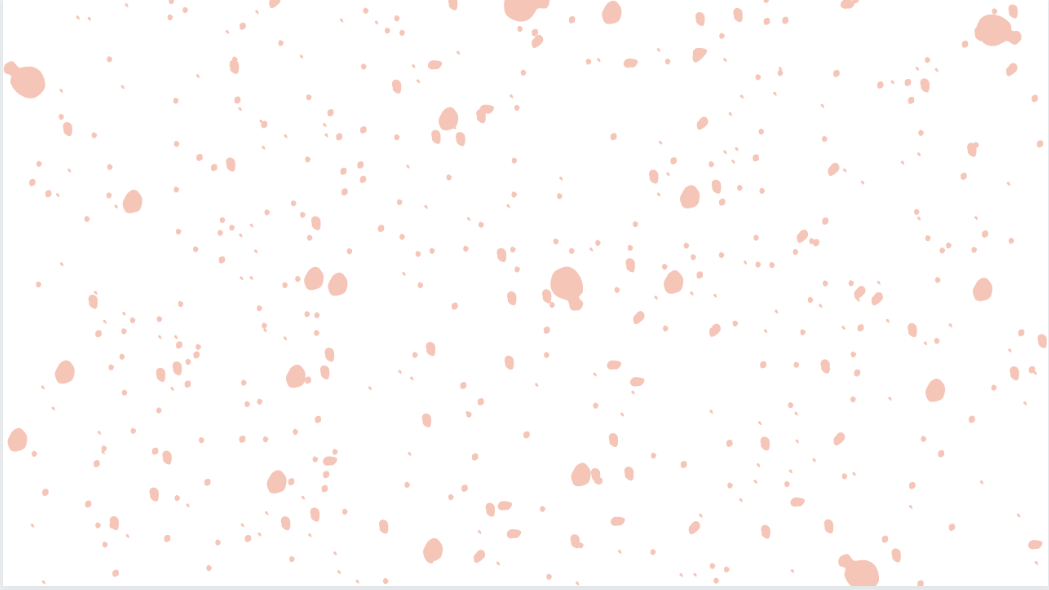 fiche 11
Champion d’additions
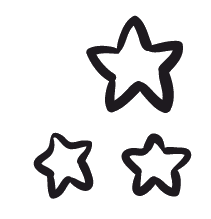 Tu as 5 minutes pour poser et effectuer le plus d’additions possibles.
21+34
32+30
51+17
63+22
23+25
42+16
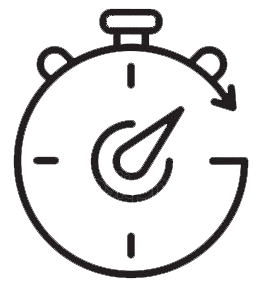 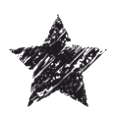 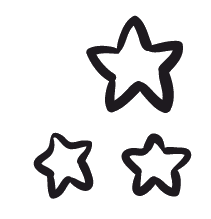 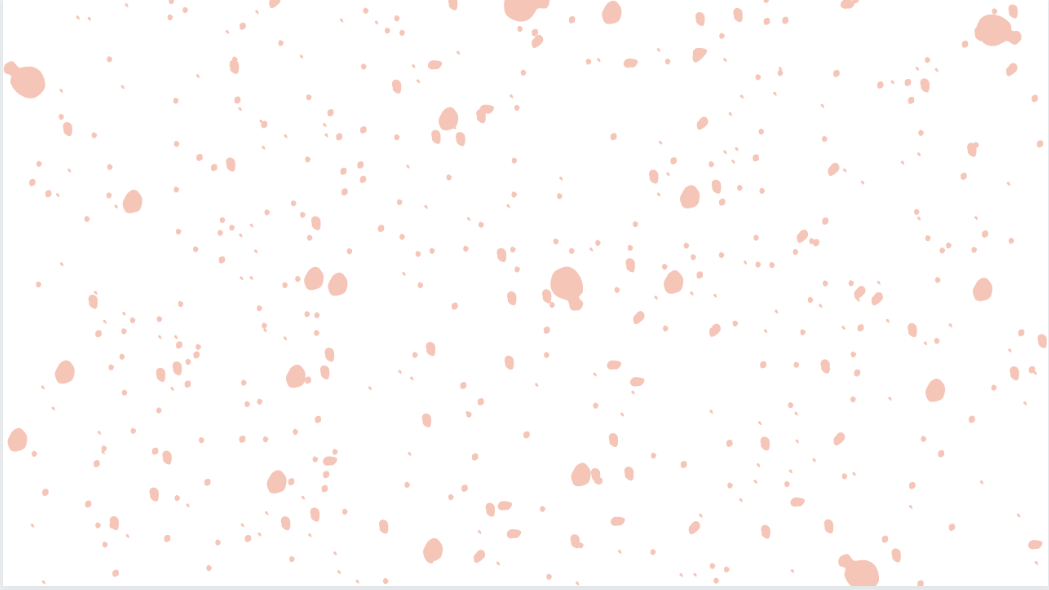 fiche 11
Champion d’additions
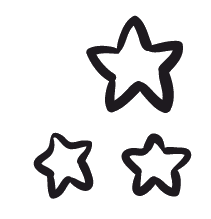 CORRECTION
Tu as 5 minutes pour poser et effectuer le plus d’additions possibles.
1
32 
+ 30
= 62
51
+ 17
= 68
21 
+ 34
= 55
42 
+ 16
= 58
23
+ 25
= 48
63
+ 22
= 85
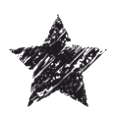 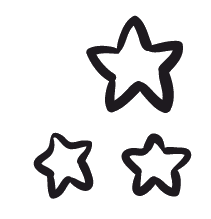 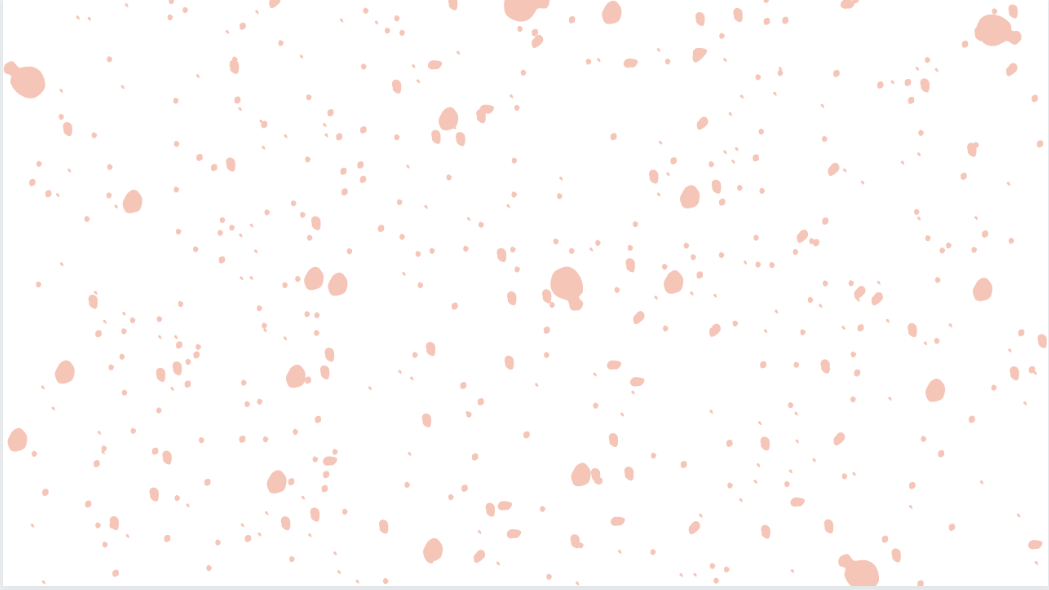 fiche 12
Champion d’additions
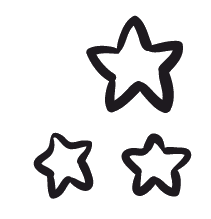 Tu as 5 minutes pour poser et effectuer le plus d’additions possibles.
39 + 42 =
26 + 34 =
65 + 18 =
67 + 37 =
59 + 23 =
34 + 26 =
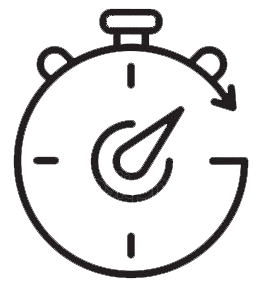 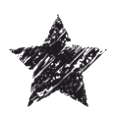 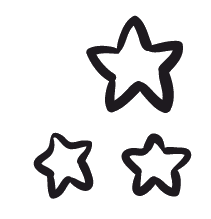 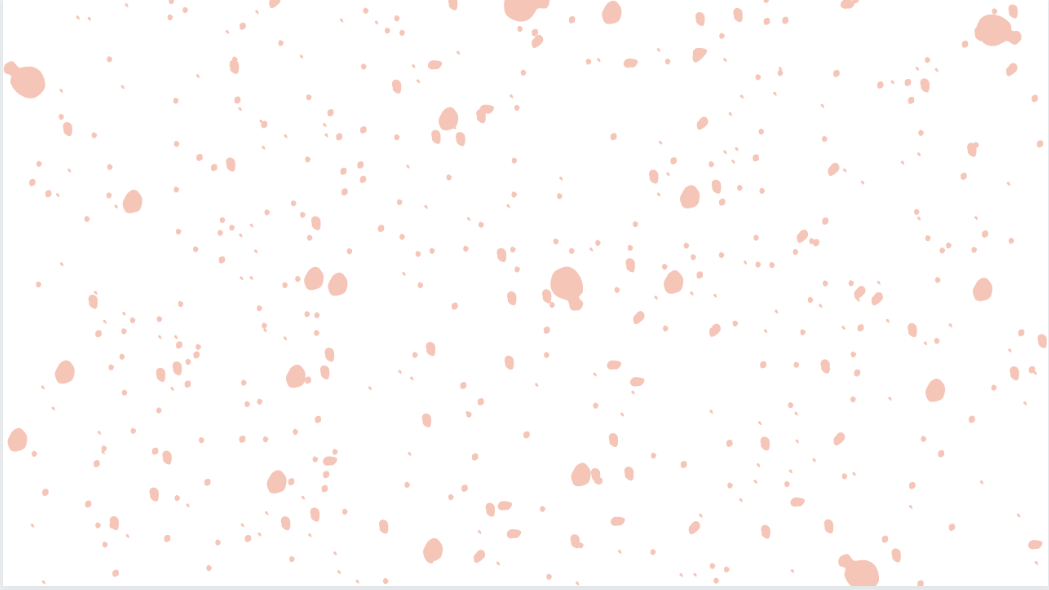 fiche 12
Champion d’additions
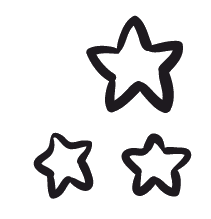 CORRECTION
Tu as 5 minutes pour poser et effectuer le plus d’additions possibles.
1
126 
+    34 
=    60
165 
+  18
=  83
1 39 
+   42 
=   81
1 34 
+   26 
=   60
159
+   23
=   82
167 
+   37
= 104
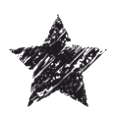 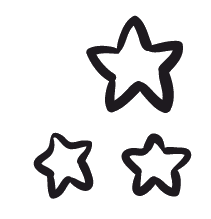 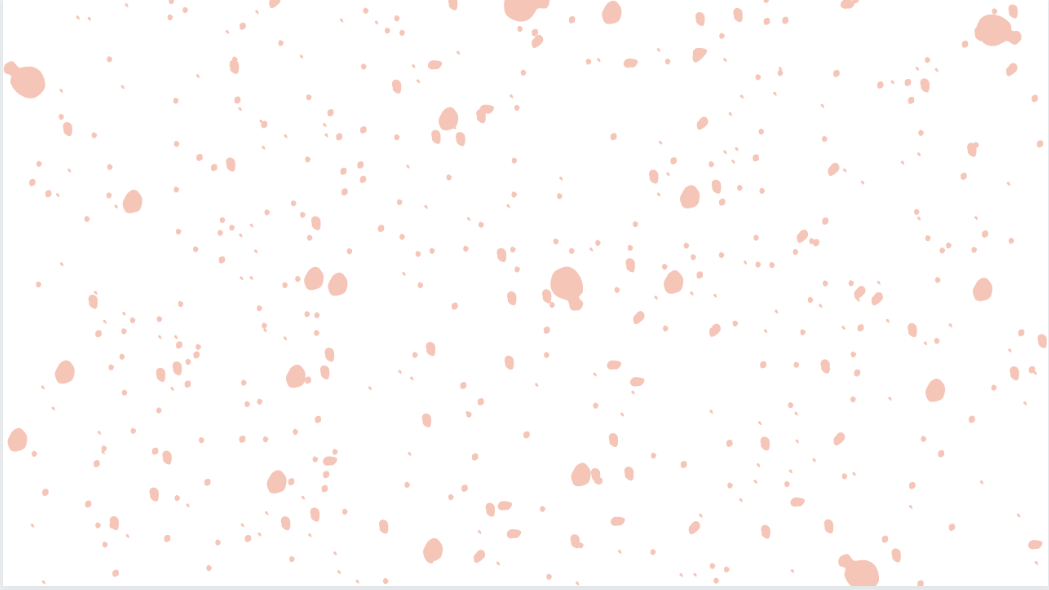 fiche 13
Champion d’additions
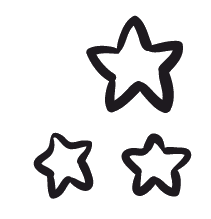 Tu as 5 minutes pour poser et effectuer le plus d’additions possibles.
34 + 12 =
6 + 23 =
74 + 18 =
138 + 211 =
127 + 19 =
33 + 142 =
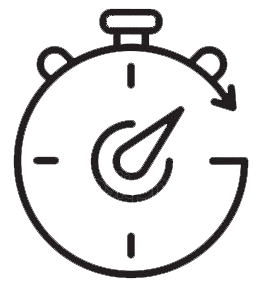 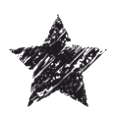 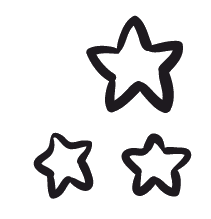 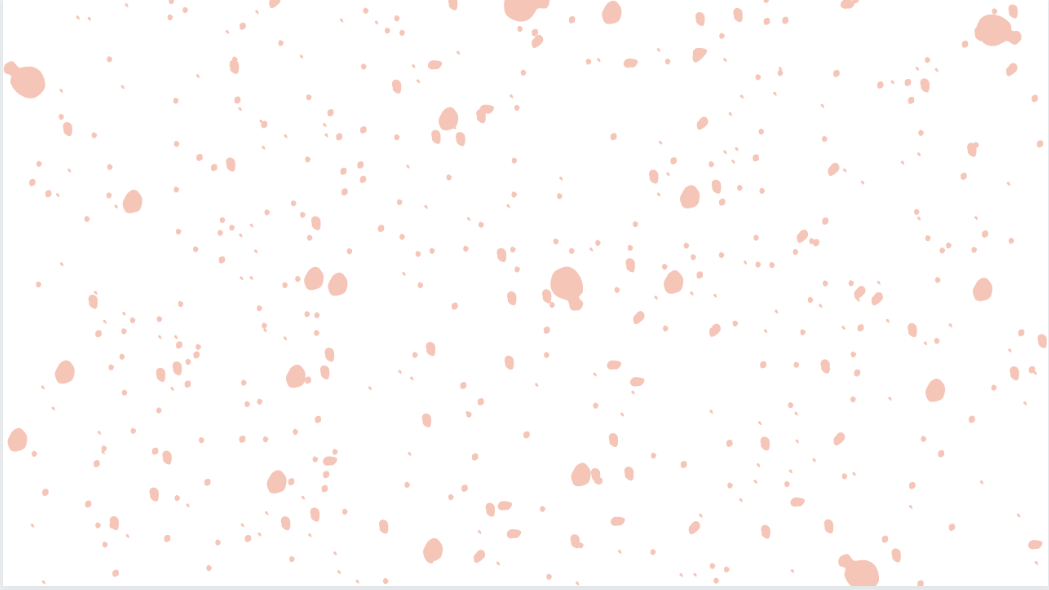 fiche 13
Champion d’additions
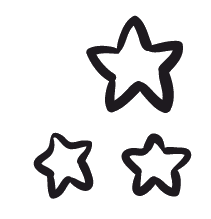 CORRECTION
Tu as 5 minutes pour poser et effectuer le plus d’additions possibles.
1
2 3 
+           6 
=
7 4 
+        1 8 
=        9  2
3 4
+       1 2                             0
=       4 6                             2   9
1
1 4 2                         1 2 7                      
+         3 3                            1 9   
=      1 7 5                        1  4  6
…………. 
+   ………... 
= …………...
1 3 8  
+         2 1 1
=         3 4 9
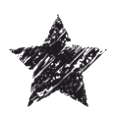 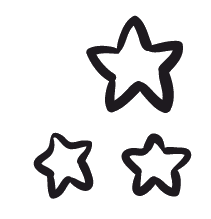 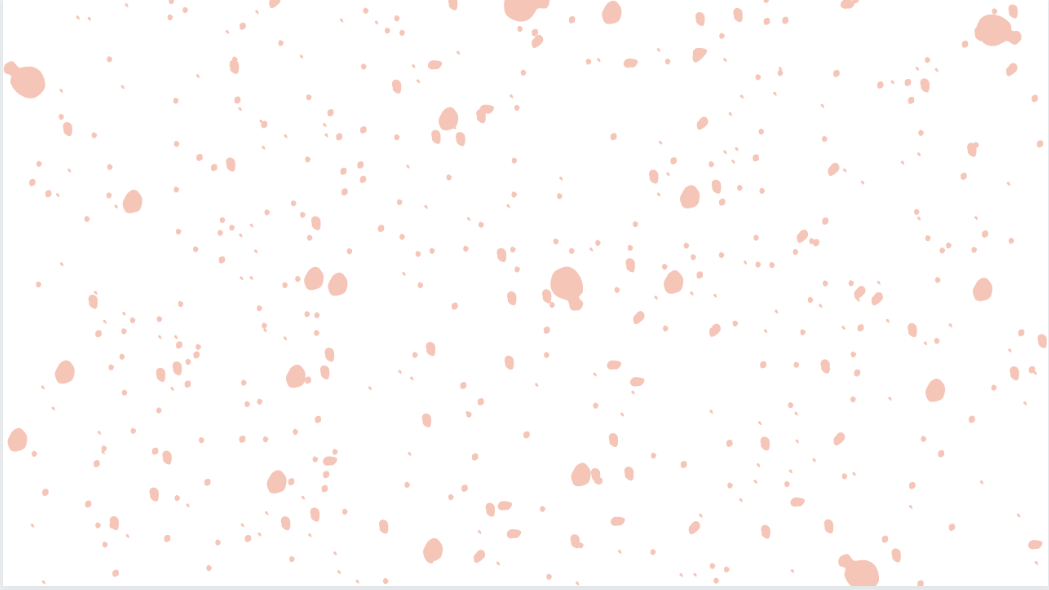 fiche 14
Champion d’additions
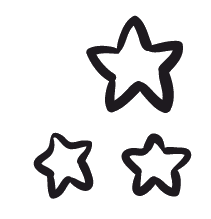 Tu as 5 minutes pour poser et effectuer le plus d’additions possibles.
34 + 6
25 + 5
45 + 2
50 + 9
12 + 4
78 + 1
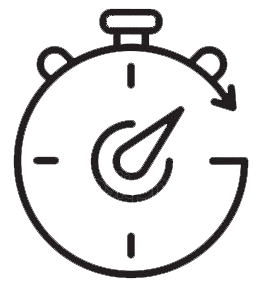 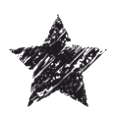 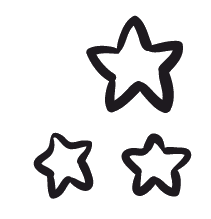 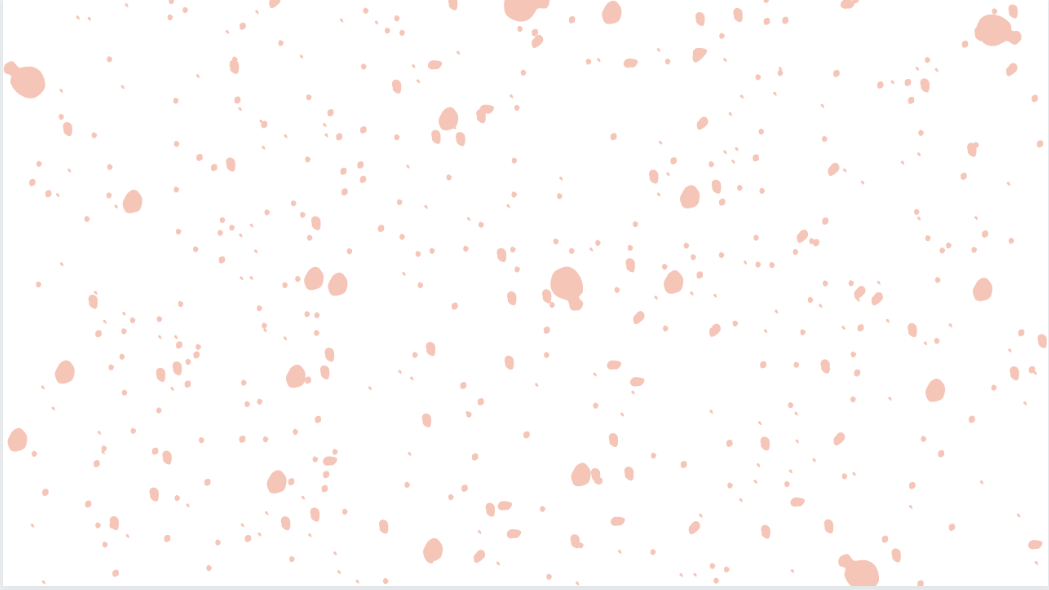 fiche 14
Champion d’additions
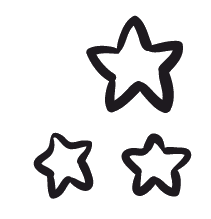 CORRECTION
Tu as 5 minutes pour poser et effectuer le plus d’additions possibles.
1
2 5 
+        5 
=     3 0
4 5 
+        2 
=     4 7
3 4 
+       3 
=    3 7
si vous avez besoin d’une retenue, copier/ coller le 1, etmodifiez si besoin.
effacez ce cadre à la fin.
Merci.
7 8 
+       1
=    7 9
1 2
+         4 
=      1 6
5 0
+       9 
=    5 9
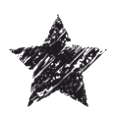 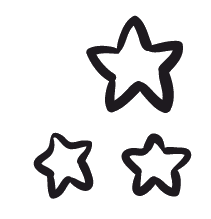 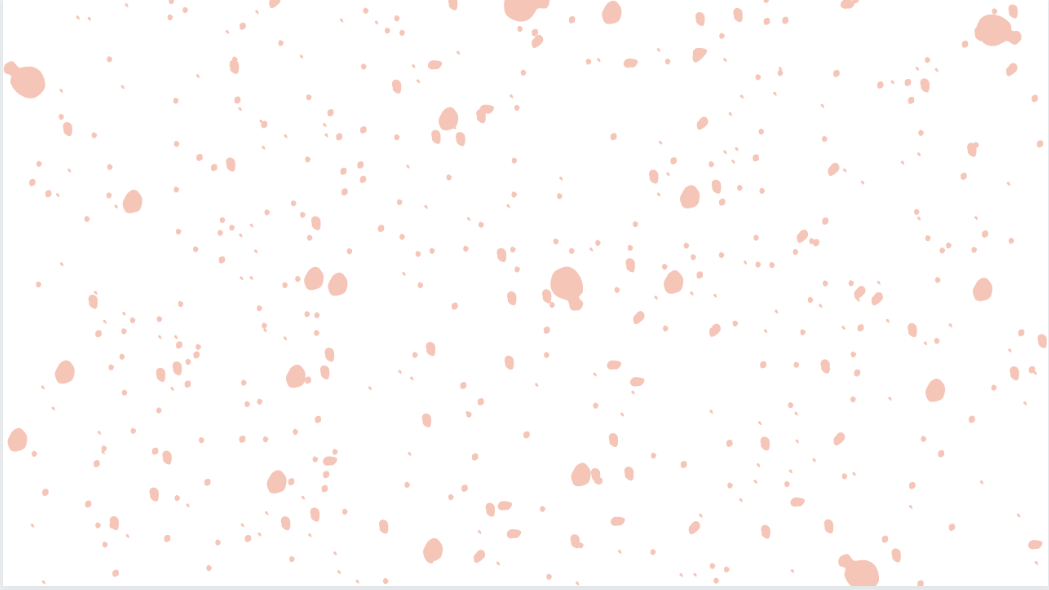 fiche 15
Champion d’additions
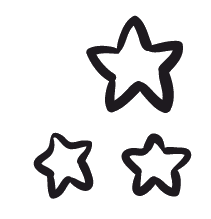 Tu as 5 minutes pour poser et effectuer le plus d’additions possibles.
16 + 32
21 + 42
52 + 5
52 + 56
67 + 8
35 + 48
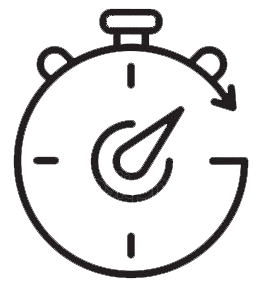 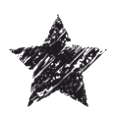 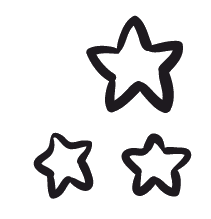 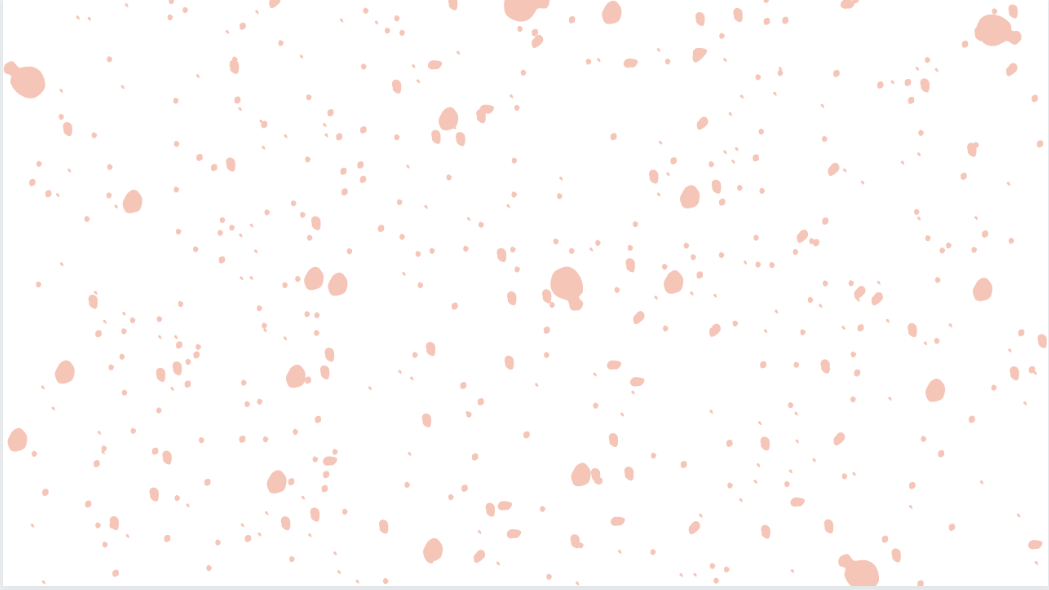 fiche 15
Champion d’additions
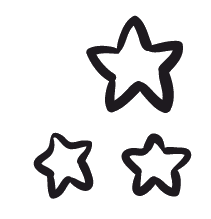 CORRECTION
Tu as 5 minutes pour poser et effectuer le plus d’additions possibles.
1
…………. 
+   ………... 
= …………...
…………. 
+   ………... 
= …………...
……1 6…….     
+   …  3 2……... 
= ……4 8………
si vous avez besoin d’une retenue, copier/ coller le 1, et modifiez si besoin.
effacez ce cadre à la fin.
Merci.
……3 5 ……. 
+   … 4 8……... 
= ……8…3…...
…………. 
+   ………... 
= …………...
…………. 
+   ………... 
= …………...
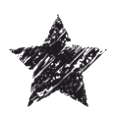 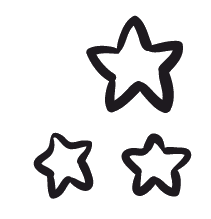 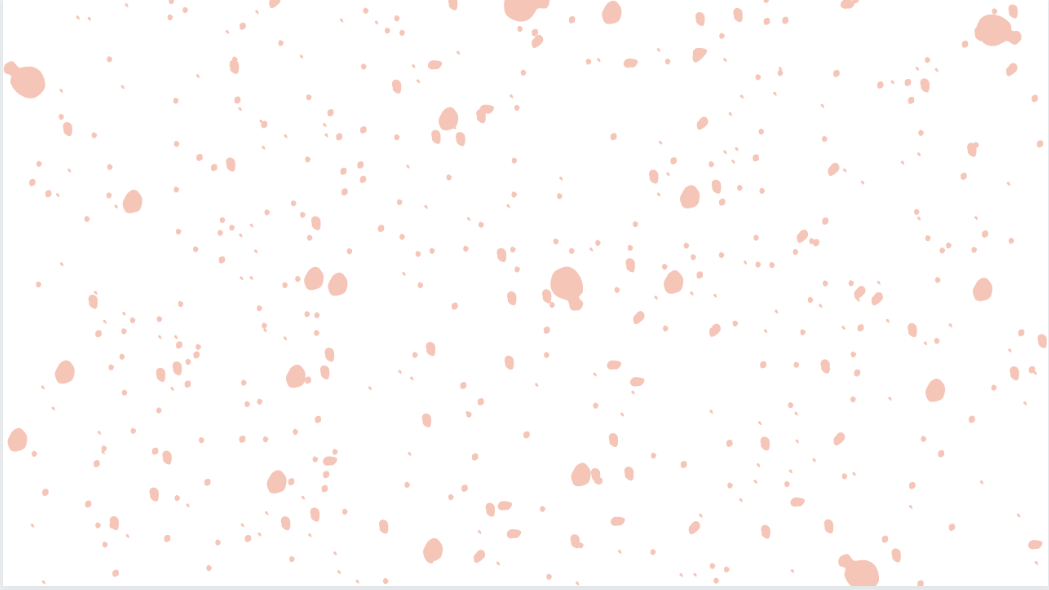 fiche 16
Champion d’additions
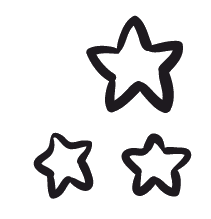 Tu as 5 minutes pour poser et effectuer le plus d’additions possibles.
32 + 47
63 + 25
45 + 26
42 + 37
34 + 29
26 + 38
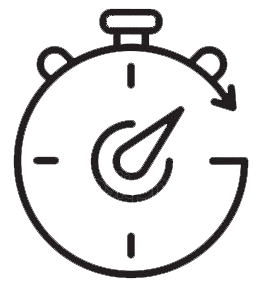 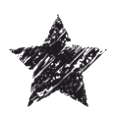 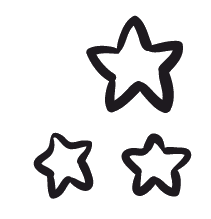 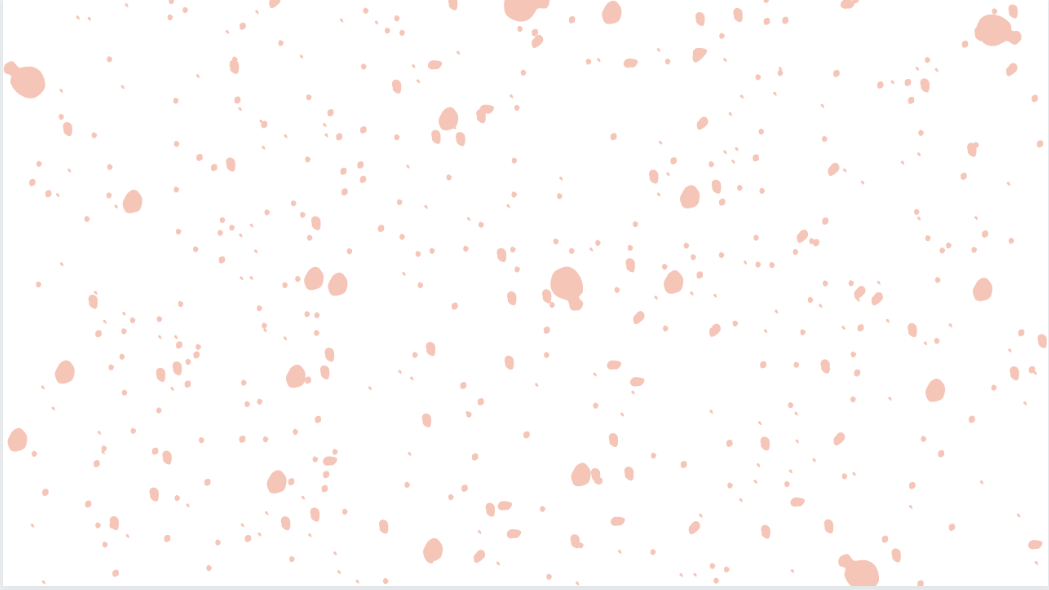 fiche 16
Champion d’additions
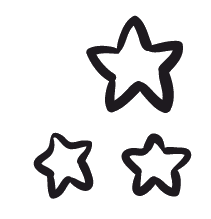 CORRECTION
Tu as 5 minutes pour poser et effectuer le plus d’additions possibles.
1
63
+ 25 
= 88
45 
+ 26
= 71
32 
+ 47 
= 79
1
1
26 
+ 38
= 64
34 
+ 29
= 63
42 
+ 37
= 79
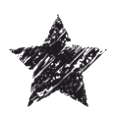 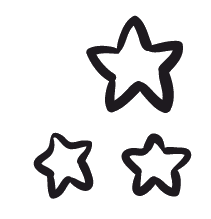 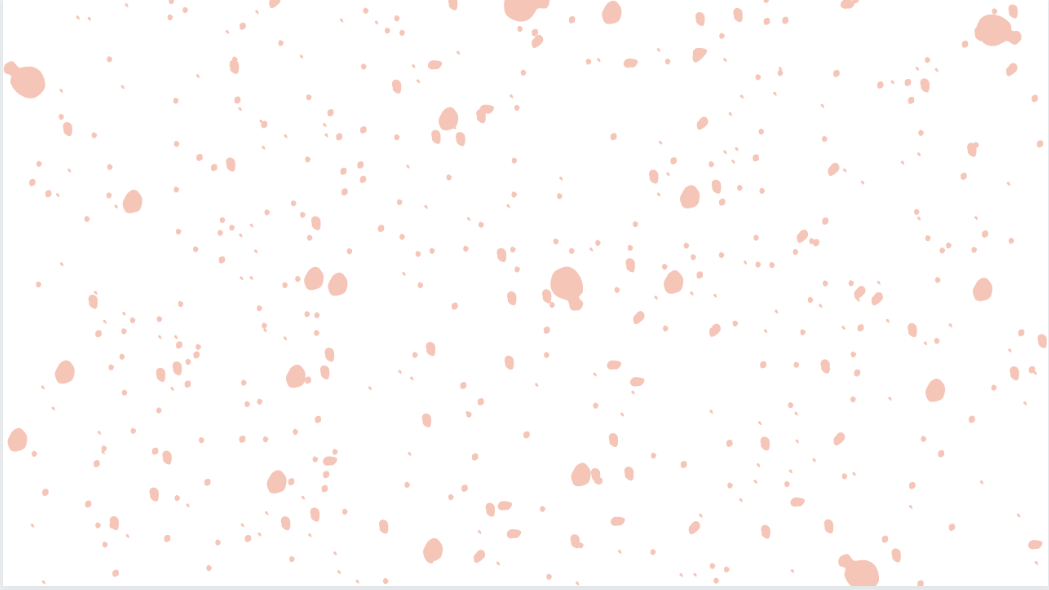 fiche 17
Champion d’additions
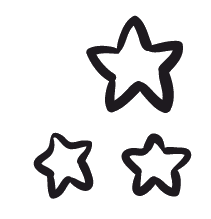 Tu as 5 minutes pour poser et effectuer le plus d’additions possibles.
Addition 1
Addition 2
Addition 3
Addition 6
Addition 5
Addition 4
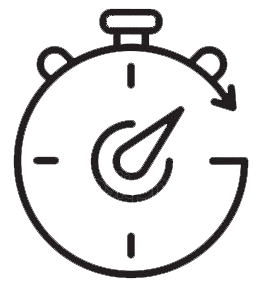 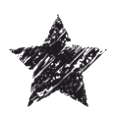 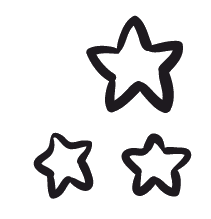 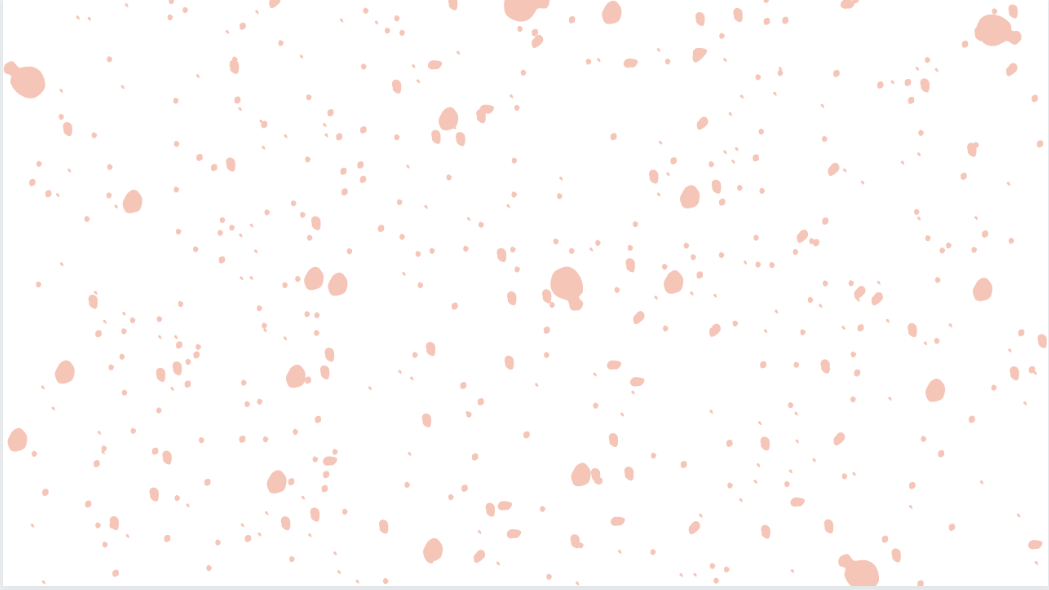 fiche 18
Champion d’additions
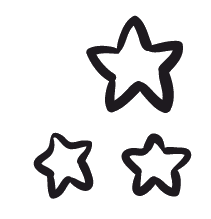 Tu as 5 minutes pour poser et effectuer le plus d’additions possibles.
36+50
36+61
150 + 49
203 +76
122 + 59
54 + 123
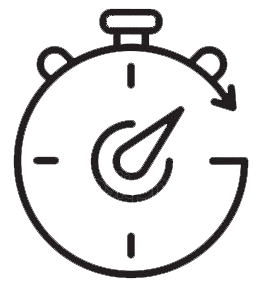 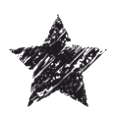 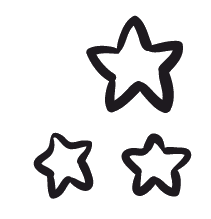 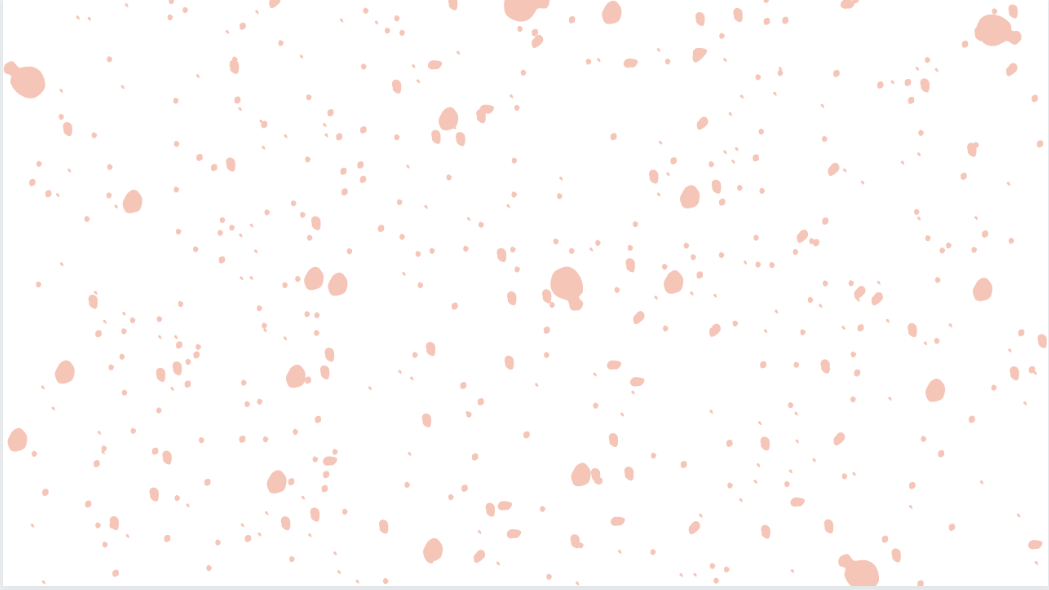 fiche 18
Champion d’additions
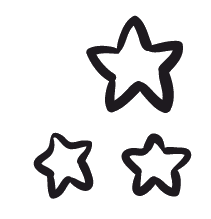 CORRECTION
Tu as 5 minutes pour poser et effectuer le plus d’additions possibles.
1
36 
+ 61. 
= 97
150
+   49
= 199……...
36
+   …50…... 
=       86
1
123 
+   54……... 
= 177……...
122 
+   59. 
= 181
203 
+   76 
= 279……...
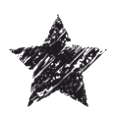 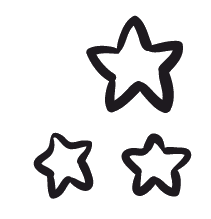 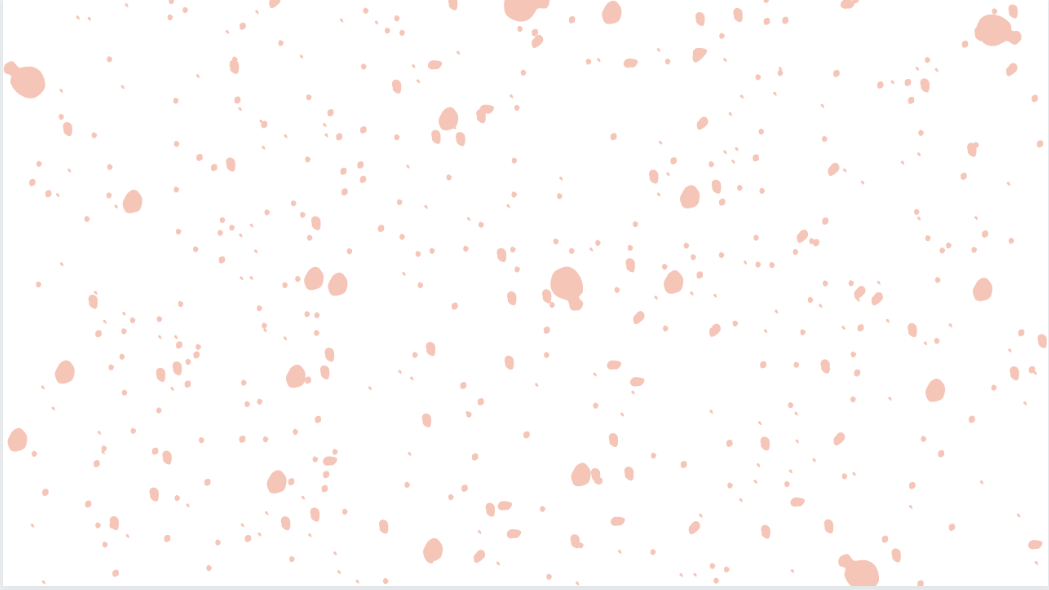 fiche 19
Champion d’additions
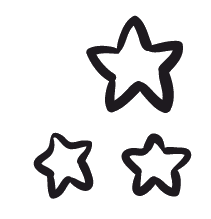 Tu as 5 minutes pour poser et effectuer le plus d’additions possibles.
125 + 264 =
512 + 179 =
276 + 539  =
627 + 138 =
481 + 235 =
853 + 68 =
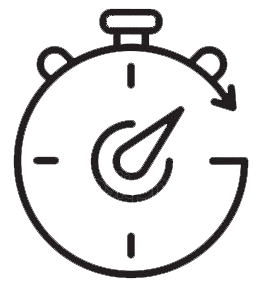 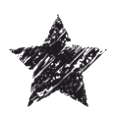 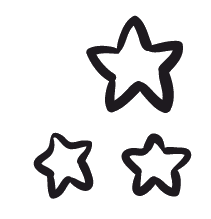 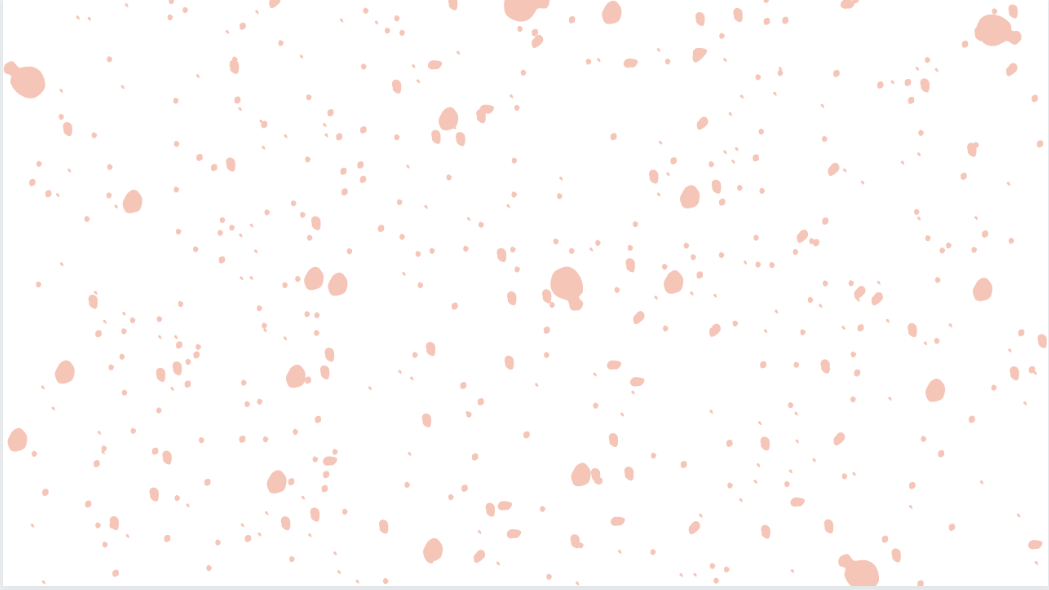 fiche 19
Champion d’additions
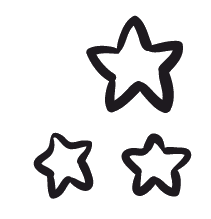 CORRECTION
Tu as 5 minutes pour poser et effectuer le plus d’additions possibles.
1
1
1
1
512 
+    179 
=        1
276
+   539
=   815
125
+    264
=    389
1
1
1
1
481 
+    233 
=   716
853
+      68 
=     921
627 
+    138 
=    765
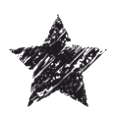 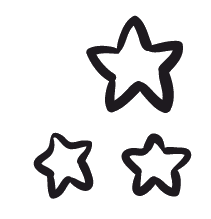 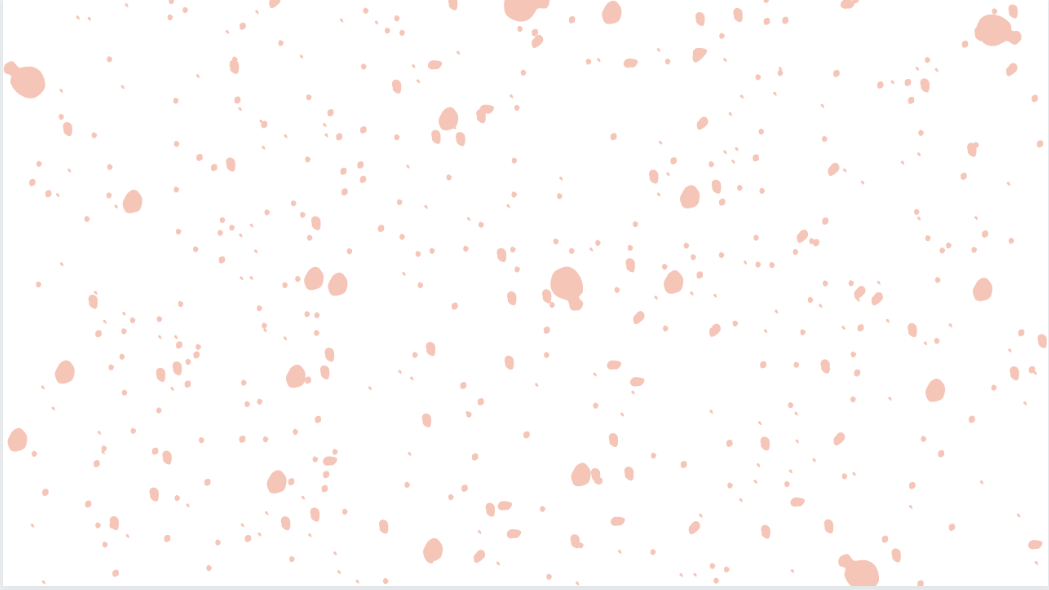 fiche 20
Champion d’additions
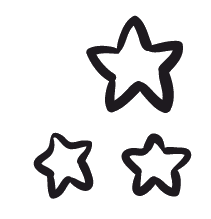 Tu as 5 minutes pour poser et effectuer le plus d’additions possibles.
67+2
7+13
45+3
56+24
28+4
12+14
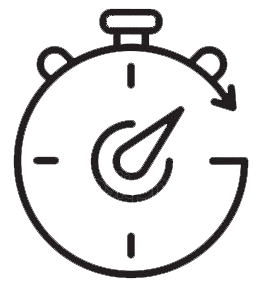 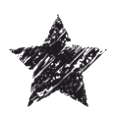 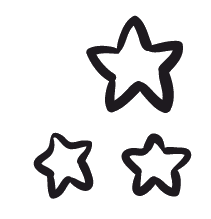 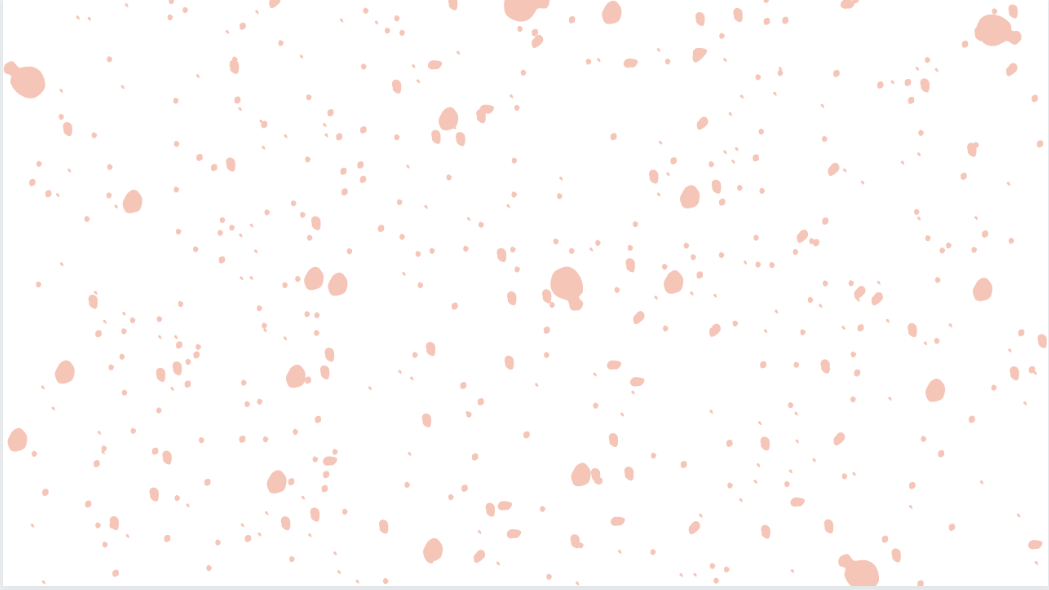 fiche 20
Champion d’additions
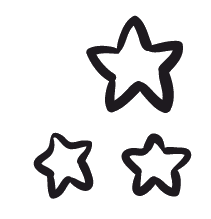 CORRECTION
Tu as 5 minutes pour poser et effectuer le plus d’additions possibles.
1
1
7 
+13
= 20
45 
+   3
= 48
67 
+  2
= 69
1
1
12
+ 14
= 26
28
+   4
= 32
56
+ 24 
= 80
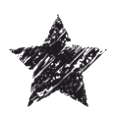 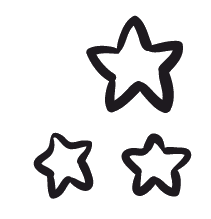 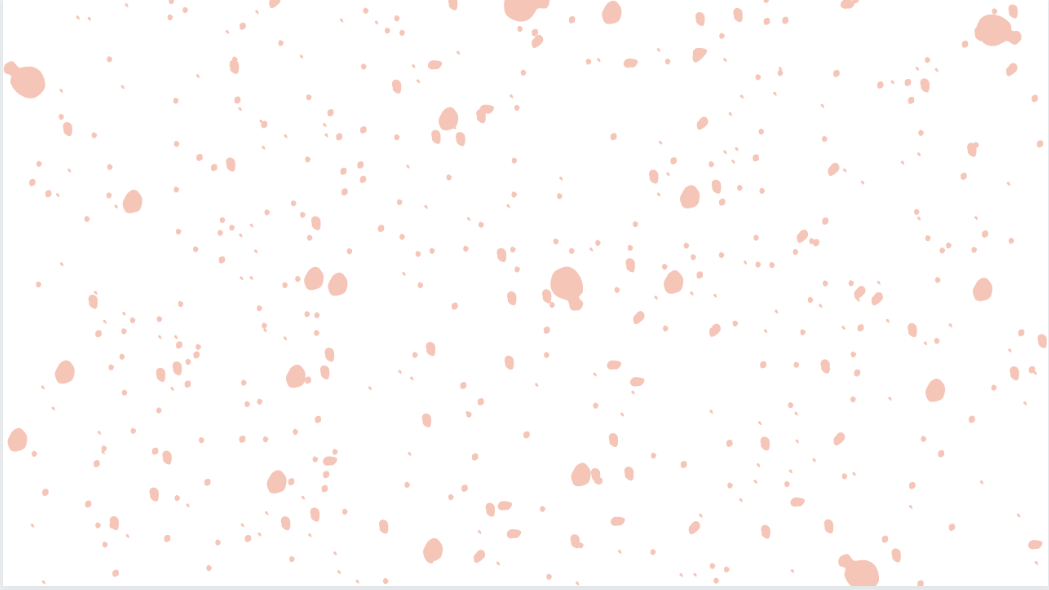 fiche 21
Champion d’additions
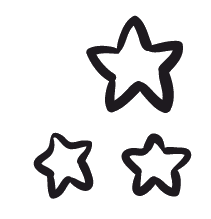 Tu as 5 minutes pour poser et effectuer le plus d’additions possibles.
125 + 132 =
253 + 126 =
341 + 327 =
708 + 161 =
534 + 25 =
410 + 383 =
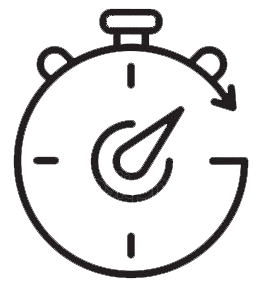 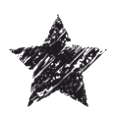 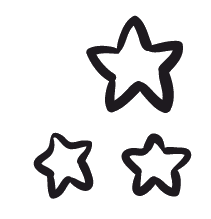 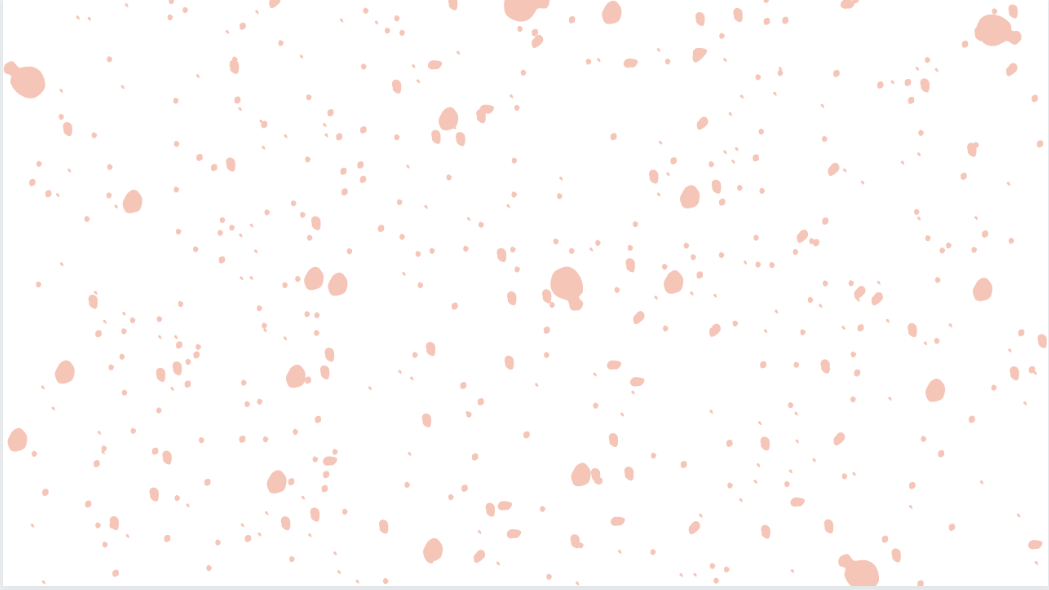 fiche 21
Champion d’additions
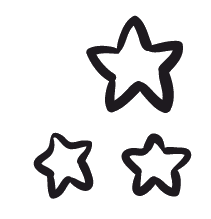 CORRECTION
Tu as 5 minutes pour poser et effectuer le plus d’additions possibles.
1
253 
+    126
=     379
341 
+   327 
=    668
125 
+   132 
=    257
410 
+   383
=   793
534 
+       25 
=    559
708 
+    161 
=     869
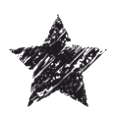 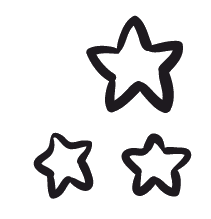 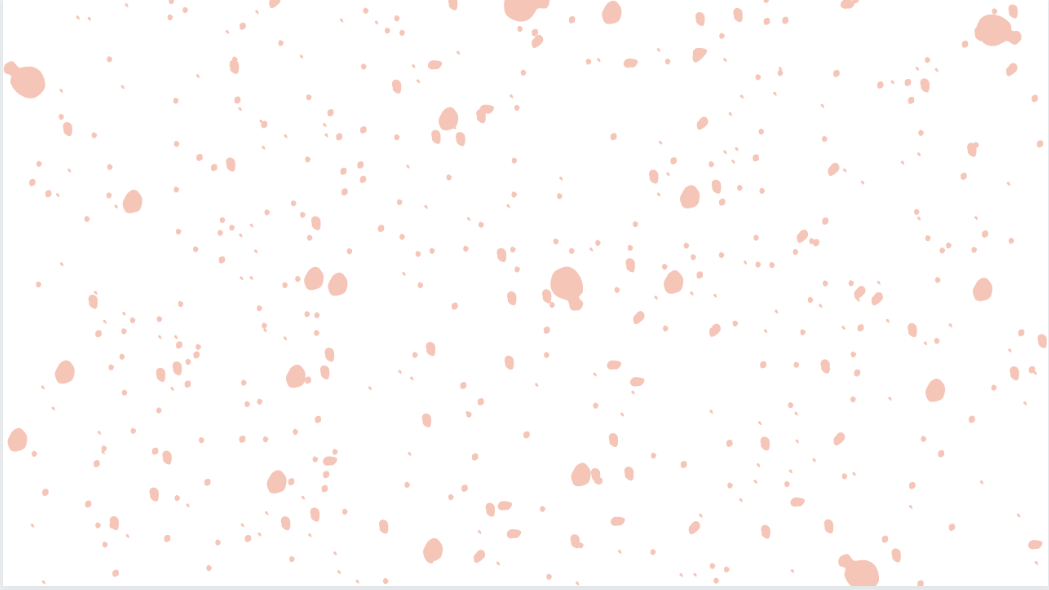 fiche 22
Champion d’additions
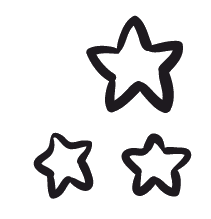 Tu as 5 minutes pour poser et effectuer le plus d’additions possibles.
Addition 1
Addition 2
Addition 3
Addition 6
Addition 5
Addition 4
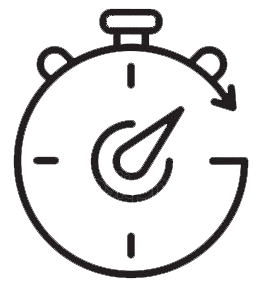 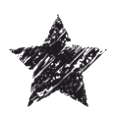 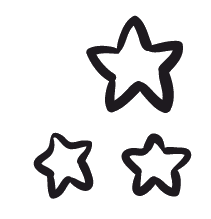 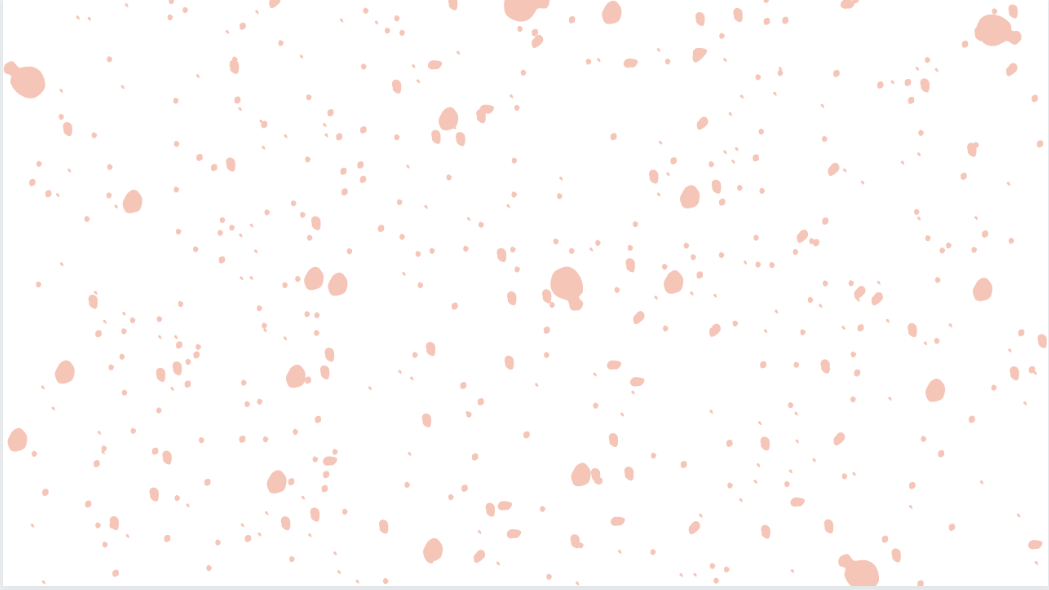 fiche 22
Champion d’additions
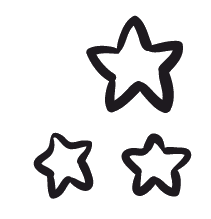 CORRECTION
Tu as 5 minutes pour poser et effectuer le plus d’additions possibles.
1
…………. 
+   ………... 
= …………...
…………. 
+   ………... 
= …………...
…………. 
+   ………... 
= …………...
si vous avez besoin d’une retenue, copier/ coller le 1, et modifiez si besoin.
effacez ce cadre à la fin.
Merci.
…………. 
+   ………... 
= …………...
…………. 
+   ………... 
= …………...
…………. 
+   ………... 
= …………...
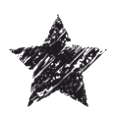 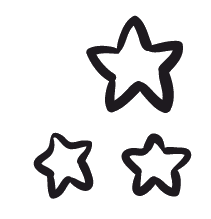 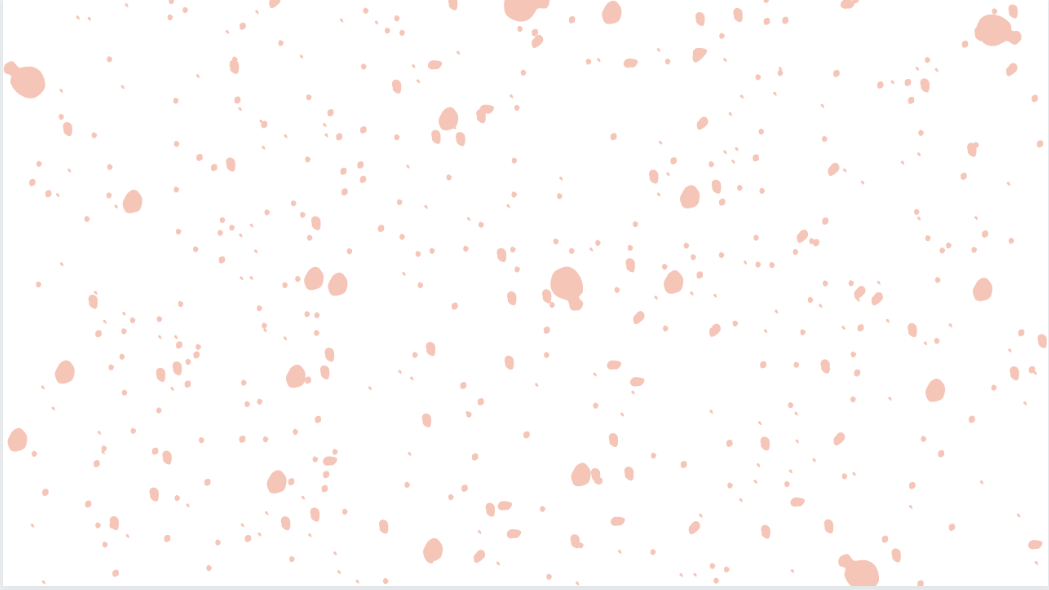 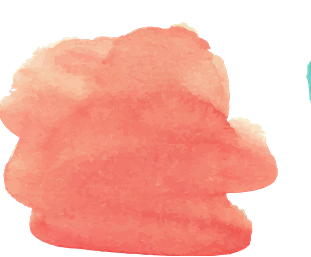 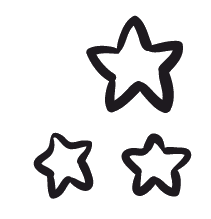 Niveau 2: 
SOUSTRACTIONS
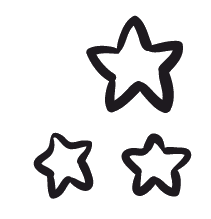 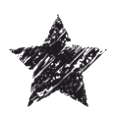 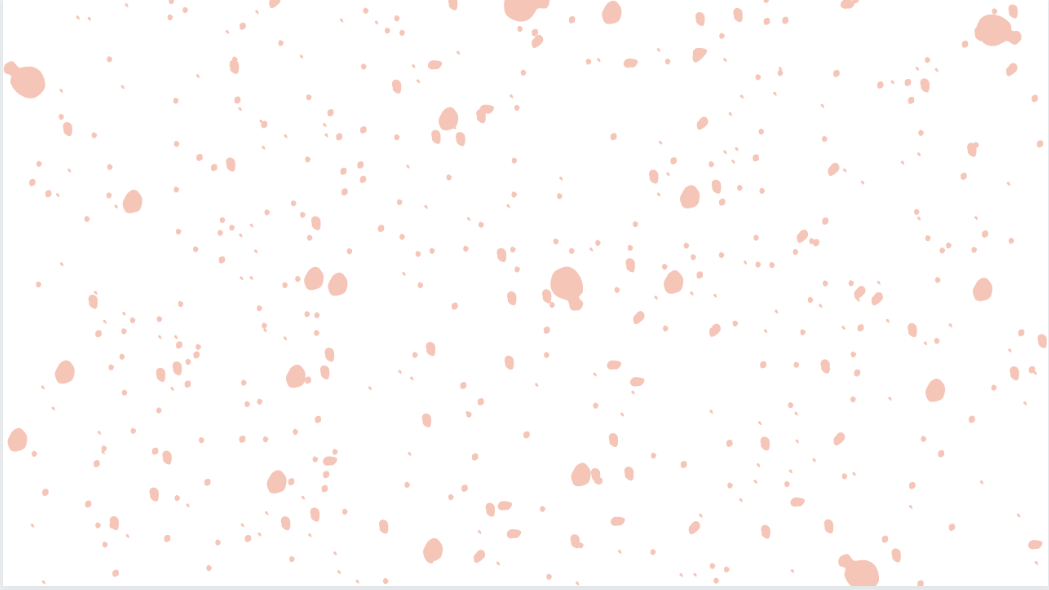 fiche 0
Champion dE soustractions
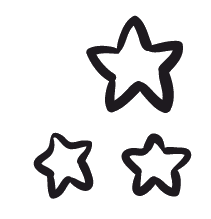 Tu as 5 minutes pour poser et effectuer le plus de soustractions possibles.
56  -  8 =
78 - 8 =
23 - 5  =
79  - 4 =
42 - 5=
73 - 9 =
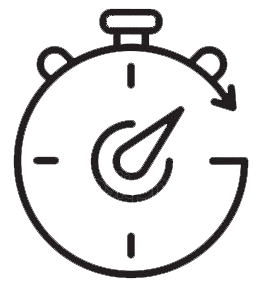 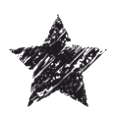 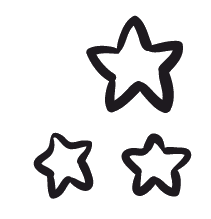 fiche 0
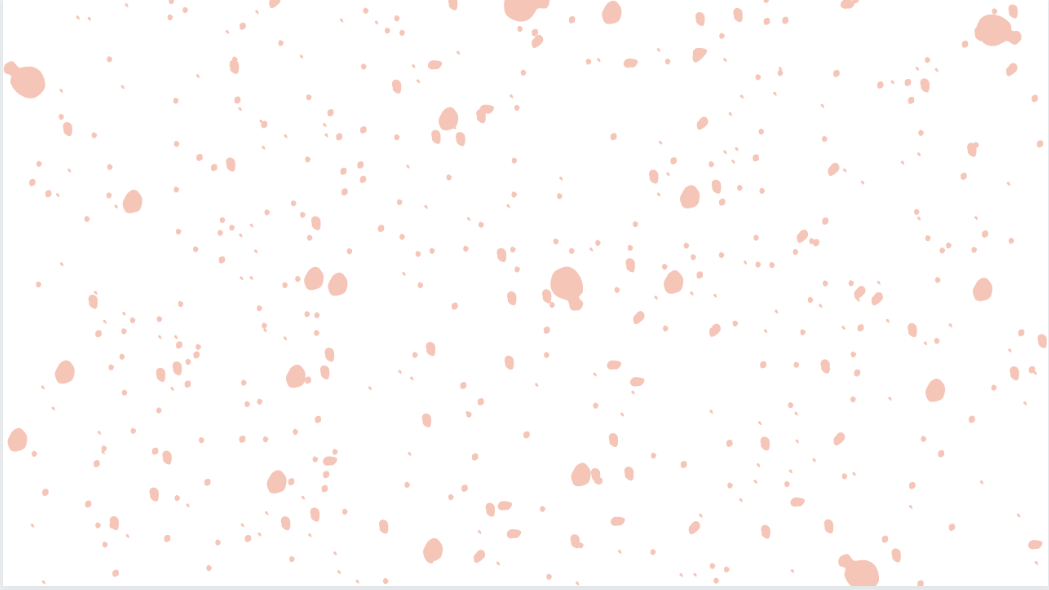 Champion de soustractions
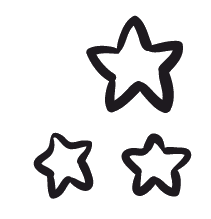 CORRECTION
Tu as 5 minutes pour poser et effectuer le plus de soustractions possibles.
56 - 8 = 48
78  - 8 =70
23 - 5  = 18
73 - 9 = 54
42 - 5 = 36
79 - 4 = 75
Les opérations ne sont pas posées car nous n’avons pas tous la même technique de résolution.
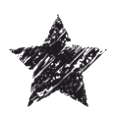 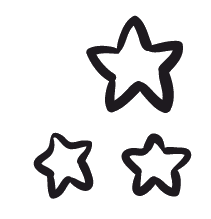 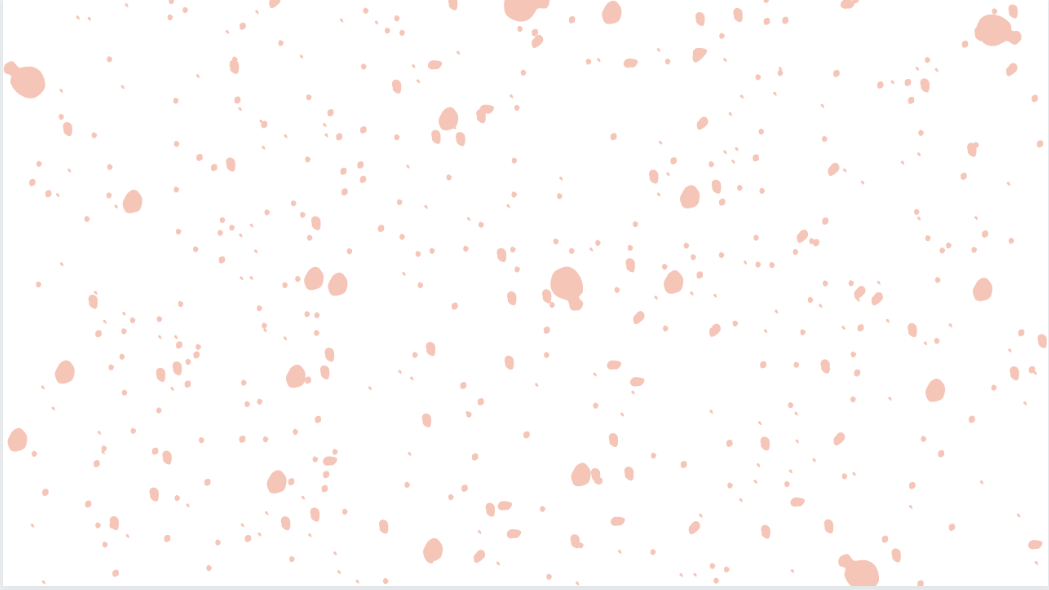 fiche 1
Champion dE soustractions
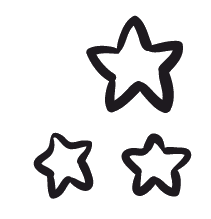 Tu as 5 minutes pour poser et effectuer le plus de soustractions possibles.
84 - 6 =
56 - 8 =
78 - 9 =
43 - 6 =
35 - 7 =
24 - 5 =
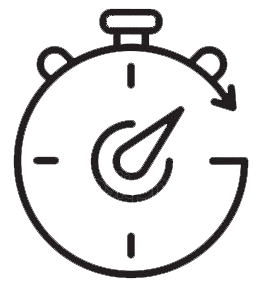 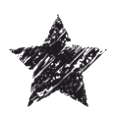 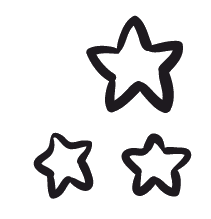 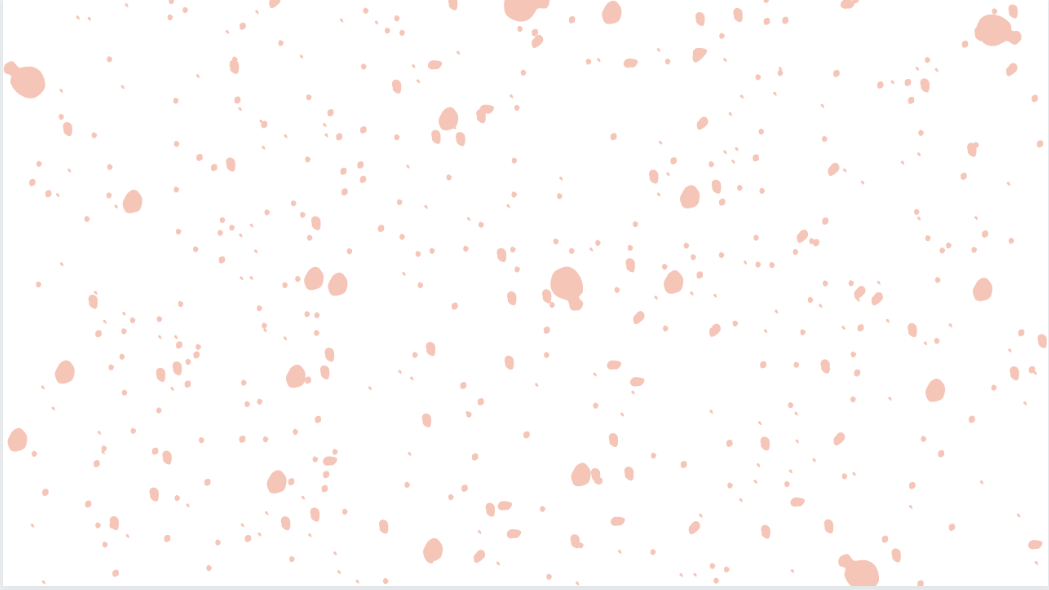 fiche 1
Champion de soustractions
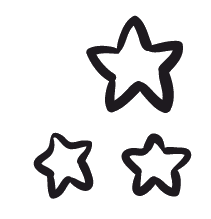 CORRECTION
Tu as 5 minutes pour poser et effectuer le plus de soustractions possibles.
56 - 8 = 48
84 - 6 = 78
78 - 9 = 69
24 - 5 = 19
43 - 6 = 37
35 - 7 = 28
Les opérations ne sont pas posées car nous n’avons pas tous la même technique de résolution.
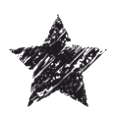 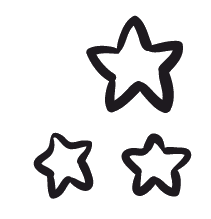 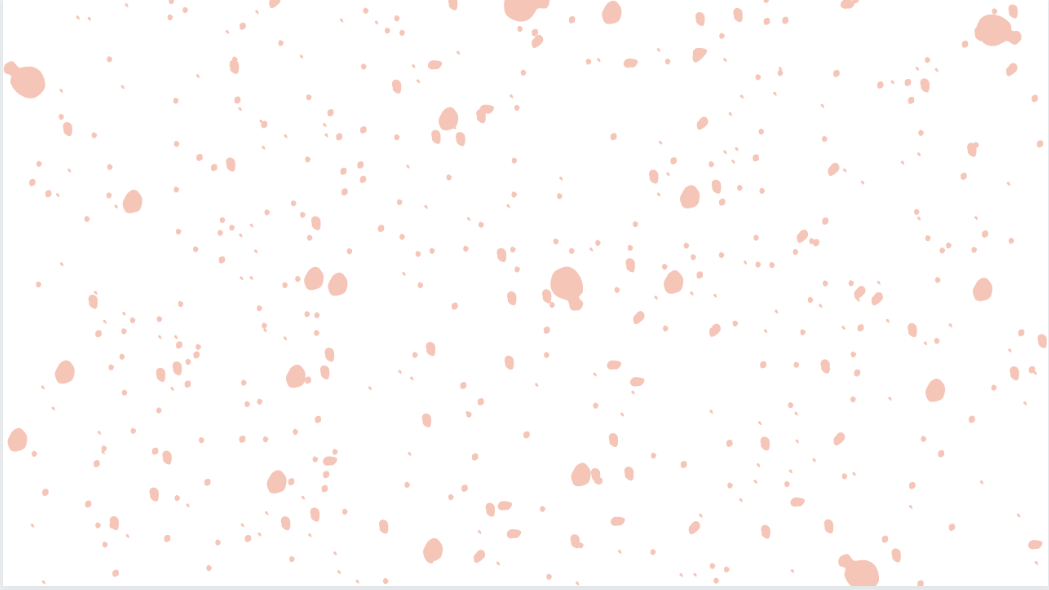 fiche 2
Champion dE soustractions
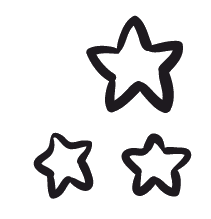 Tu as 5 minutes pour poser et effectuer le plus de soustractions possibles.
39 - 5 =
56 - 4 =
74 - 9 =
61 - 6 =
63 - 4 =
57 - 9=
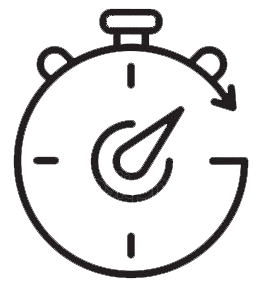 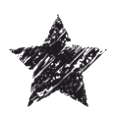 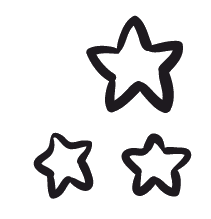 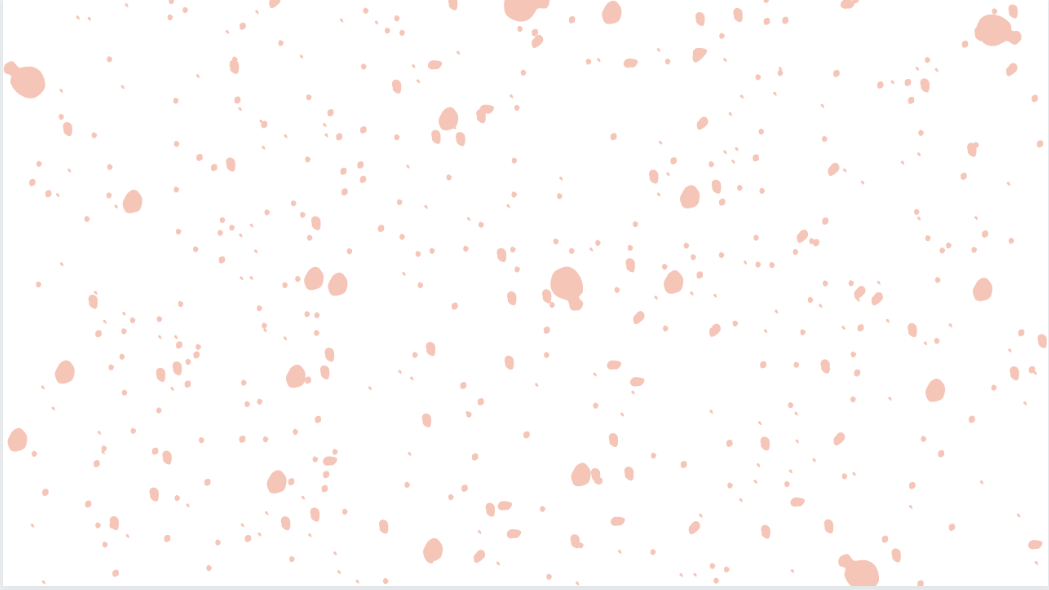 fiche 2
Champion de soustractions
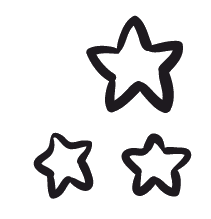 CORRECTION
Tu as 5 minutes pour poser et effectuer le plus de soustractions possibles.
39 - 5 = 34
56 - 4 = 52
74 - 9 = 65
57 - 9 =48
61 - 6 = 55
63 - 4 = 59
Les opérations ne sont pas posées car nous n’avons pas tous la même technique de résolution.
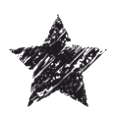 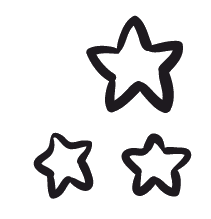 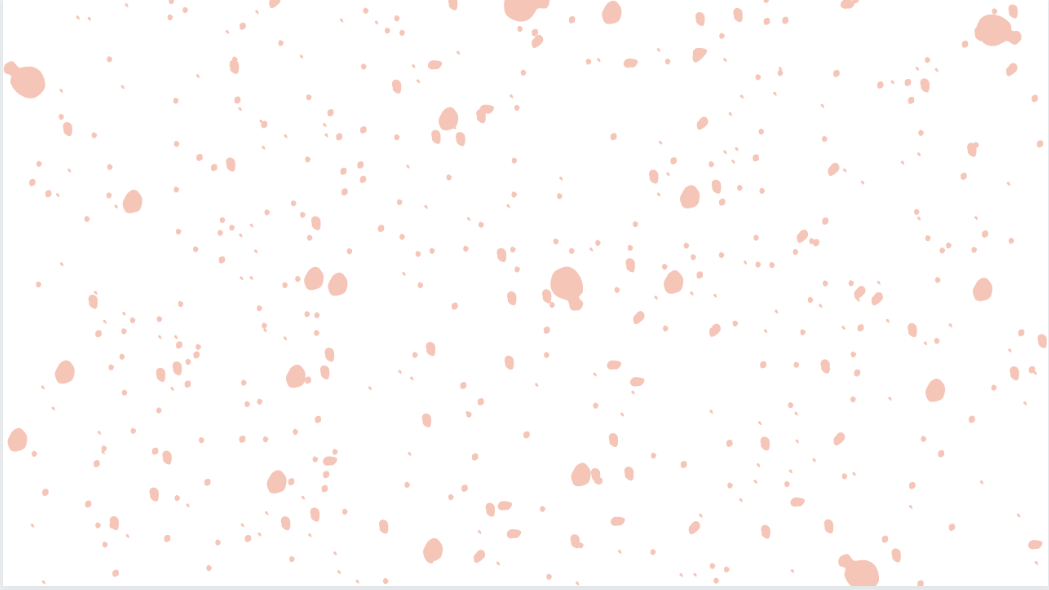 fiche 3
Champion dE soustractions
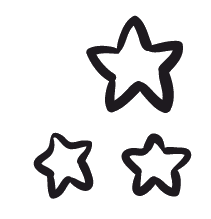 Tu as 5 minutes pour poser et effectuer le plus de soustractions possibles.
29 - 8 =
34 -  7 =
57 - 9 =
70 - 3 =
52 - 5 =
88 - 6 =
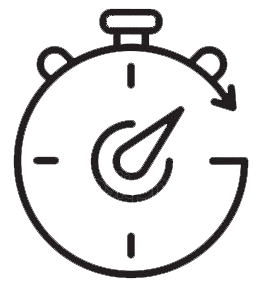 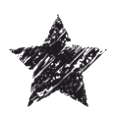 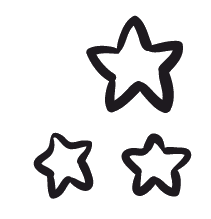 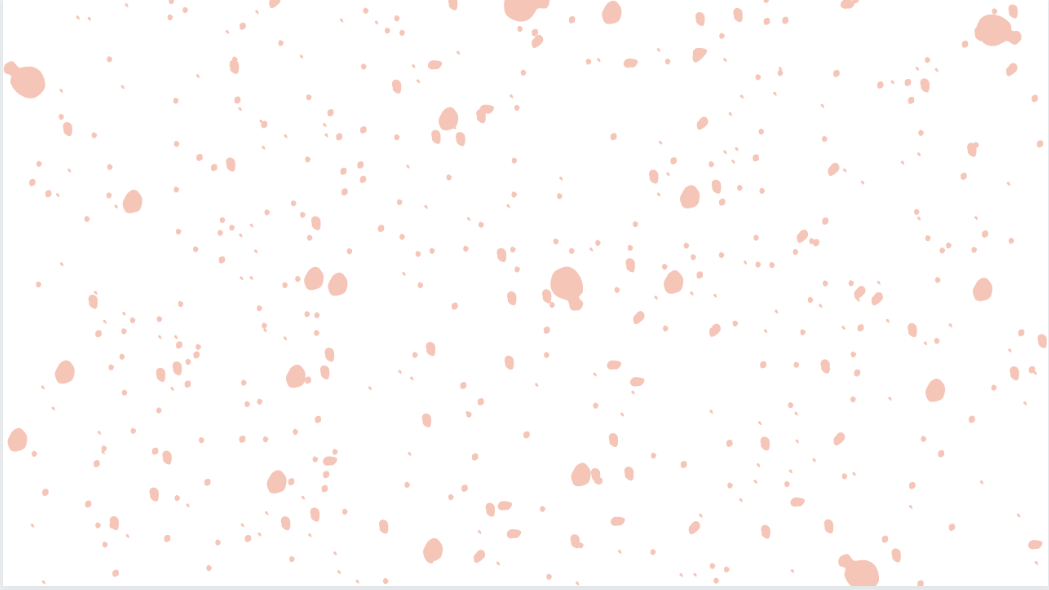 fiche 3
Champion de soustractions
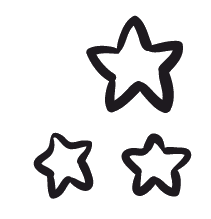 CORRECTION
Tu as 5 minutes pour poser et effectuer le plus de soustractions possibles.
29 - 8  = 21
34 - 7 = 27
57 - 9 = 48
88 - 6  = 82
70 - 3  = 67
52 - 5 = 47
Les opérations ne sont pas posées car nous n’avons pas tous la même technique de résolution.
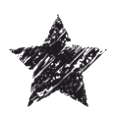 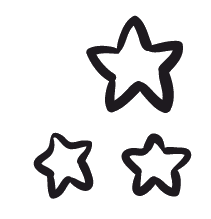 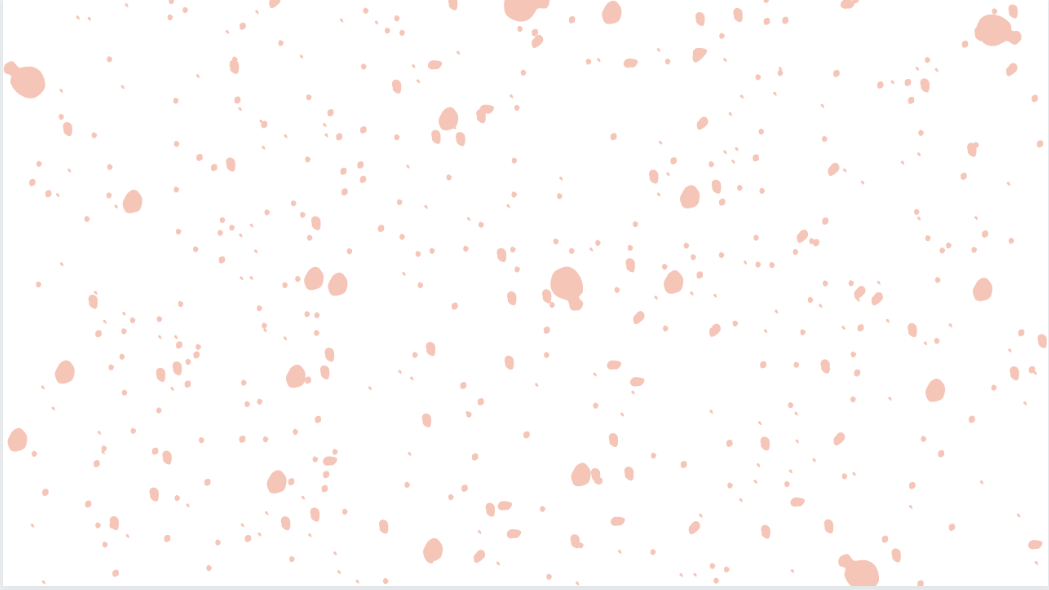 fiche 4
Champion dE soustractions
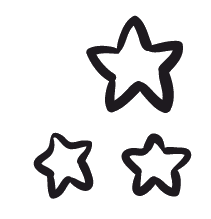 Tu as 5 minutes pour poser et effectuer le plus de soustractions possibles.
95 - 3 =
89 - 9 =
66 - 4 =
74 - 6 =
31 - 8 =
32 - 7 =
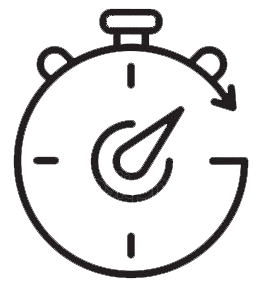 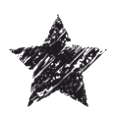 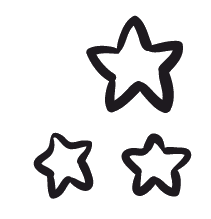 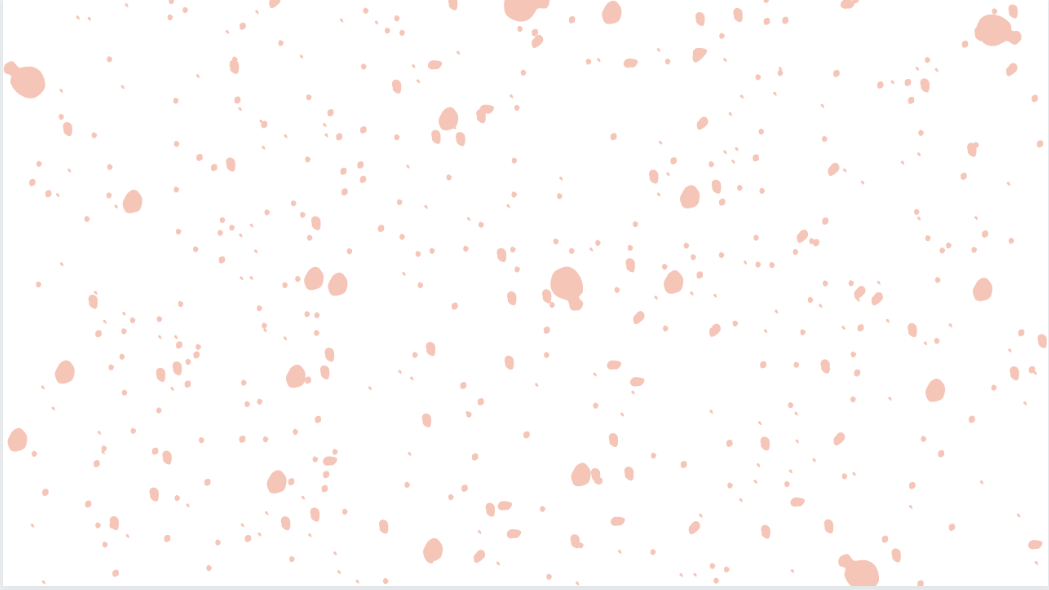 fiche 4
Champion de soustractions
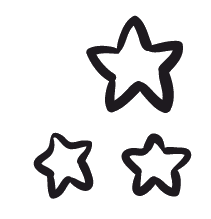 CORRECTION
Tu as 5 minutes pour poser et effectuer le plus de soustractions possibles.
95 - 3 = 92
89 - 9 = 80
66 - 4  = 62
32 - 7 = 25
74 - 6  = 68
31 - 8 = 23
Les opérations ne sont pas posées car nous n’avons pas tous la même technique de résolution.
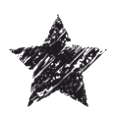 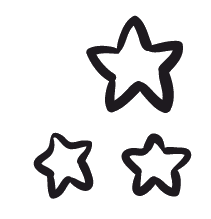 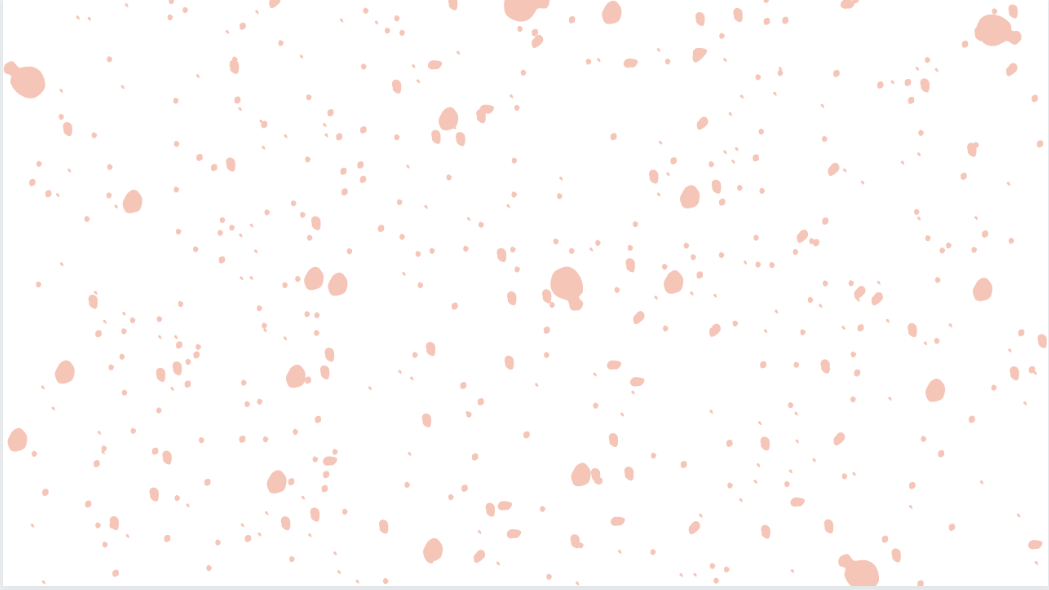 fiche 5
Champion dE soustractions
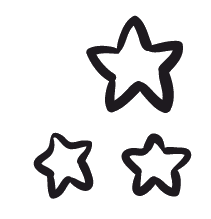 Tu as 5 minutes pour poser et effectuer le plus de soustractions possibles.
87 - 8 =
72 - 5 =
45 - 7 =
58 - 9 =
76 - 9 =
30 - 4 =
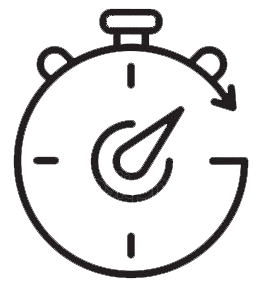 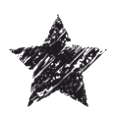 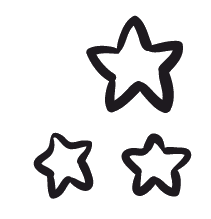 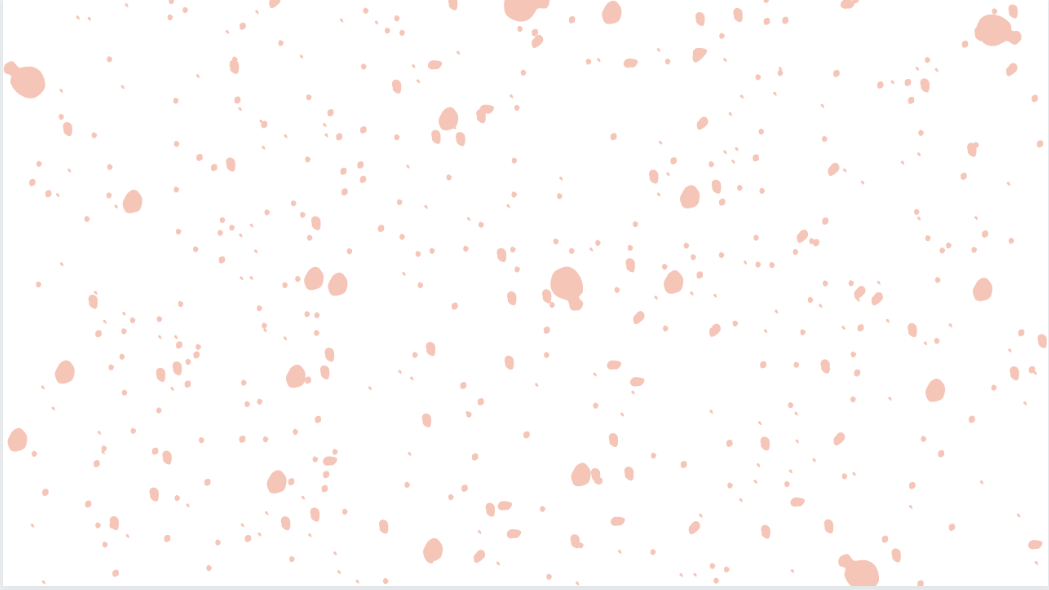 fiche 5
Champion de soustractions
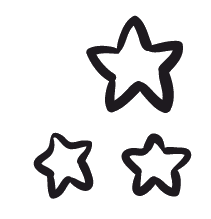 CORRECTION
Tu as 5 minutes pour poser et effectuer le plus de soustractions possibles.
87 - 8 = 79
72 - 5 = 67
45 - 7 = 38
30 - 4 = 26
58 - 9 = 49
76 - 9 = 67
Les opérations ne sont pas posées car nous n’avons pas tous la même technique de résolution.
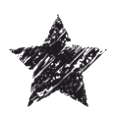 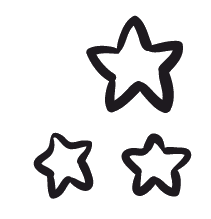 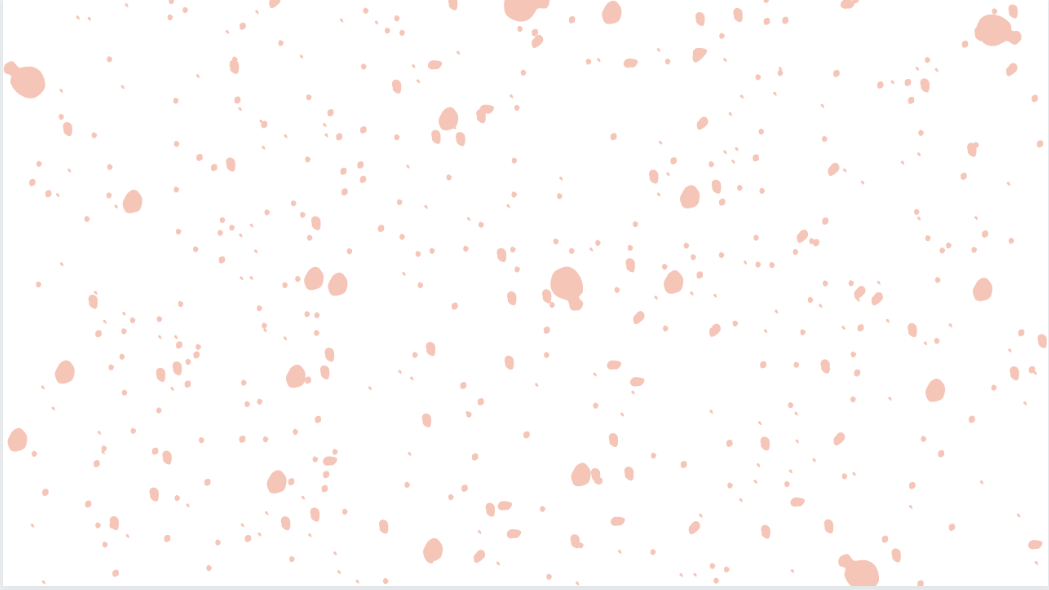 fiche 6
Champion dE soustractions
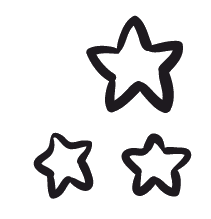 Tu as 5 minutes pour poser et effectuer le plus de soustractions possibles.
24 - 12
29 - 12
45 - 25
94 - 24
64 - 17
105 - 10
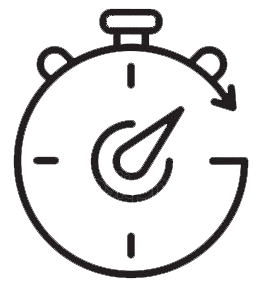 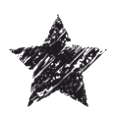 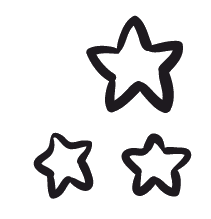 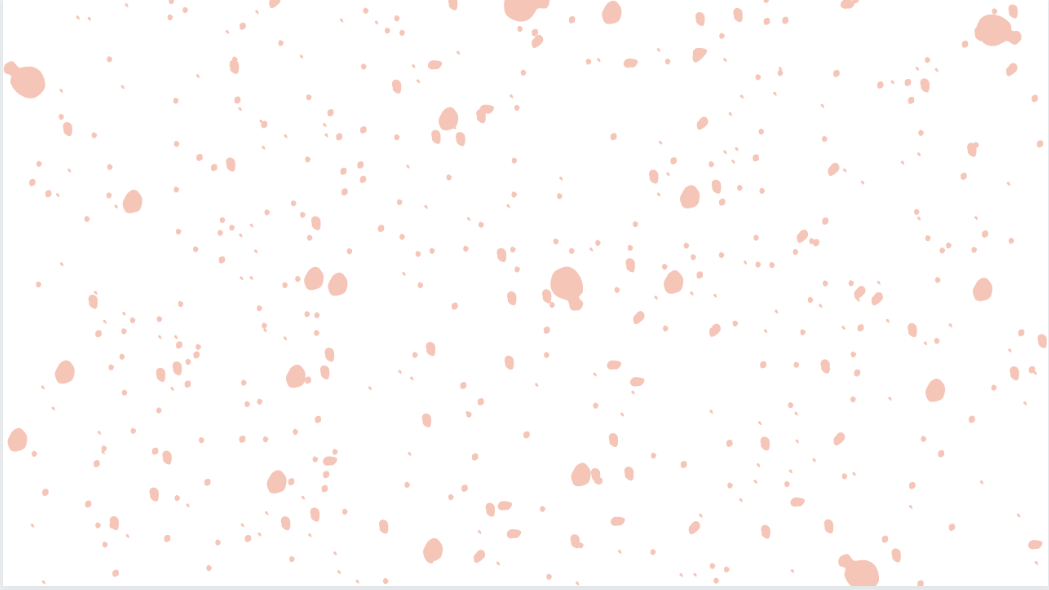 fiche 6
Champion de soustractions
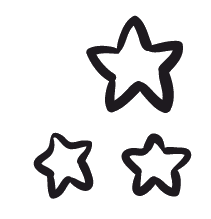 CORRECTION
Tu as 5 minutes pour poser et effectuer le plus de soustractions possibles.
24 - 12 = 12
29 - 12 = 17
45 - 25 =20
105 - 10  = 95
94 - 24 = 70
64 - 17 = 47
Les opérations ne sont pas posées car nous n’avons pas tous la même technique de résolution.
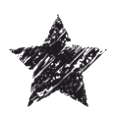 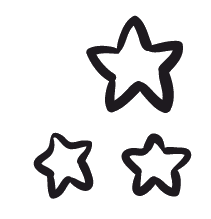 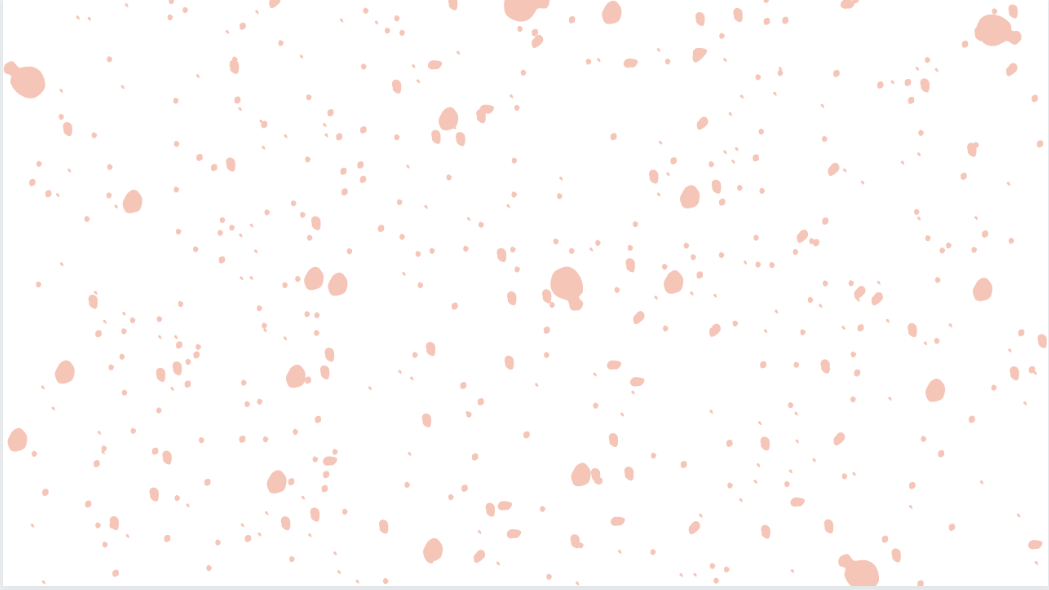 fiche 7
Champion dE soustractions
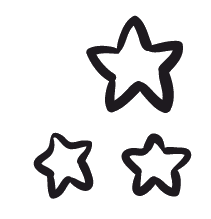 Tu as 5 minutes pour poser et effectuer le plus de soustractions possibles.
27-12=
47-36=
139-115=
81-47=
42-39=
73-36=
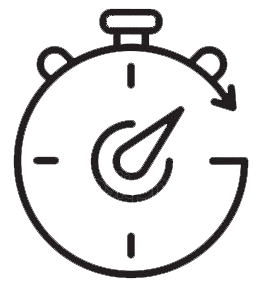 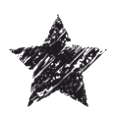 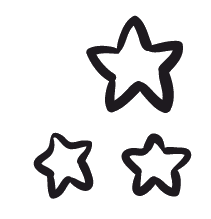 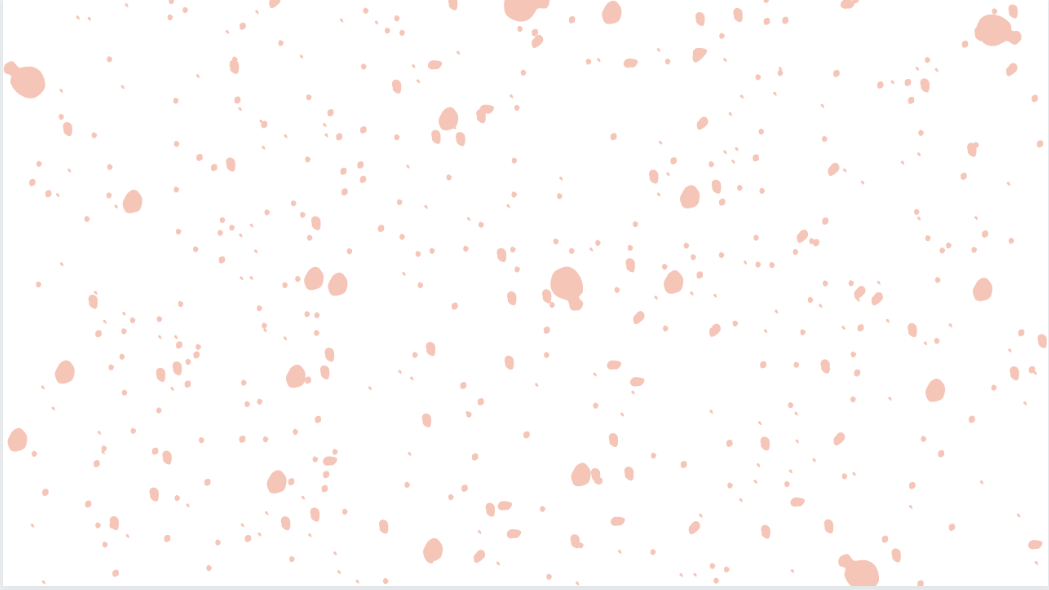 fiche 7
Champion de soustractions
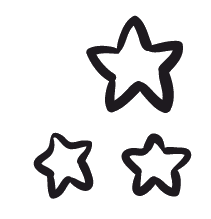 CORRECTION
Tu as 5 minutes pour poser et effectuer le plus de soustractions possibles.
27 - 12 = 15
47 - 36 = 11
139 - 115 = 24
73 - 36 =37
81 - 47 = 34
42 - 39 = 3
Les opérations ne sont pas posées car nous n’avons pas tous la même technique de résolution.
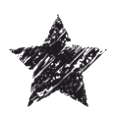 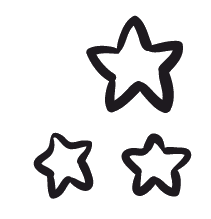 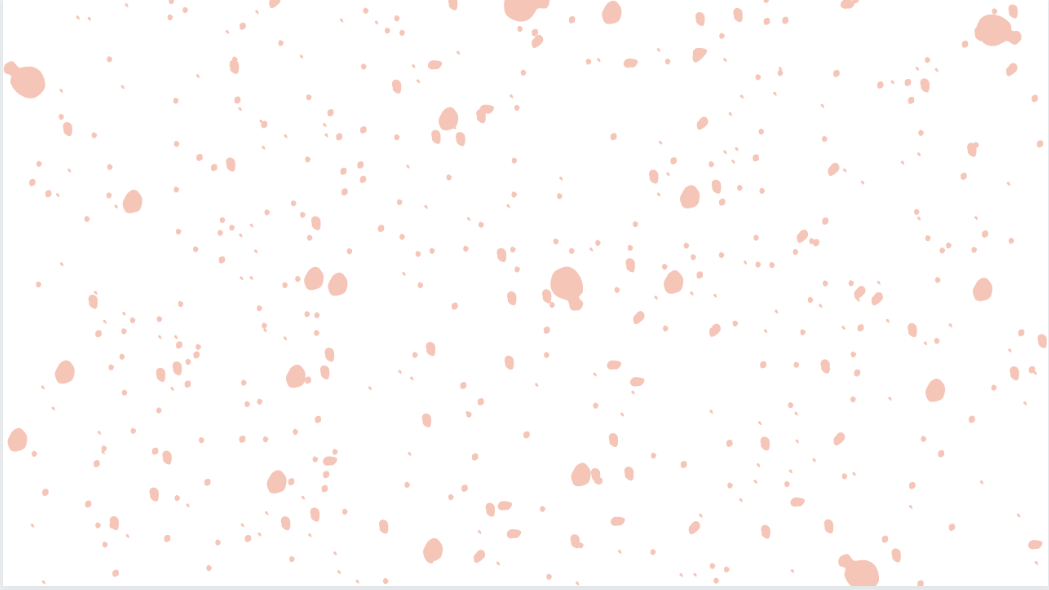 fiche 8
Champion dE soustractions
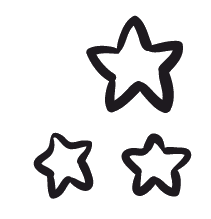 Tu as 5 minutes pour poser et effectuer le plus de soustractions possibles.
48 - 20
76 - 40
97 - 52
178 - 153
86 - 66
135 - 14
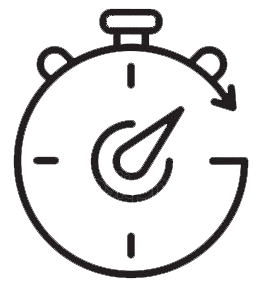 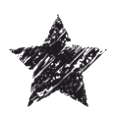 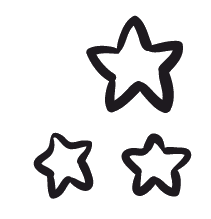 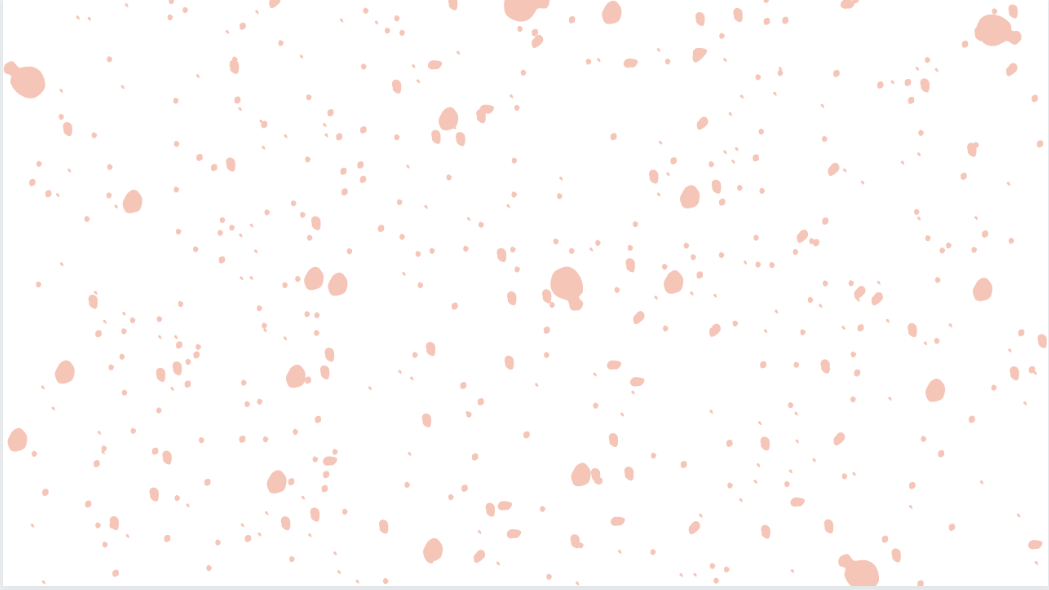 fiche 8
Champion de soustractions
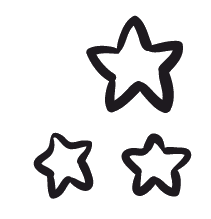 CORRECTION
Tu as 5 minutes pour poser et effectuer le plus de soustractions possibles.
48 - 20 = 28
76 - 40 = 36
97 - 52 = 45
135 - 14 = 121
178 - 153 = 25
86 - 66 = 20
Les opérations ne sont pas posées car nous n’avons pas tous la même technique de résolution.
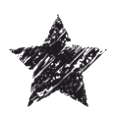 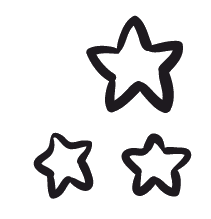 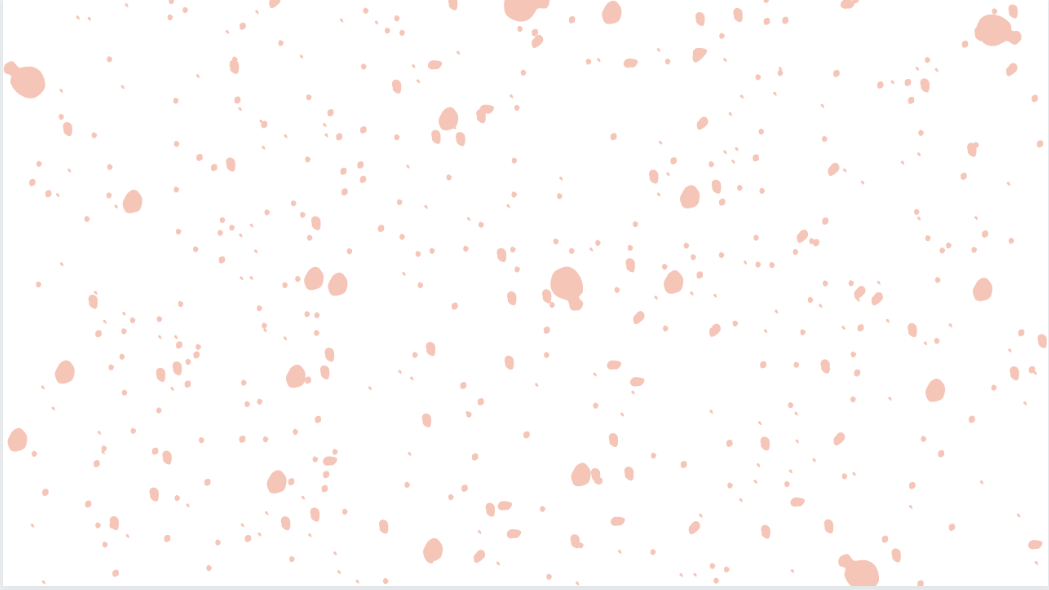 fiche 9
Champion dE soustractions
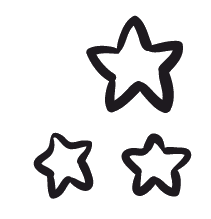 Tu as 5 minutes pour poser et effectuer le plus de soustractions possibles.
9-5=
6-2=
5-3=
7-1=
8-3=
2-2=
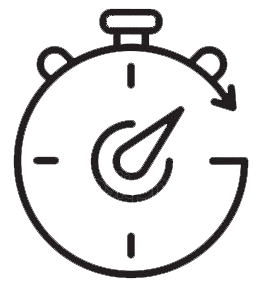 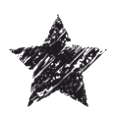 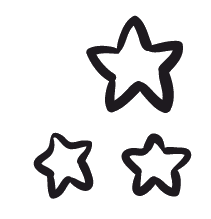 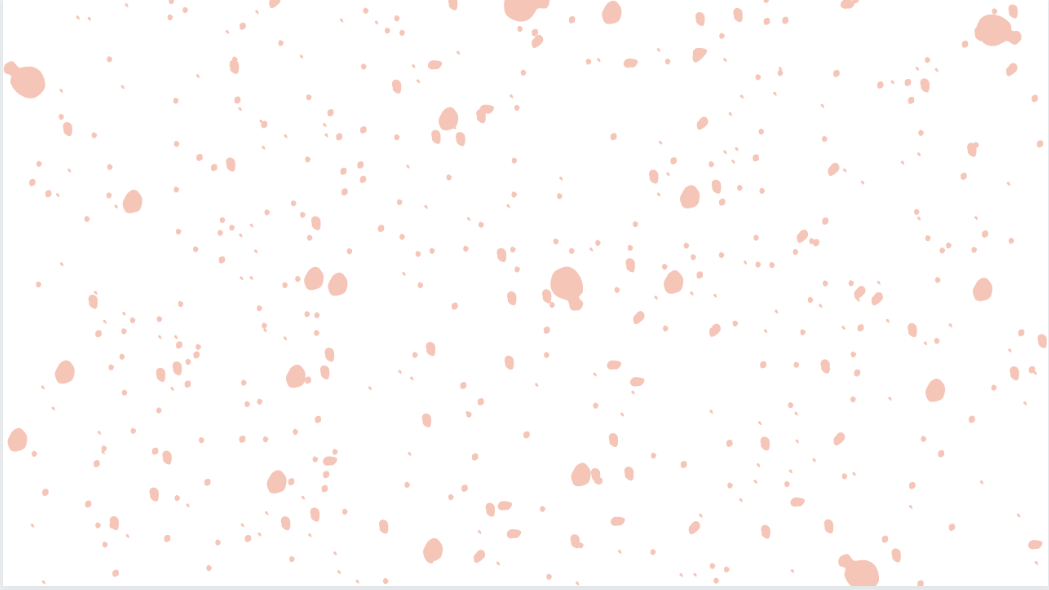 fiche 9
Champion de soustractions
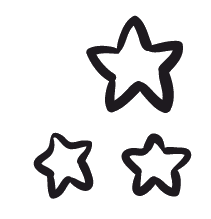 CORRECTION
Tu as 5 minutes pour poser et effectuer le plus de soustractions possibles.
…9... - …5.. =...4.......
……6.. - 2.. =.....4.....
…5... - …3.. =.......2...
……2... - …2.. =.....0.....
……7... - ….. =......6....
…8... - …3.. =.....5.....
Les opérations ne sont pas posées car nous n’avons pas tous la même technique de résolution.
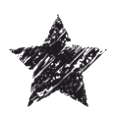 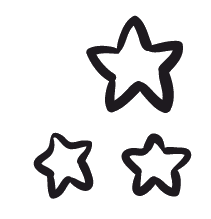 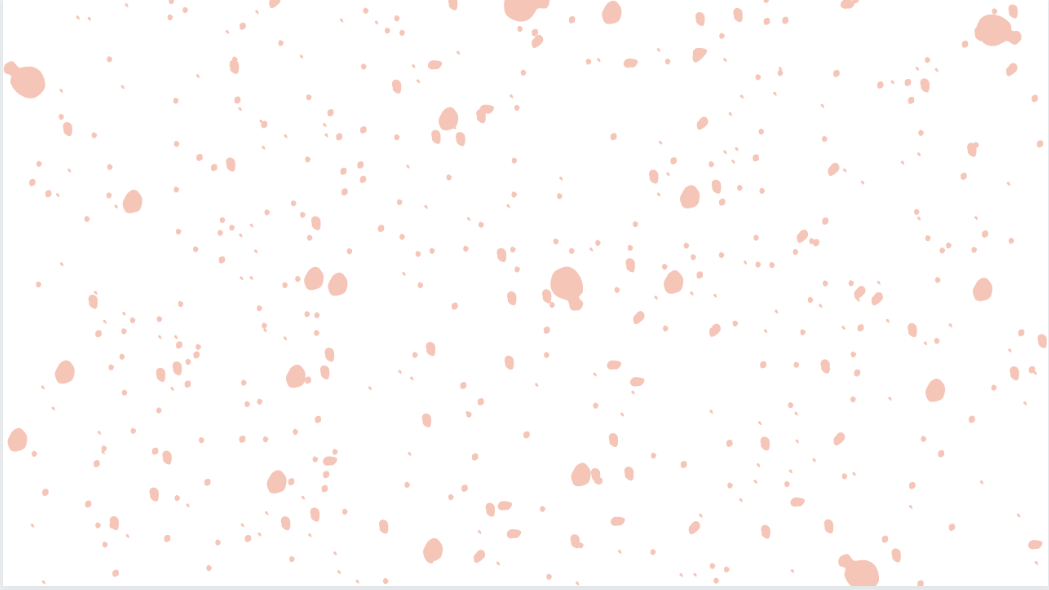 fiche 10
Champion dE soustractions
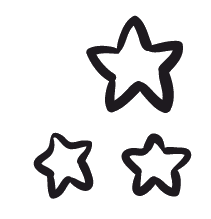 Tu as 5 minutes pour poser et effectuer le plus de soustractions possibles.
20- 8=
34-7=
56-8=
75-15=
62-12=
55-15=
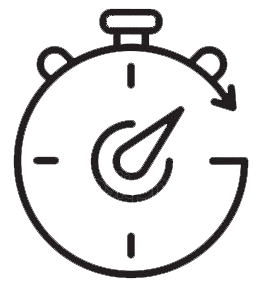 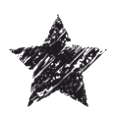 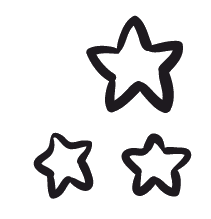 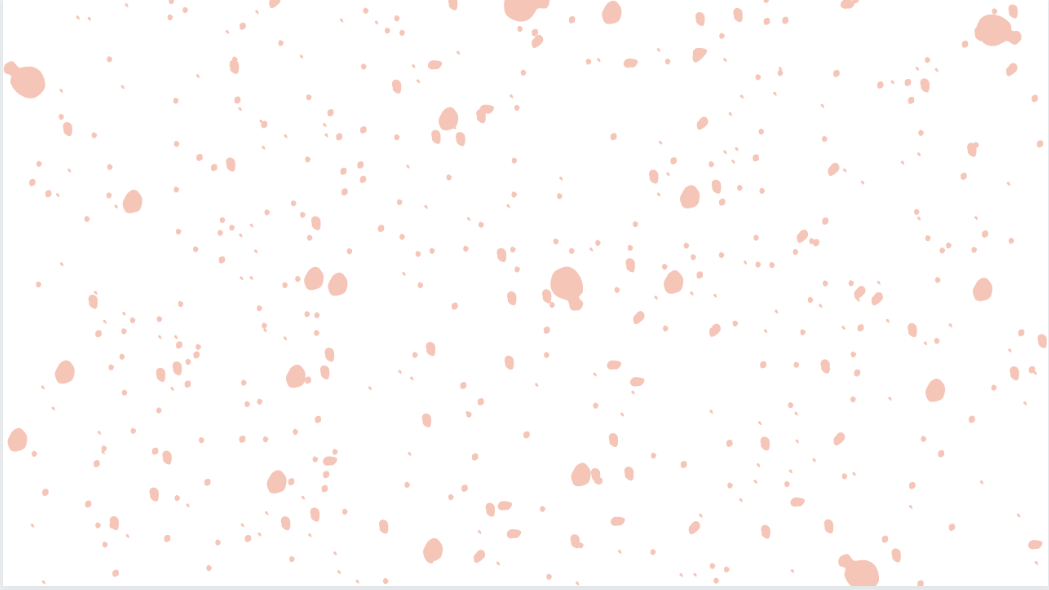 fiche 10
Champion de soustractions
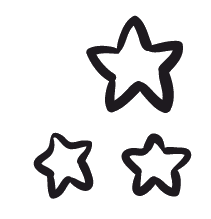 CORRECTION
Tu as 5 minutes pour poser et effectuer le plus de soustractions possibles.
……20. - …8…….. =......12....
…34 - ……7….. =......27....
…56. - ……8….. =......48....
55. - ……15….. =......40....
…75... - …15…….. =......60....
……62.. - …12… =........60..
Les opérations ne sont pas posées car nous n’avons pas tous la même technique de résolution.
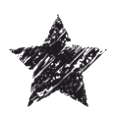 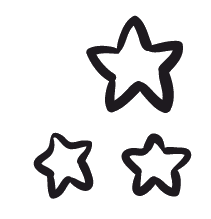 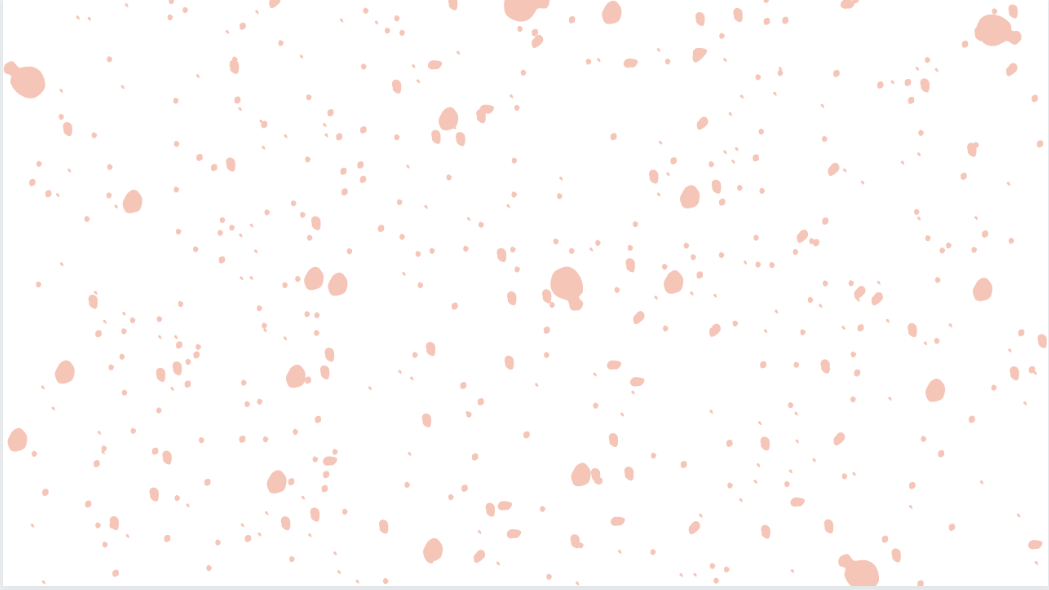 fiche 11
Champion dE soustractions
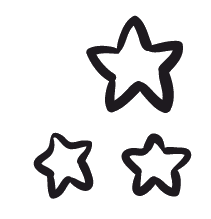 Tu as 5 minutes pour poser et effectuer le plus de soustractions possibles.
56 - 20 =
39 - 6 =
24 - 9 =
71 - 40 =
45 - 30 =
67 - 8 =
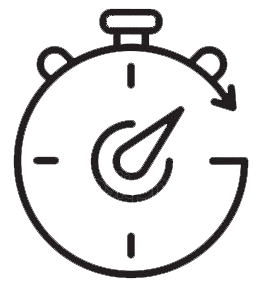 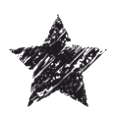 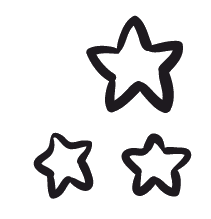 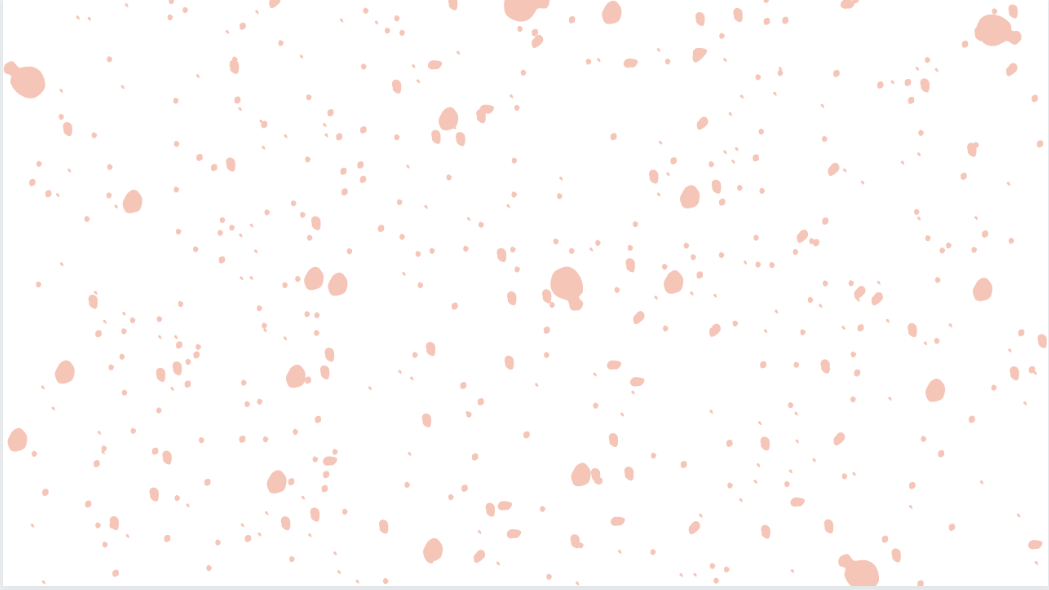 fiche 11
Champion de soustractions
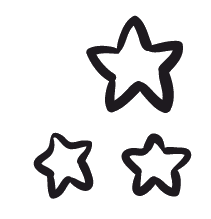 CORRECTION
Tu as 5 minutes pour poser et effectuer le plus de soustractions possibles.
56 - 20 =36
39 - 6 =33
24 - 9 =15
67 - 8 =59
71 - 40 =31
45 - 30 =15
Les opérations ne sont pas posées car nous n’avons pas tous la même technique de résolution.
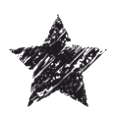 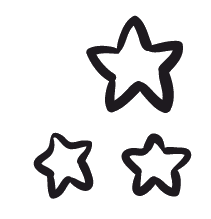 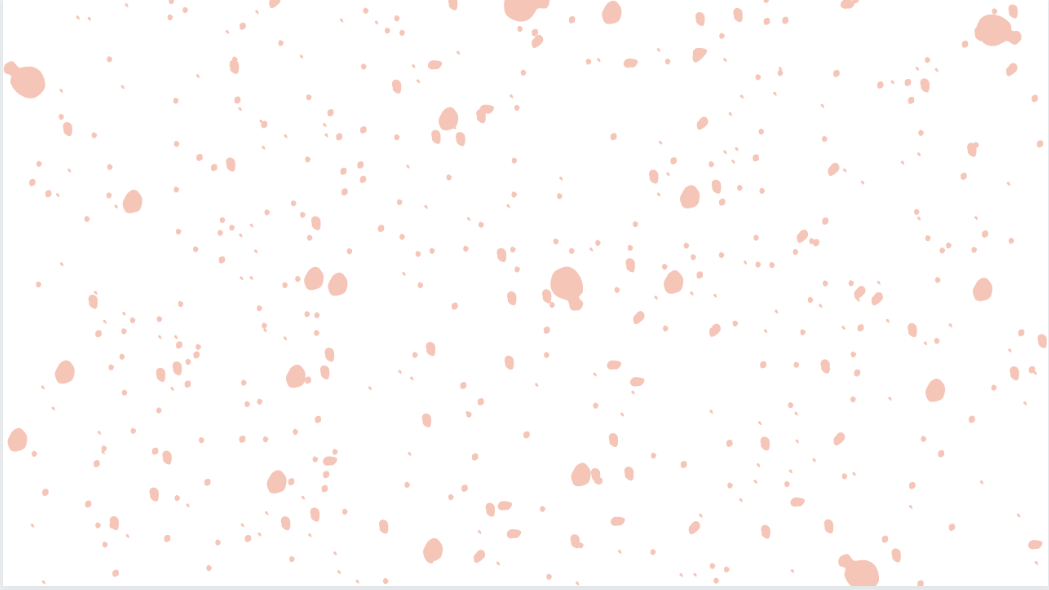 fiche 12
Champion dE soustractions
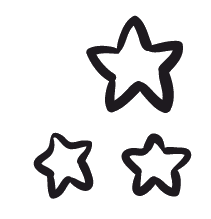 Tu as 5 minutes pour poser et effectuer le plus de soustractions possibles.
38 - 14 =
53 - 30 =
43 - 25 =
352 - 130 =
364 - 42 =                                328 - 87 =
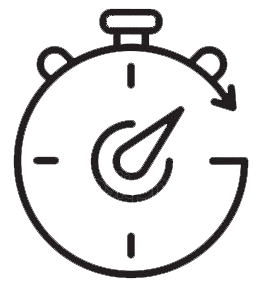 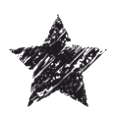 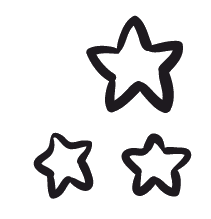 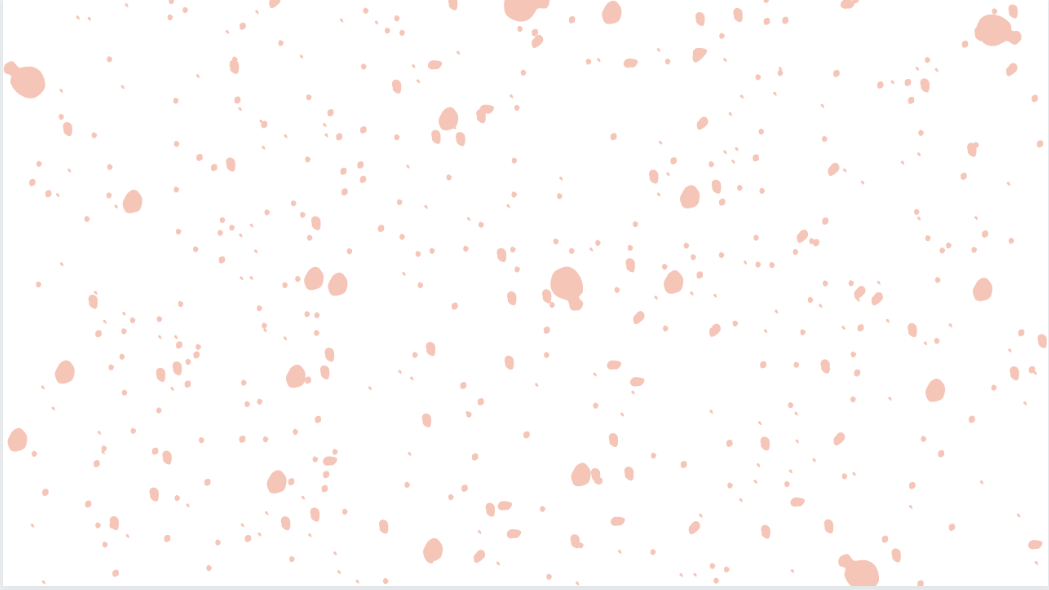 fiche 12
Champion de soustractions
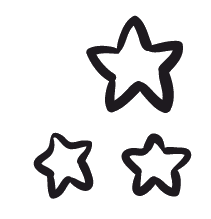 CORRECTION
Tu as 5 minutes pour poser et effectuer le plus de soustractions possibles.
38 - 14 = 24
53 - 30 = 23
43 - 25 = 18
364 - 42 = 322
328 - 87 = 241
352 - 130 = 222
Les opérations ne sont pas posées car nous n’avons pas tous la même technique de résolution.
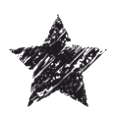 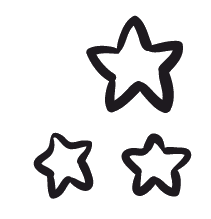 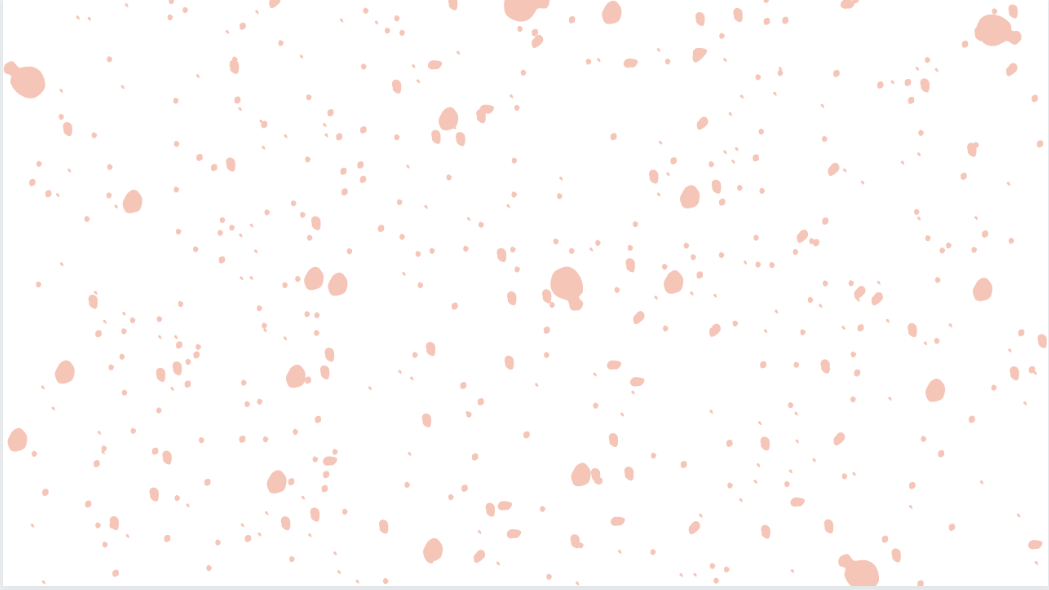 fiche 13
Champion dE soustractions
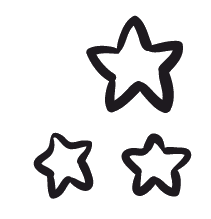 Tu as 5 minutes pour poser et effectuer le plus de soustractions possibles.
1 - 1
38 - 5
55 - 11
166 - 22
79 - 37
92 - 43
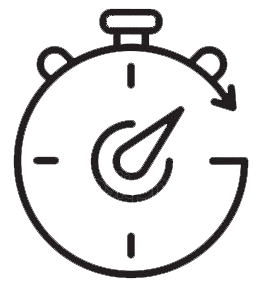 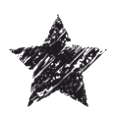 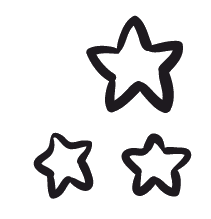 fiche 14
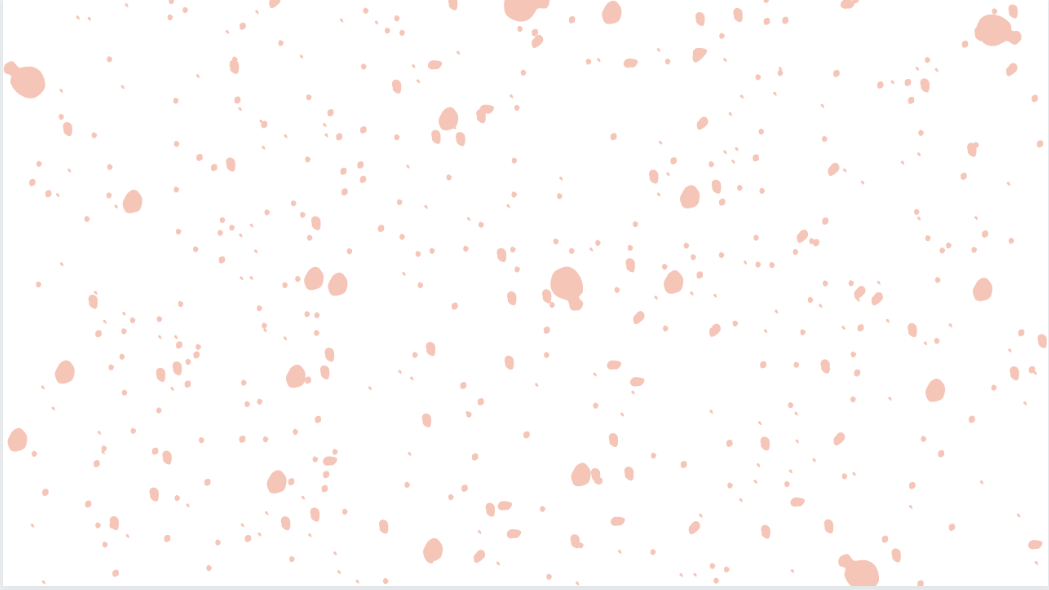 Champion de soustractions
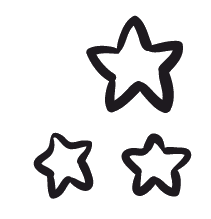 CORRECTION
Tu as 5 minutes pour poser et effectuer le plus de soustractions possibles.
1 - 1 = 0
38 - 5 = 33
55 - 11 = 44
79 - 37 = 42
166 - 22 = 144
92 - 43 = 49
Les opérations ne sont pas posées car nous n’avons pas tous la même technique de résolution.
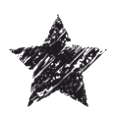 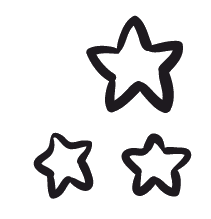 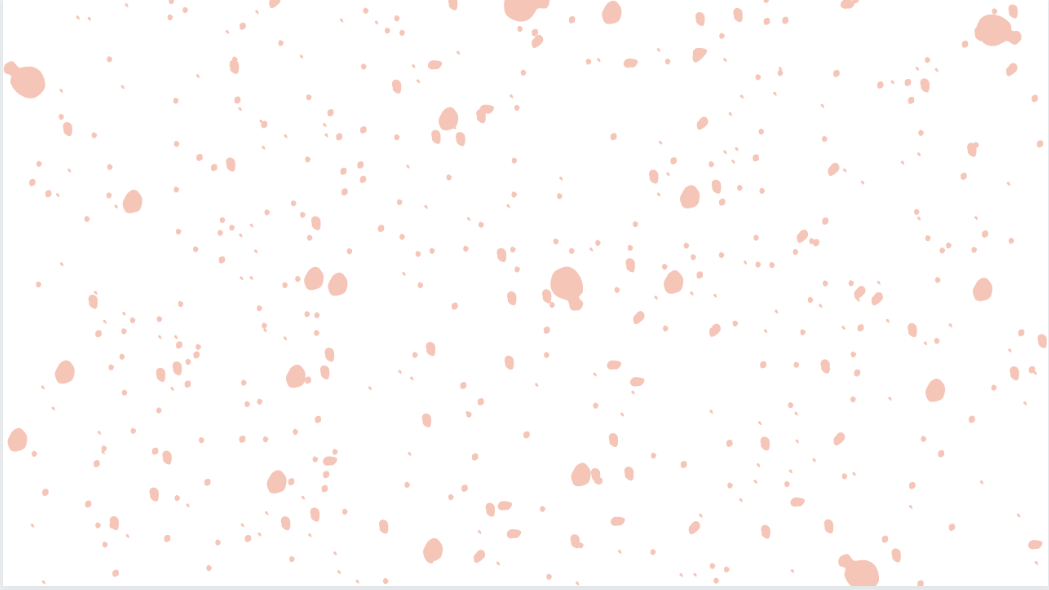 fiche 15
Champion dE soustractions
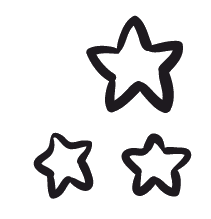 Tu as 5 minutes pour poser et effectuer le plus de soustractions possibles.
85 - 43
156 - 53
326 - 104
256 - 150
568 - 232
583 - 151
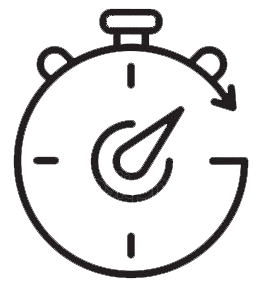 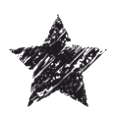 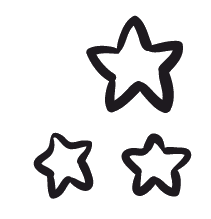 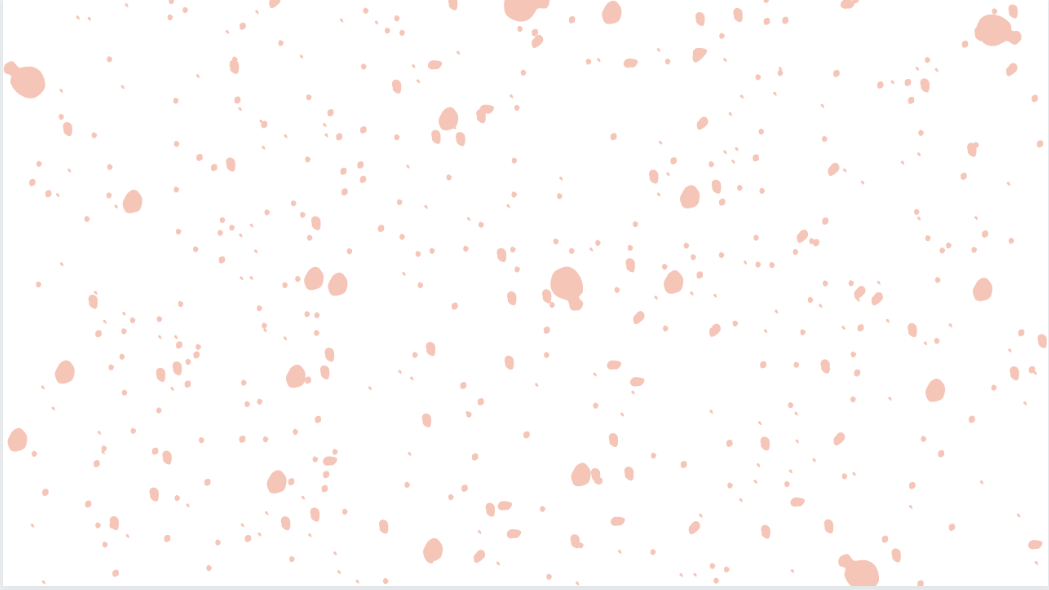 fiche 15
Champion de soustractions
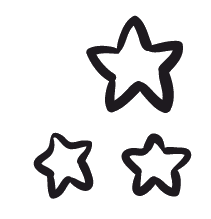 CORRECTION
Tu as 5 minutes pour poser et effectuer le plus de soustractions possibles.
85  - 43 =42
156 - 53 =103
326 - 104 =222
583 - 151 =432
256  - 150=106
568 - 232=336
Les opérations ne sont pas posées car nous n’avons pas tous la même technique de résolution.
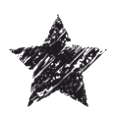 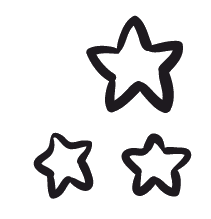 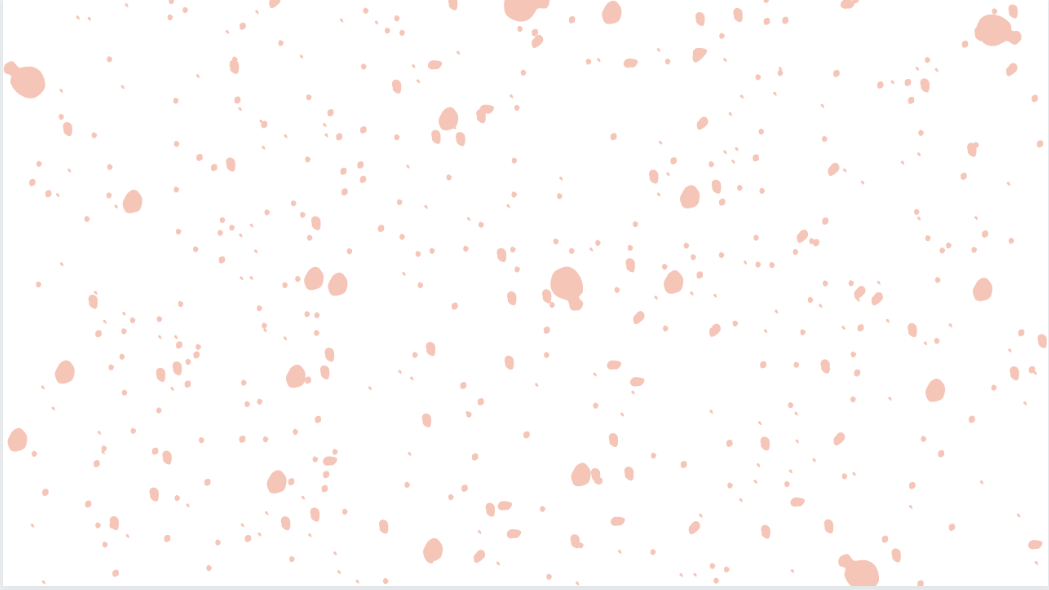 fiche 16
Champion dE soustractions
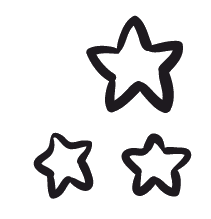 Tu as 5 minutes pour poser et effectuer le plus de soustractions possibles.
19-10
24-13
30-10
44-9
44-39
44-19
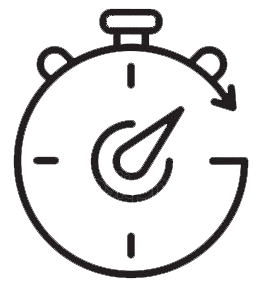 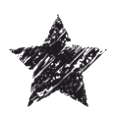 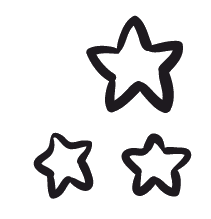 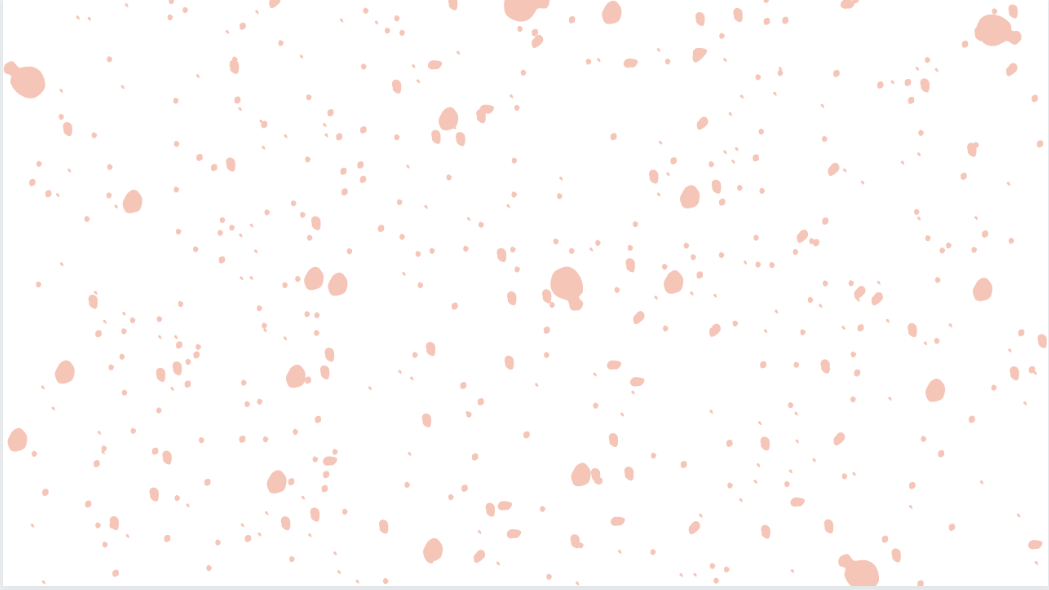 fiche 16
Champion de soustractions
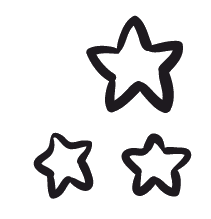 CORRECTION
Tu as 5 minutes pour poser et effectuer le plus de soustractions possibles.
…19 - 10.. =.9.
24 - 13 =.11
30- 10=.20
44. - 19. =.25
44. - 39 =5
…44... -9 =.35
Les opérations ne sont pas posées car nous n’avons pas tous la même technique de résolution.
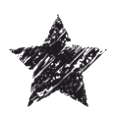 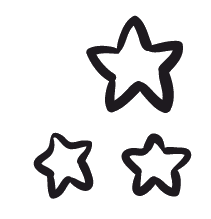 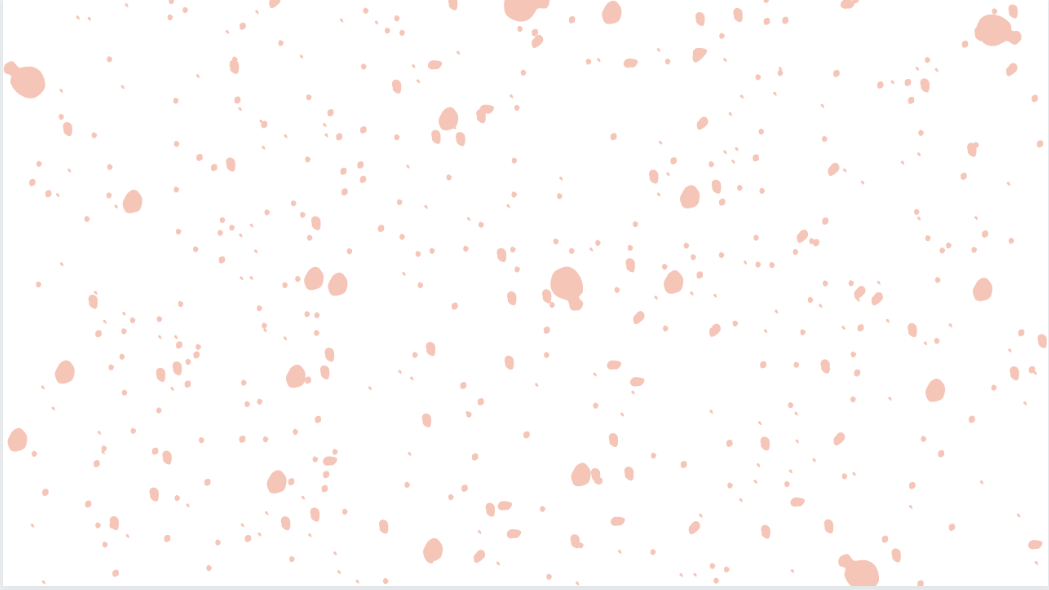 fiche 17
Champion dE soustractions
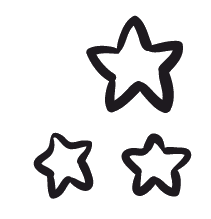 Tu as 5 minutes pour poser et effectuer le plus de soustractions possibles.
73 - 12 =
95 - 25 =
86 - 34 =
97 - 54 =
69 - 35 =
58 - 41 =
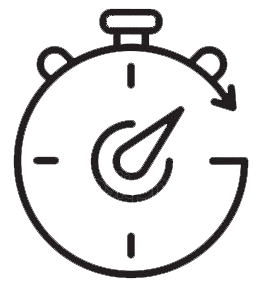 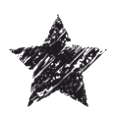 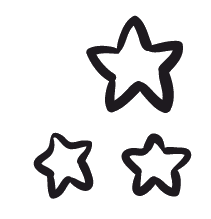 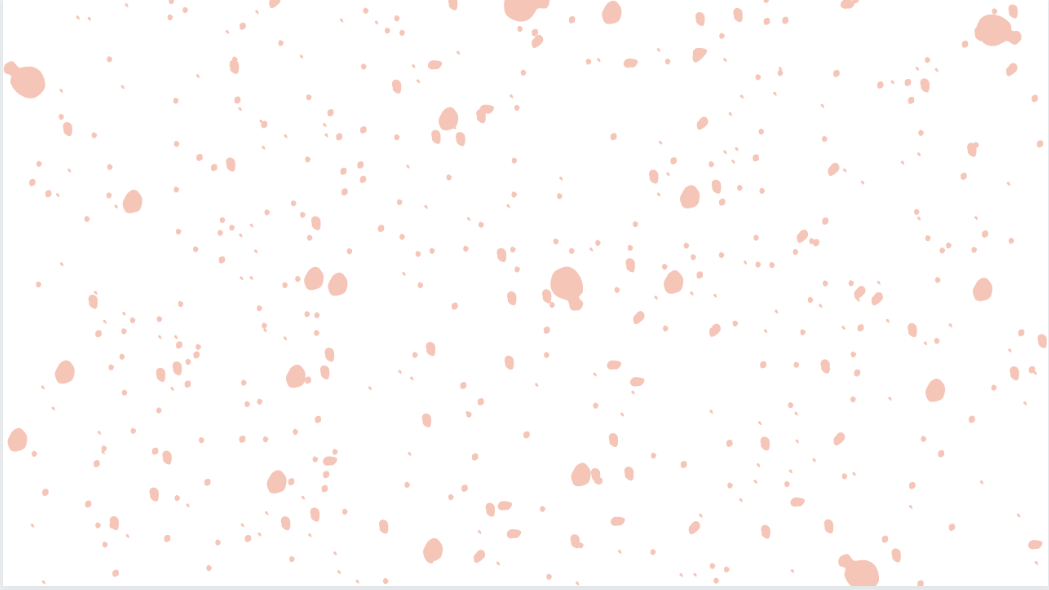 fiche 17
Champion de soustractions
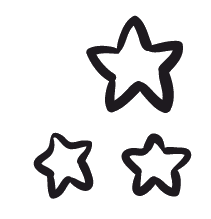 CORRECTION
Tu as 5 minutes pour poser et effectuer le plus de soustractions possibles.
73 - 12 = 61
95 - 25  = 70
86 - 34 = 52
58 - 41 = 17
97 - 54 = 43
69 - 35 = 34
Les opérations ne sont pas posées car nous n’avons pas tous la même technique de résolution.
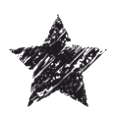 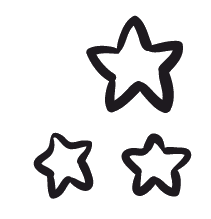 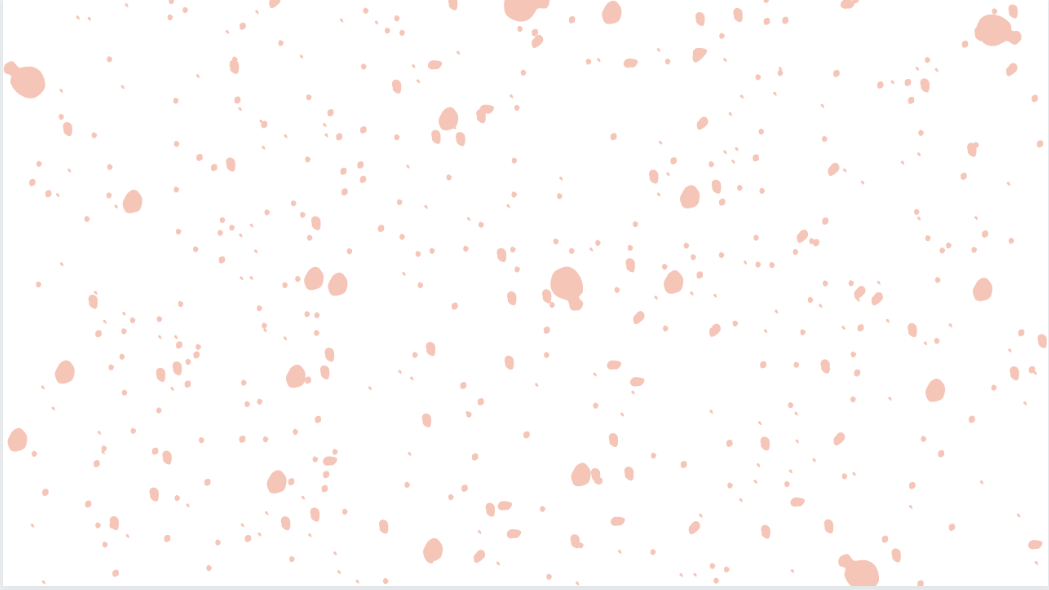 fiche 18
Champion dE soustractions
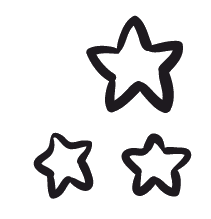 Tu as 5 minutes pour poser et effectuer le plus de soustractions possibles.
67-2
13-7
45-3
56-24
14-12
28-4
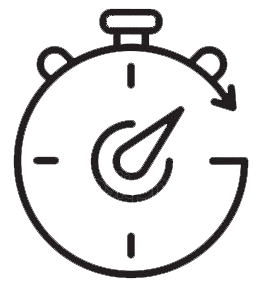 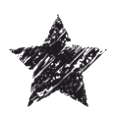 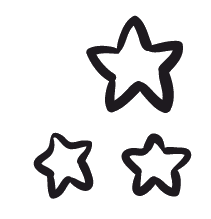 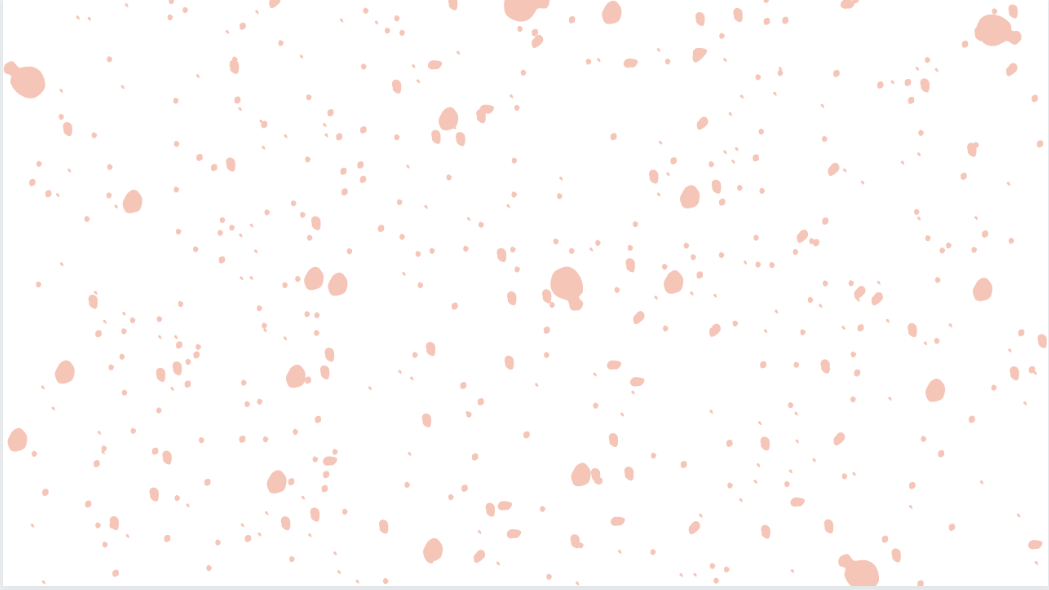 fiche 18
Champion de soustractions
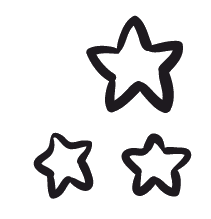 CORRECTION
Tu as 5 minutes pour poser et effectuer le plus de soustractions possibles.
67 - 2 = 65
13 - 7 = 6
45 - 3 = 48
28 - 4 = 24
56 - 24 = 32
14 - 12 = 2
Les opérations ne sont pas posées car nous n’avons pas tous la même technique de résolution.
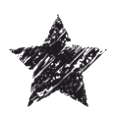 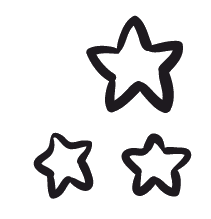 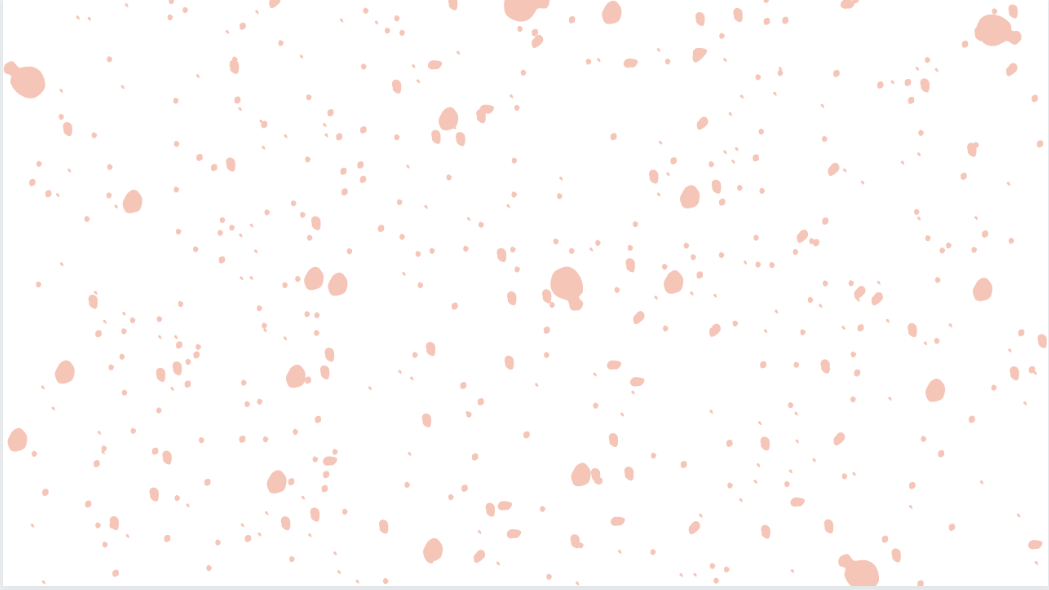 fiche 19
Champion dE soustractions
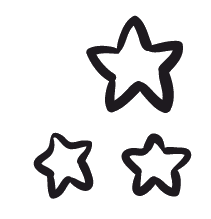 Tu as 5 minutes pour poser et effectuer le plus de soustractions possibles.
soustraction 1
soustraction 2
soustraction 3
soustraction 6
soustraction 4
soustraction 5
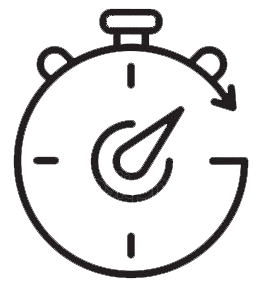 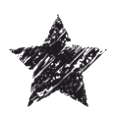 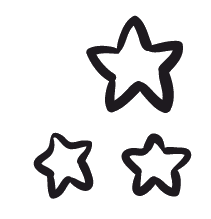 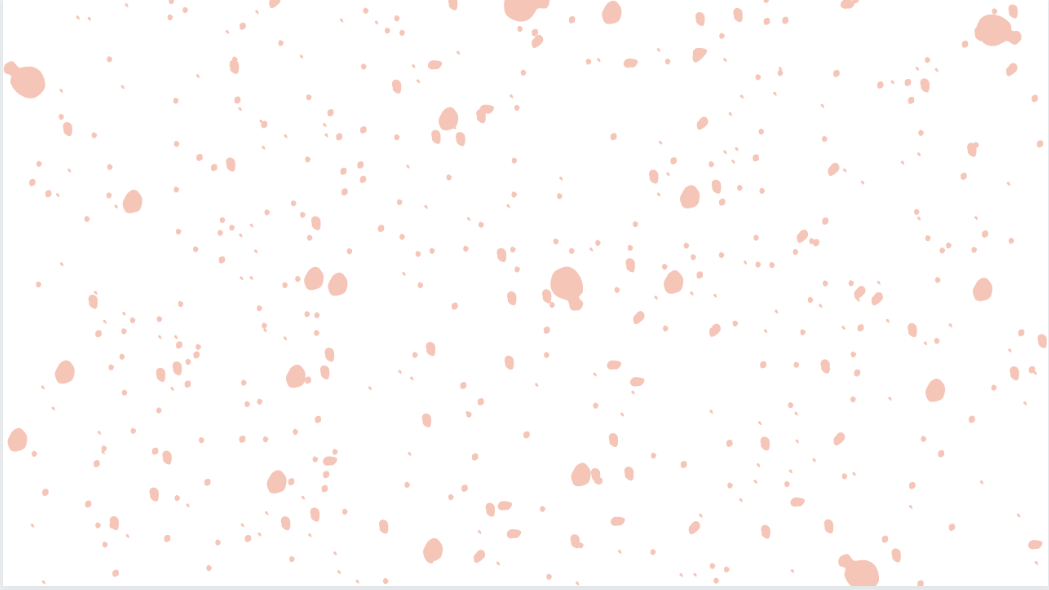 fiche 19
Champion de soustractions
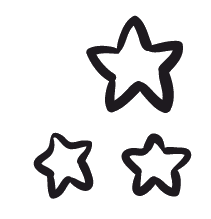 CORRECTION
Tu as 5 minutes pour poser et effectuer le plus de soustractions possibles.
………... - ……….. =..........
………... - ……….. =..........
………... - ……….. =..........
………... - ……….. =..........
………... - ……….. =..........
………... - ……….. =..........
Les opérations ne sont pas posées car nous n’avons pas tous la même technique de résolution.
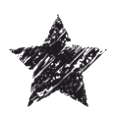 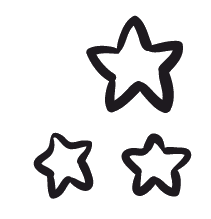 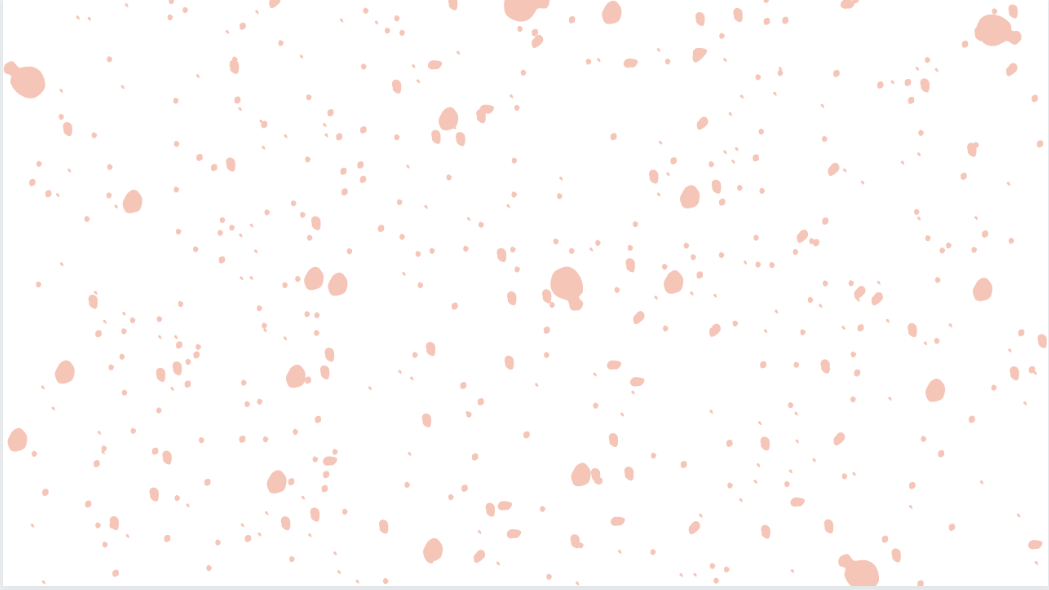 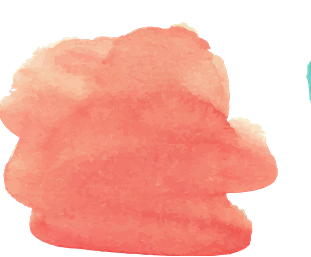 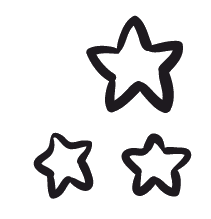 Niveau 3: 
ADDITIONS / SOUSTRACTIONS
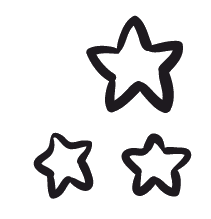 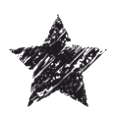 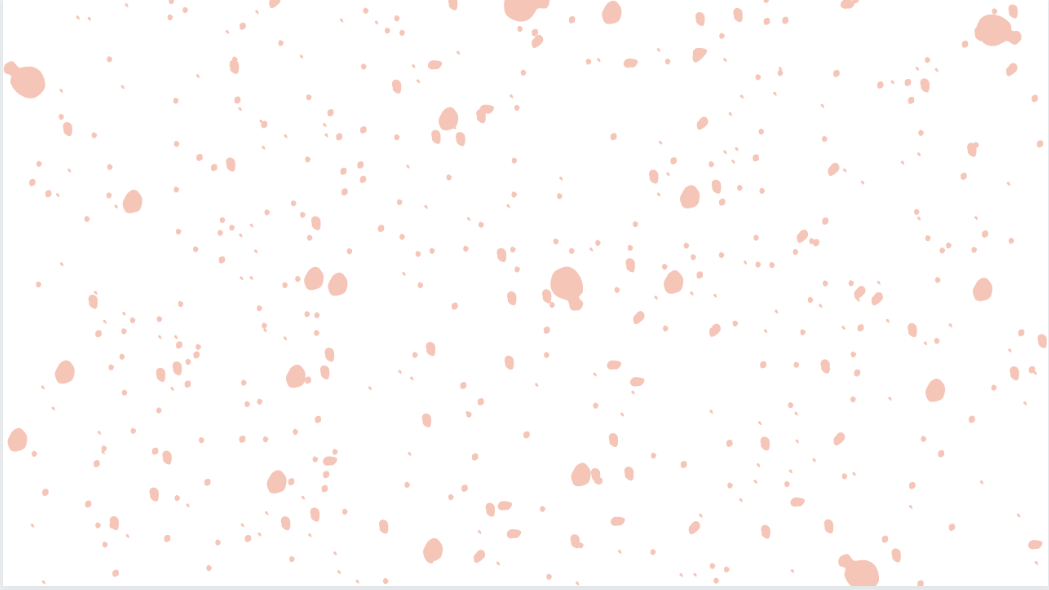 fiche 0
Champion dE CALCULS
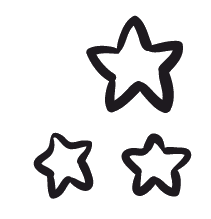 Tu as 5 minutes pour poser et effectuer le plus d’opérations possibles.
78 + 8=
58 + 5 =
11 + 26  =
78 - 5 =
32 - 6 =
45 - 7=
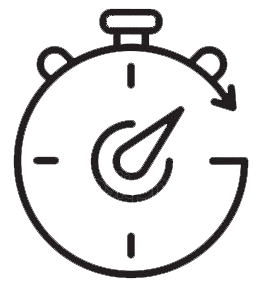 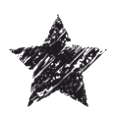 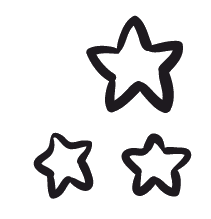 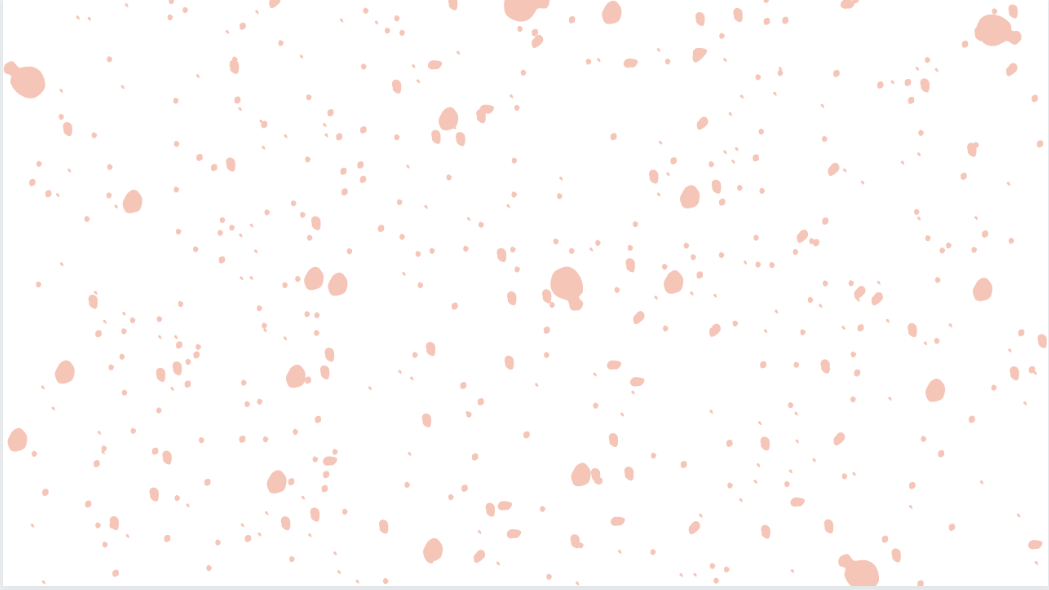 fiche 0
Champion dE CALCULS
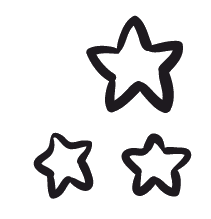 CORRECTION
Tu as 5 minutes pour poser et effectuer le plus d’opérations possibles.
1
1
11 
+  26 
=  37
58 
+     5 
=   63
78 
+    8 
=  86
32 - 6 = 26
78 - 5 = 73
45 - 7 = 38
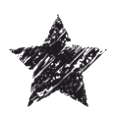 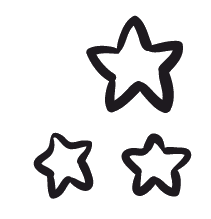 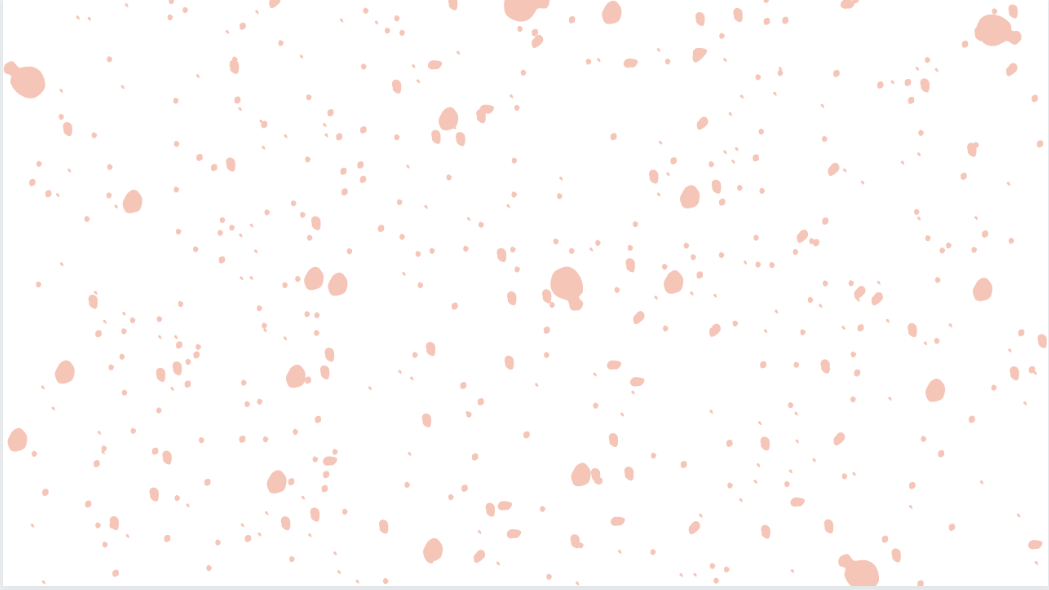 fiche 1
Champion dE  Calculs
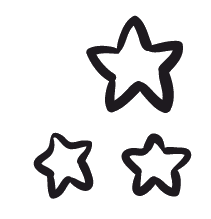 Tu as 5 minutes pour poser et effectuer le plus d’opérations possibles.
34 + 7 =
84 + 8 =
58 + 6 =
31 - 6 =
48 - 9 =
75 - 7 =
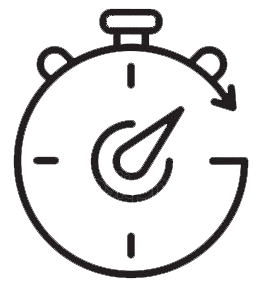 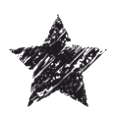 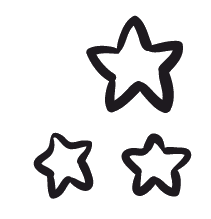 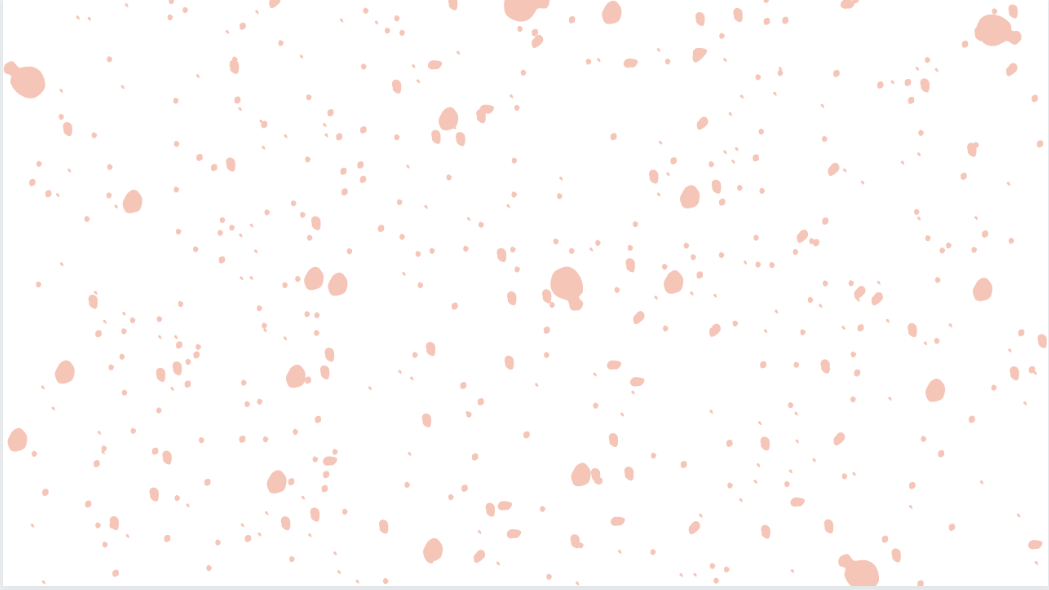 fiche 1
Champion dE CALCULS
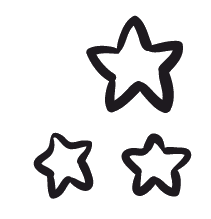 CORRECTION
Tu as 5 minutes pour poser et effectuer le plus d’opérations possibles.
1
1
1
5 8 
+    6
=6  4
8 4
+    8
= 9 2
3 4
+    7
= 4 1
31 - 6 = 25
48 - 9 = 39
75 - 7 = 68
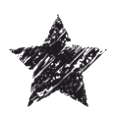 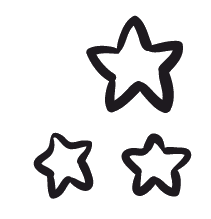 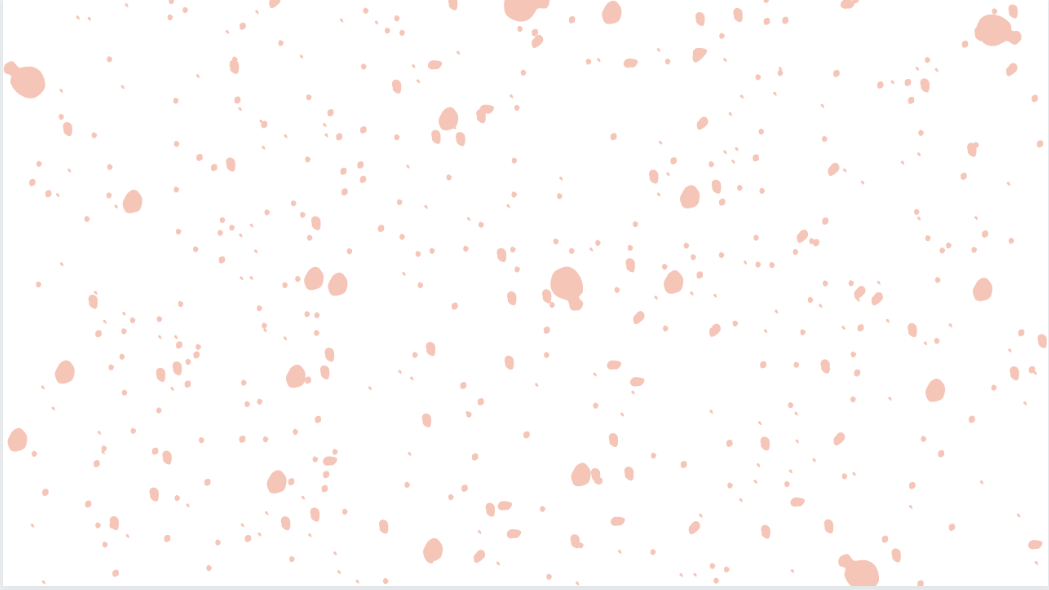 fiche 2
Champion dE  Calculs
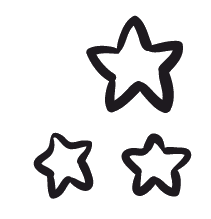 Tu as 5 minutes pour poser et effectuer le plus d’opérations possibles.
49 + 9 =
56 + 13 =
45 + 8 =
61 - 8 =
72 - 5 =
56 - 5 =
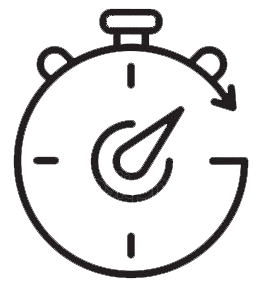 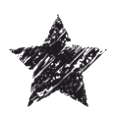 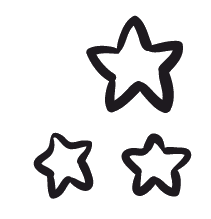 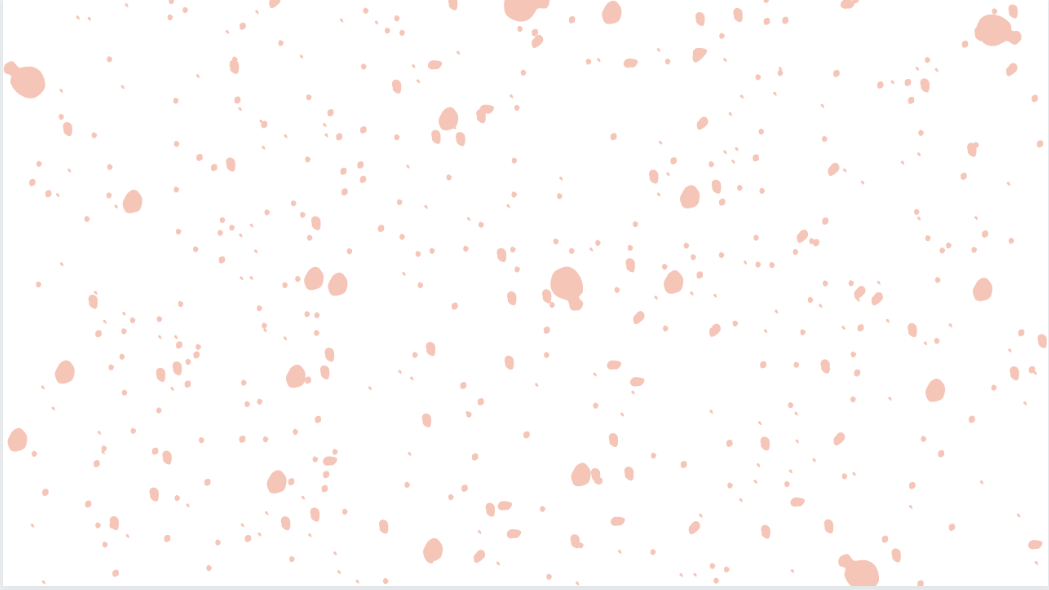 fiche 2
Champion dE CALCULS
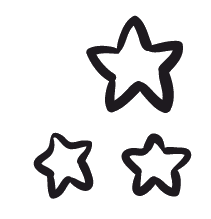 CORRECTION
Tu as 5 minutes pour poser et effectuer le plus d’opérations possibles.
1
1
1
45 
+   		  8 
= 		53
56
+   		13 
=		69
49
+   		  9 
= 		58
61 - 8 = 53
72 - 5 = 67
56 - 5 = 51
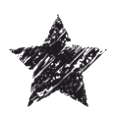 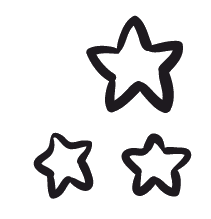 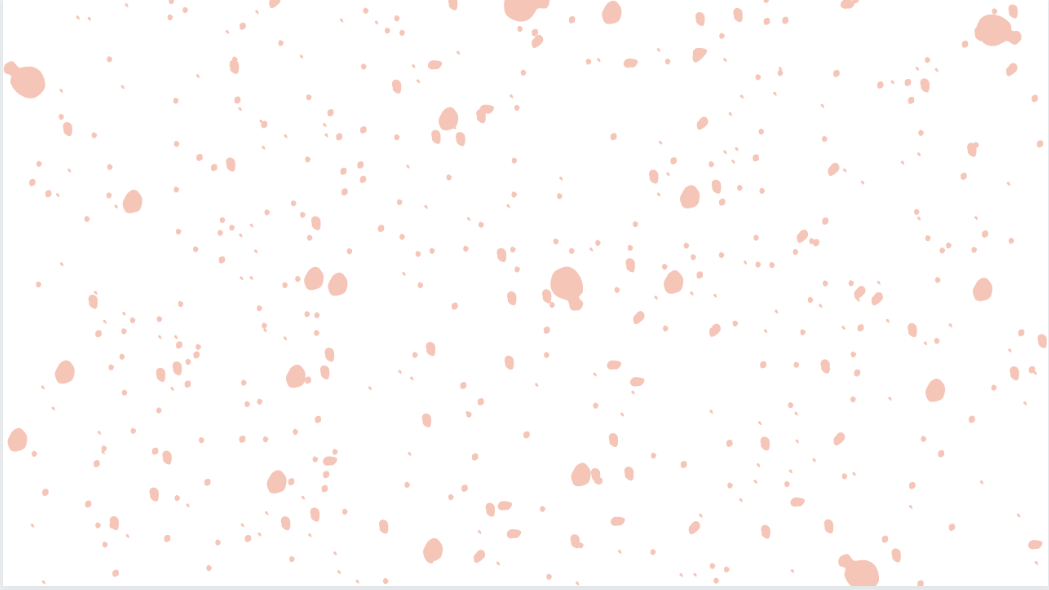 fiche 3
Champion dE  Calculs
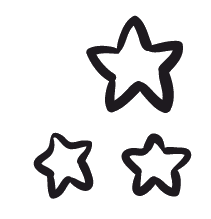 Tu as 5 minutes pour poser et effectuer le plus d’opérations possibles.
87 + 4 =
31 + 8 =
55 + 7 =
52 - 4 =
43 - 4 =
76 - 9 =
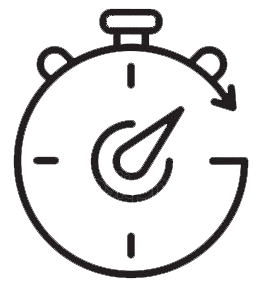 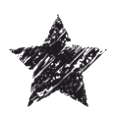 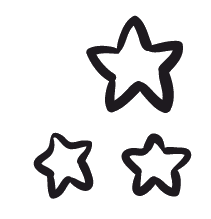 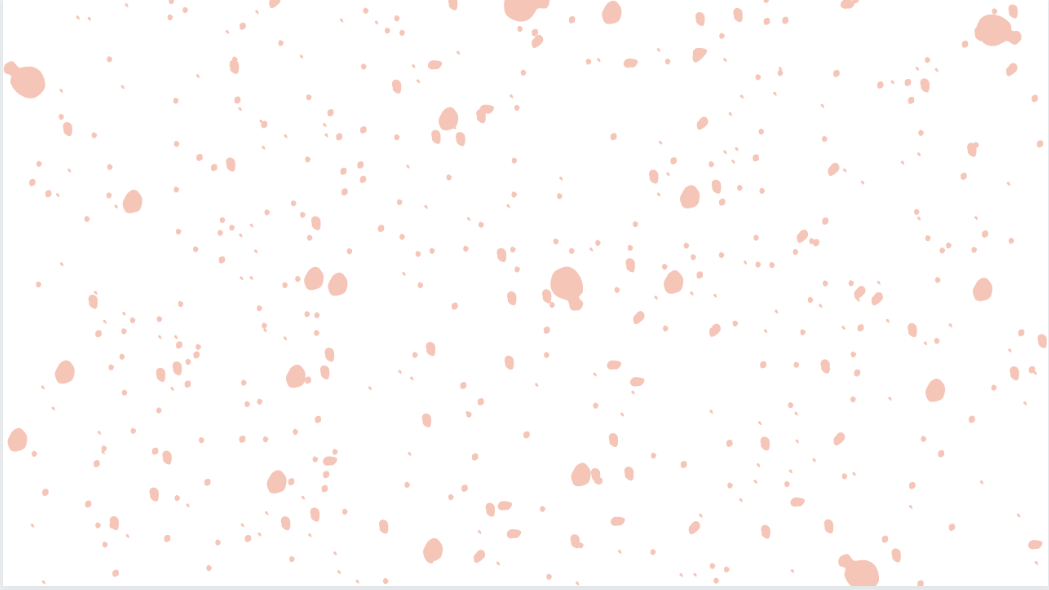 fiche 3
Champion dE CALCULS
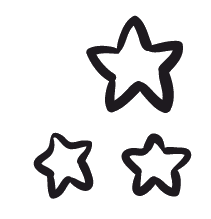 CORRECTION
Tu as 5 minutes pour poser et effectuer le plus d’opérations possibles.
1
1
1
5 5
+      7
=   6 2
3  1
+        8
=    3  9
8  7
+         4
=     9  1
52 - 4 = 48
43 - 4 = 39
76 - 9  = 67
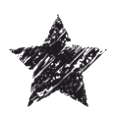 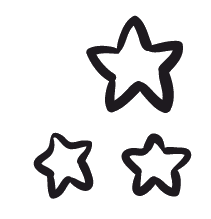 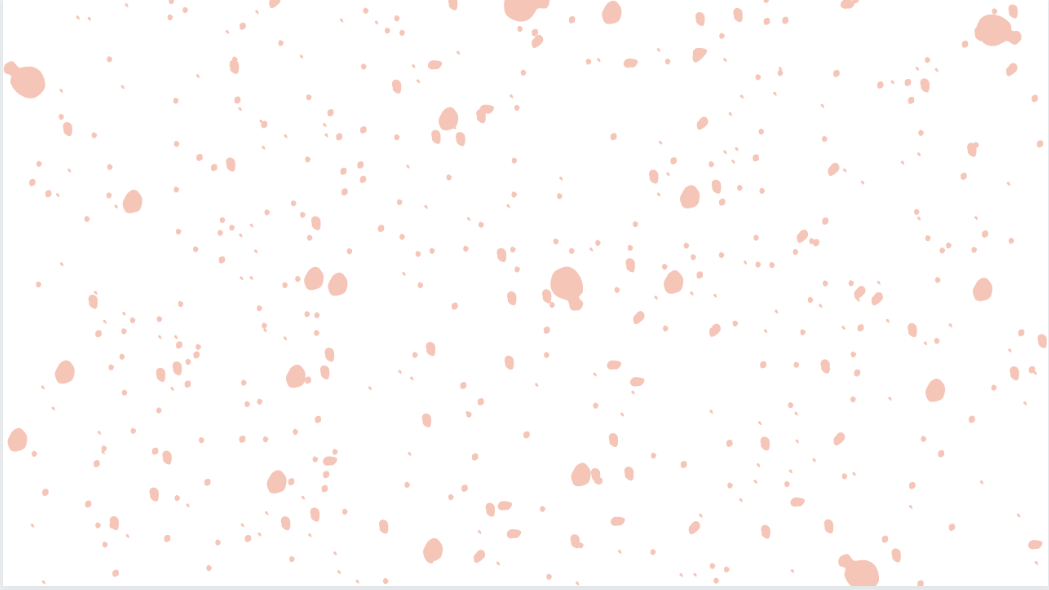 fiche 4
Champion dE  Calculs
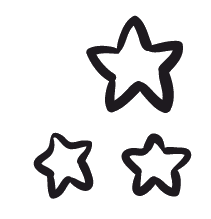 Tu as 5 minutes pour poser et effectuer le plus d’opérations possibles.
78 + 2 =
48 + 7 =
81 + 5 =
52 - 9 =
36 - 3 =
74 - 8 =
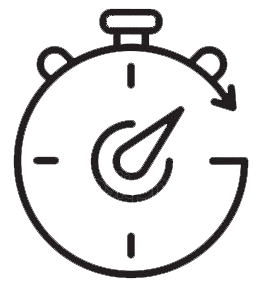 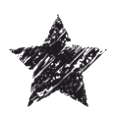 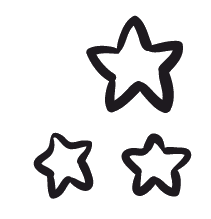 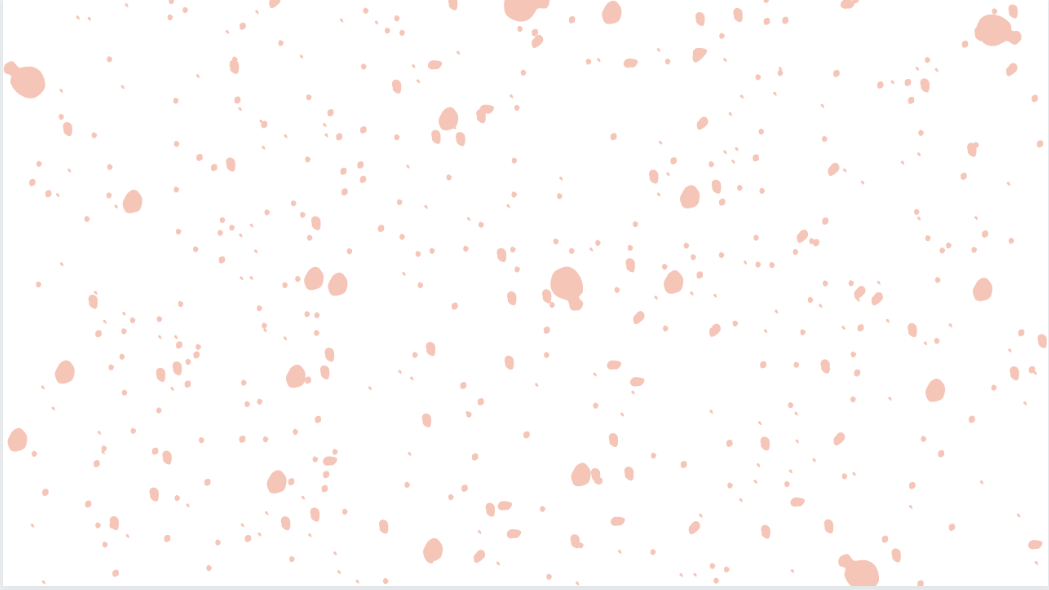 fiche 4
Champion dE CALCULS
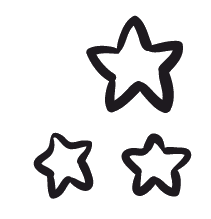 CORRECTION
Tu as 5 minutes pour poser et effectuer le plus d’opérations possibles.
1
1
1
8  1
+        5
=    8  6
4  8
+        7
=    5  5
7  8
+        2
=    8  0
52 - 9  = 43
36 - 3  = 33
74 - 8  =  66
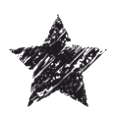 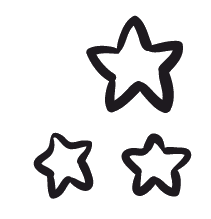 fiche 5
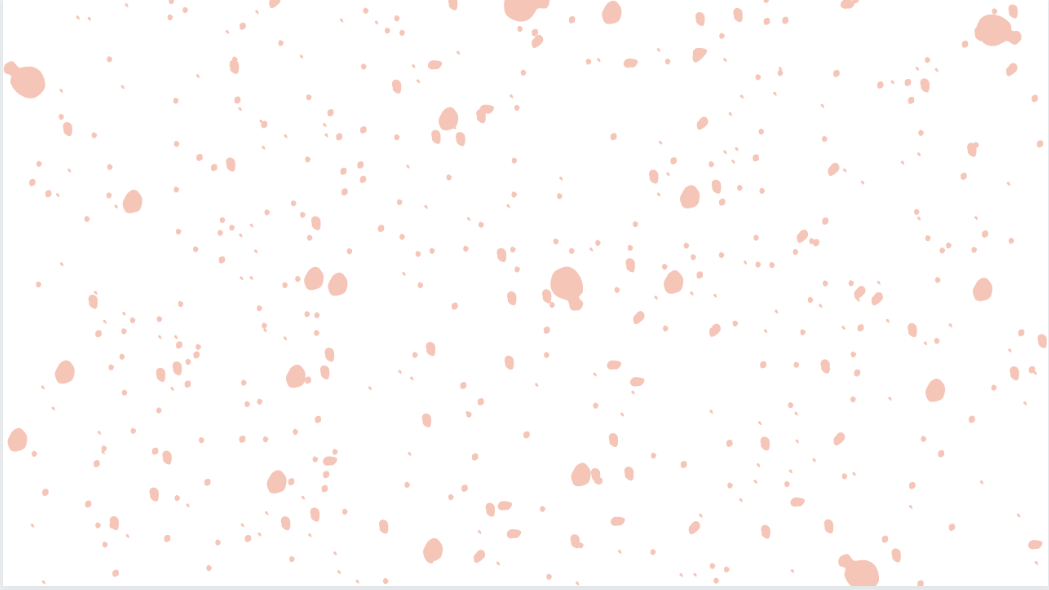 Champion dE  Calculs
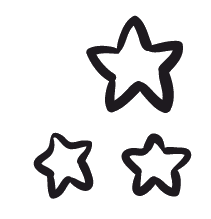 Tu as 5 minutes pour poser et effectuer le plus d’opérations possibles.
48 + 8 =
25 + 3 =
84 + 8 =
42 - 6 =
74 - 5 =
90 - 7 =
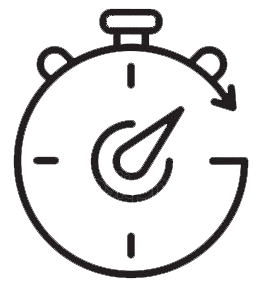 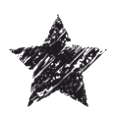 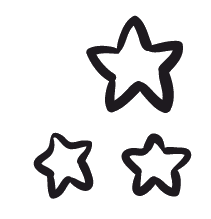 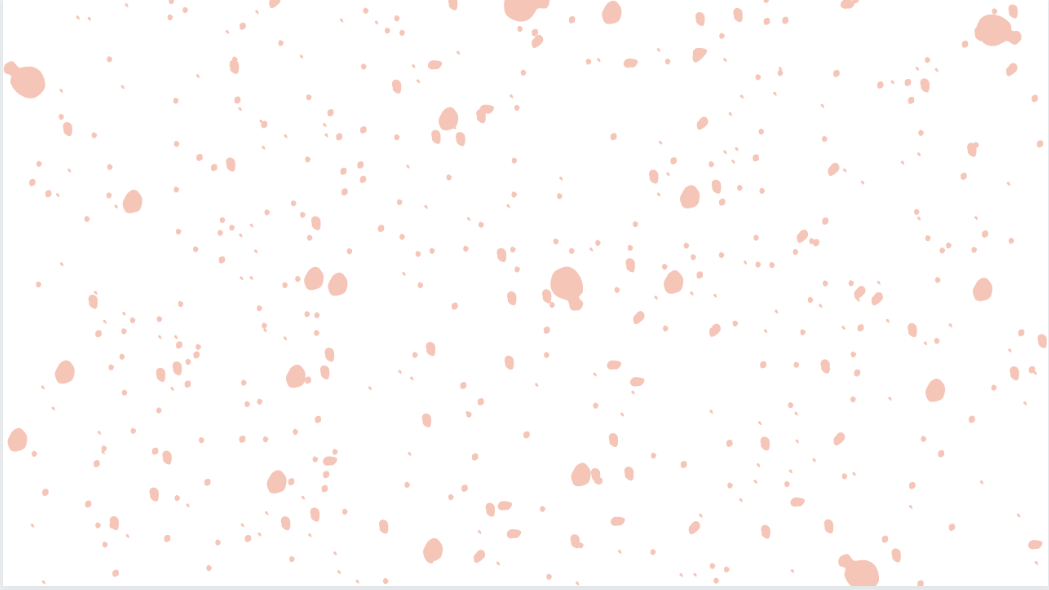 fiche 5
Champion dE CALCULS
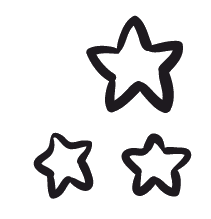 CORRECTION
Tu as 5 minutes pour poser et effectuer le plus d’opérations possibles.
1
1
8 4 
+    8 
= 9 2
2 5
+     3
=  2 8
4 8
+    8
= 5 6
42 - 6 = 36
74 - 5 = 69
90 -  7 = 83
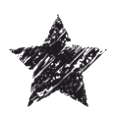 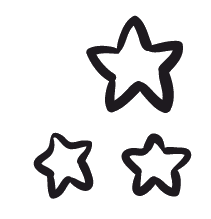 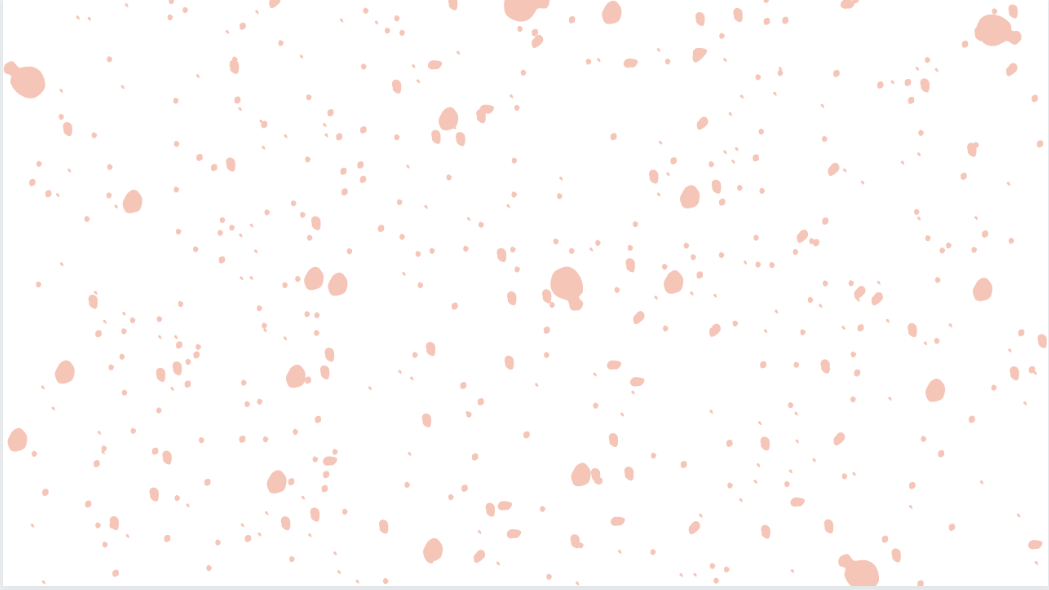 fiche 6
Champion dE  Calculs
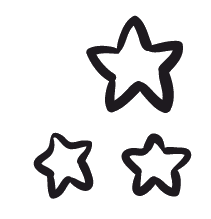 Tu as 5 minutes pour poser et effectuer le plus d’opérations possibles.
162 + 24
148 + 16
52 - 12
205 + 15
143 - 41
63 - 23
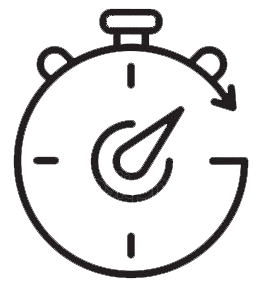 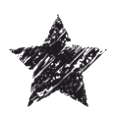 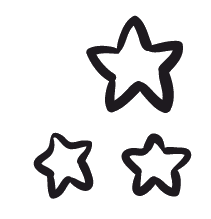 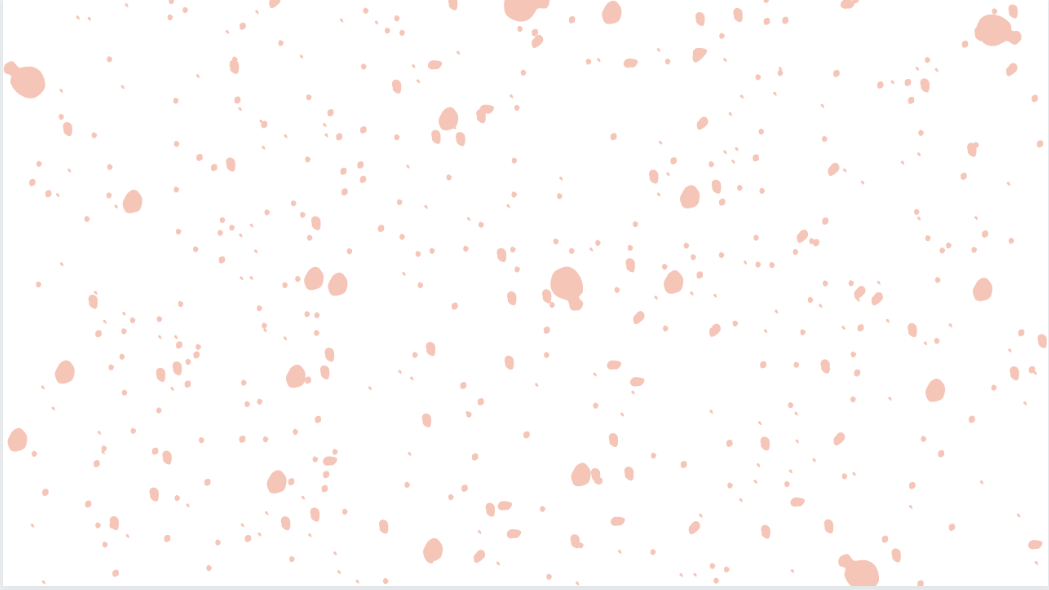 fiche 6
Champion dE CALCULS
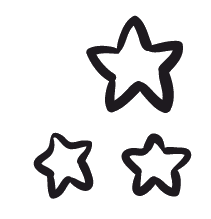 CORRECTION
Tu as 5 minutes pour poser et effectuer le plus d’opérations possibles.
si vous avez besoin d’une retenue, copier/ coller le 1, et modifiez si besoin.
effacez ce cadre à la fin.
Merci.
1
148
+   16 
= 164
162 
+    24 
=  186
205 
+   15
= 220
143 - 41  = 102
63 - 23 = 40
52 - 12  = 40
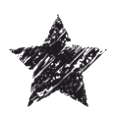 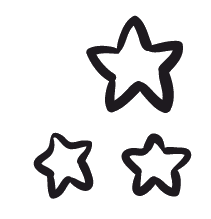 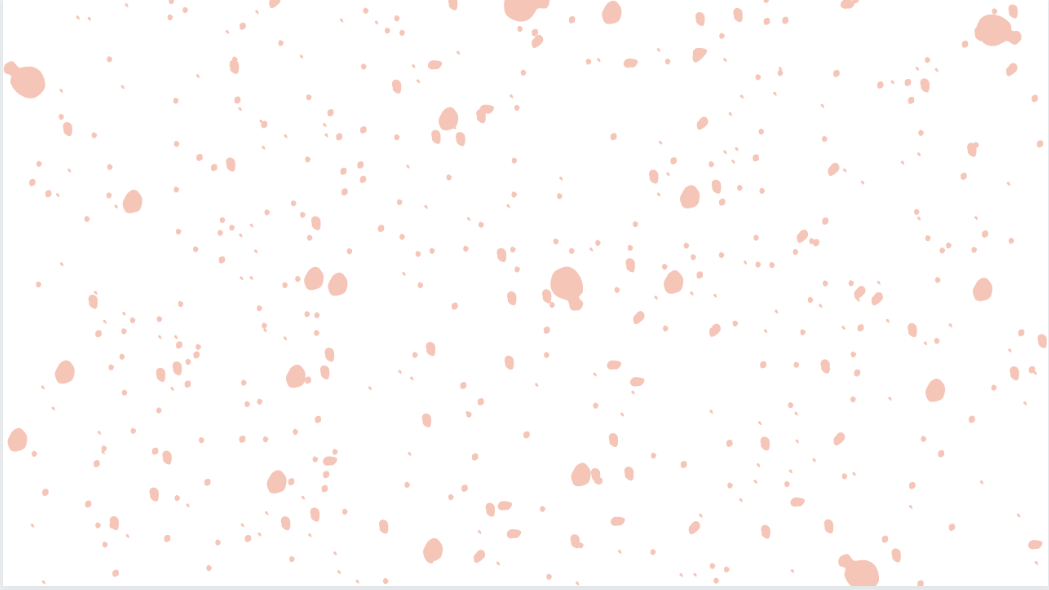 fiche 7
Champion dE  Calculs
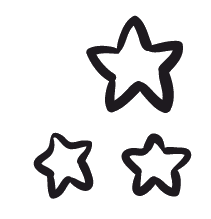 Tu as 5 minutes pour poser et effectuer le plus d’opérations possibles.
71+27=
78+124=
25+46=
88-44=
92-38=
49-22=
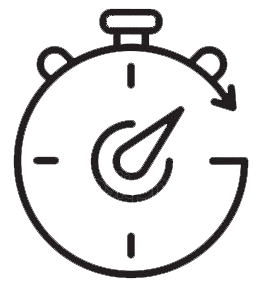 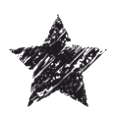 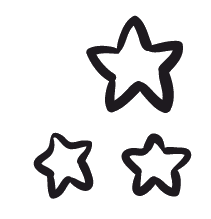 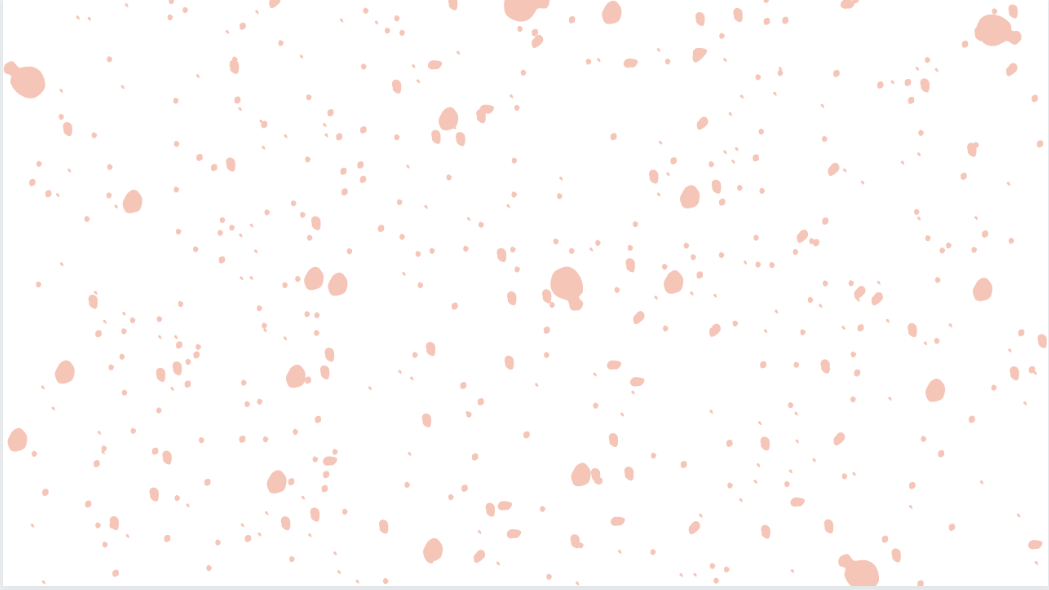 fiche 7
Champion dE CALCULS
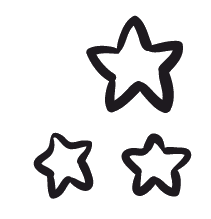 CORRECTION
Tu as 5 minutes pour poser et effectuer le plus d’opérations possibles.
1
1
1
1
7     1  
+   2     7 
=   9     8
2   5 
+     4   6
=     7   1
7    8 
+  1    2    4 
=  2    0    2
88- 44 =44
92 - 38 =54
49 - 22 =27
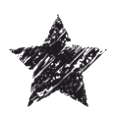 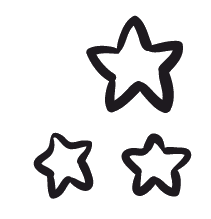 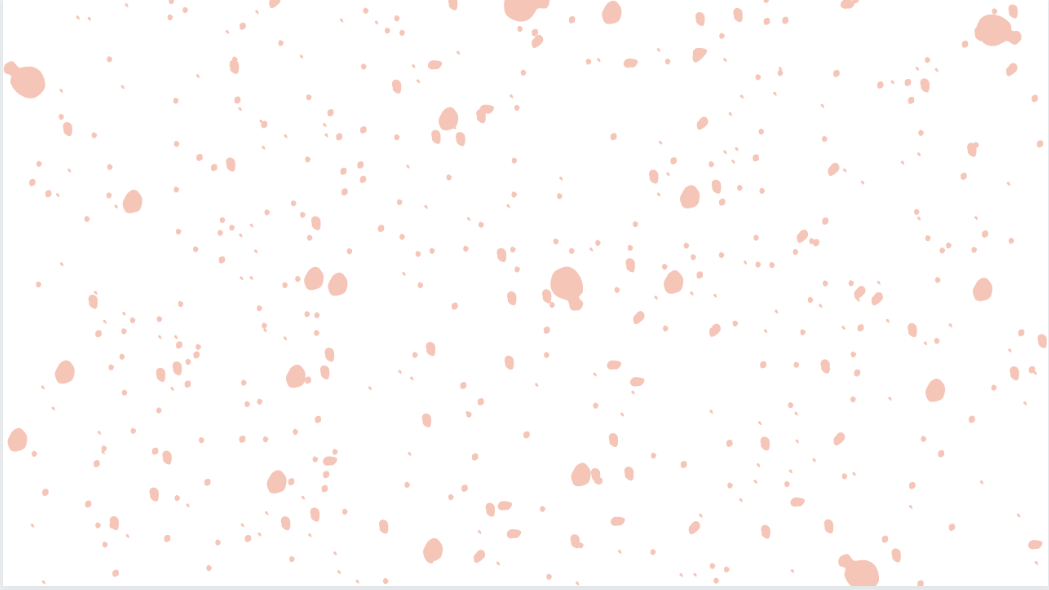 fiche 8
Champion dE  Calculs
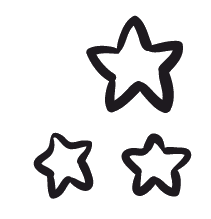 Tu as 5 minutes pour poser et effectuer le plus d’opérations possibles.
154+198
269+174
163+149
274 - 8
176 - 60
97 - 38
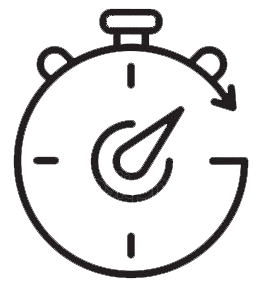 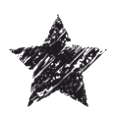 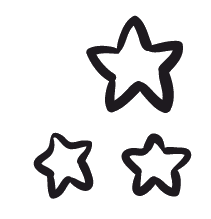 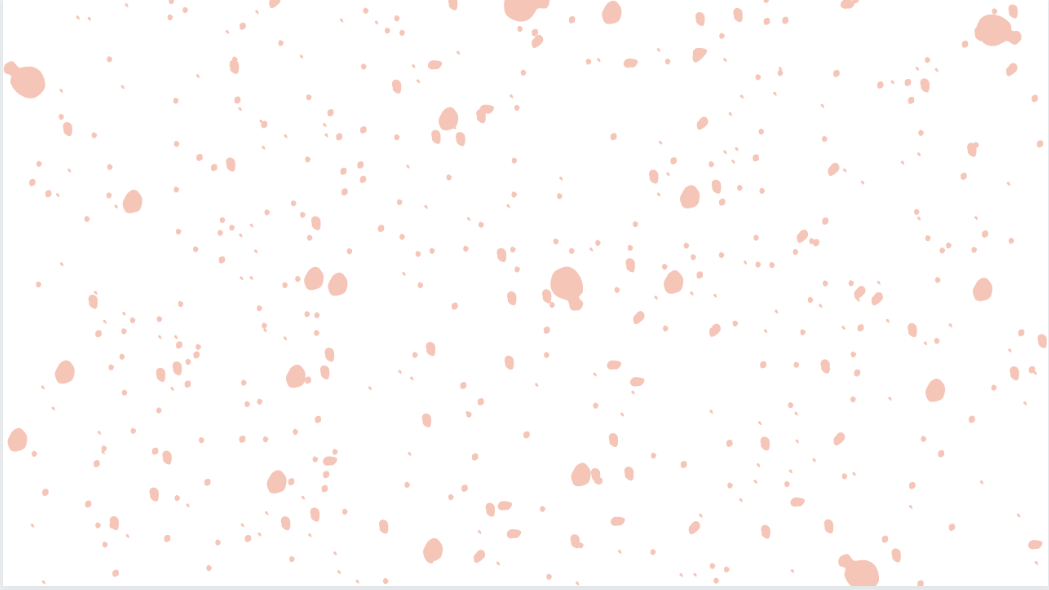 fiche 8
Champion dE CALCULS
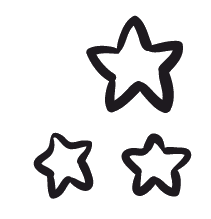 CORRECTION
Tu as 5 minutes pour poser et effectuer le plus d’opérations possibles.
1
1
1
1
1
1
1
1 6 3 
+ 1 4 9
= 3 1 2
2 6 9 
+ 1 7 4 
= 4 4 3
1 5 4
+ 1 9 8 
= 3 5 2
si vous avez besoin d’une retenue, copier/ coller le 1, et modifiez si besoin.
effacez ce cadre à la fin.
Merci.
274 - 8 = 266
176 - 60 = 116
97 - 38 = 59
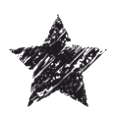 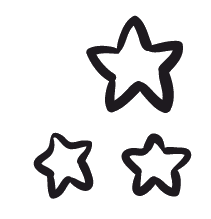 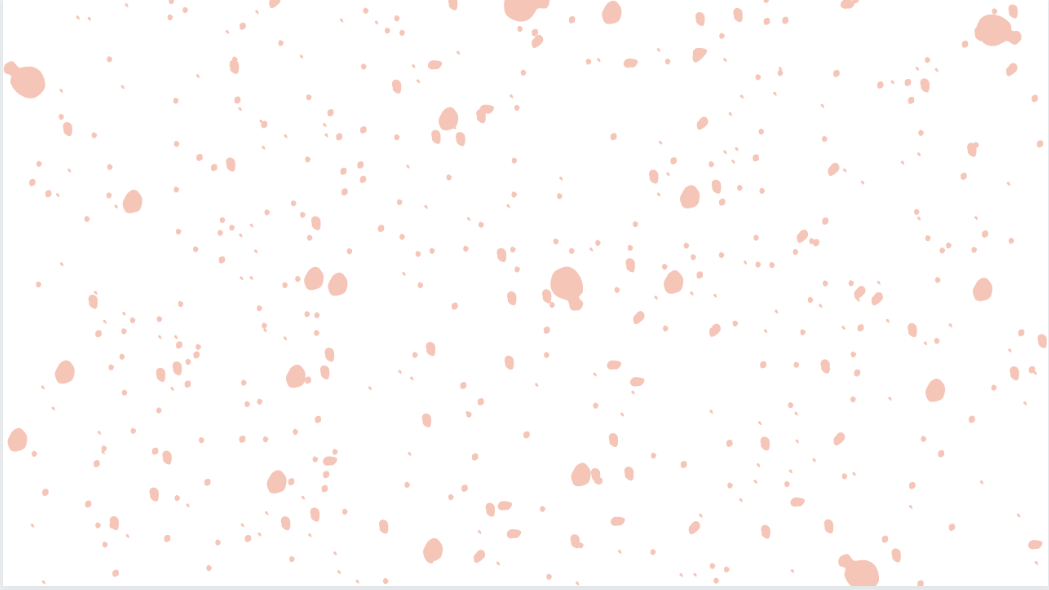 fiche 9
Champion dE  Calculs
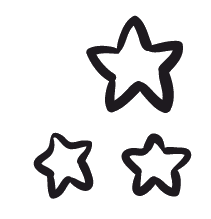 Tu as 5 minutes pour poser et effectuer le plus d’opérations possibles.
35 + 45 =
29 - 12 =
46 + 18 =
78 + 6 =
60 - 12 =
85 - 9 =
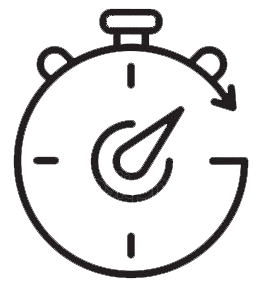 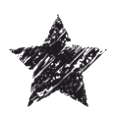 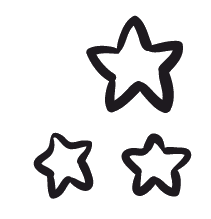 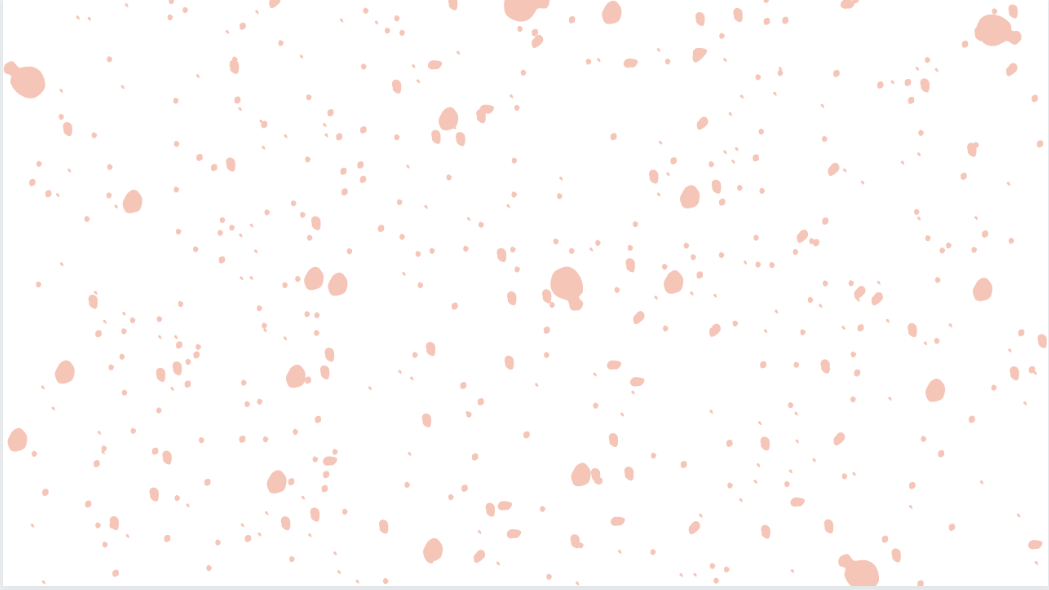 fiche 9
Champion dE CALCULS
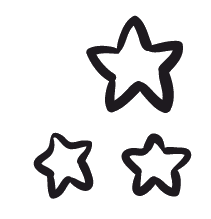 CORRECTION
Tu as 5 minutes pour poser et effectuer le plus d’opérations possibles.
1
1 46 
+   18 
=   64
135 
+   45
=   80
178 
+     6
=   84
60 - 12 = 48
85 - 9 = 76
29 - 12 = 17
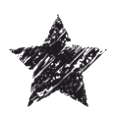 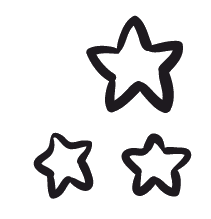 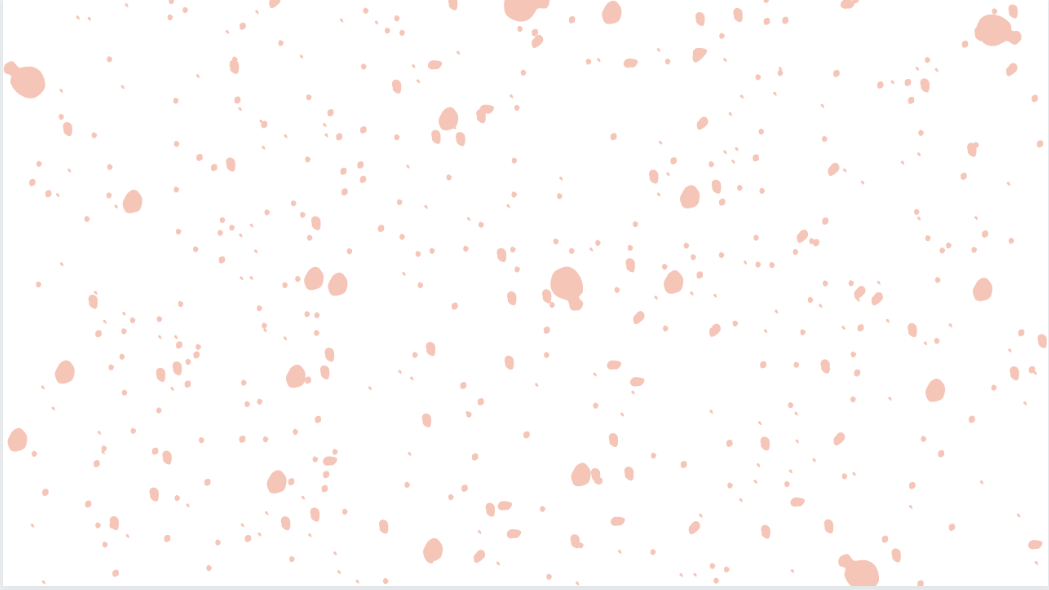 fiche 10
Champion dE  Calculs
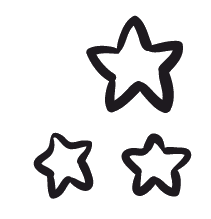 Tu as 5 minutes pour poser et effectuer le plus d’opérations possibles.
72 + 12 = / 38 - 24 =
64 + 8 = / 68 - 34 =
58 + 26 =  / 32 - 14 =
588 + 121 =  / 184 - 149 =
58 + 140 =  / 387 - 119 =
453 + 223 = / 375 - 134 =
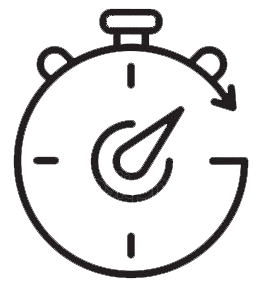 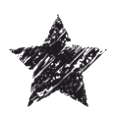 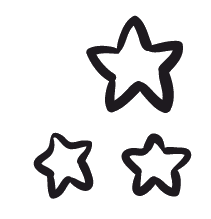 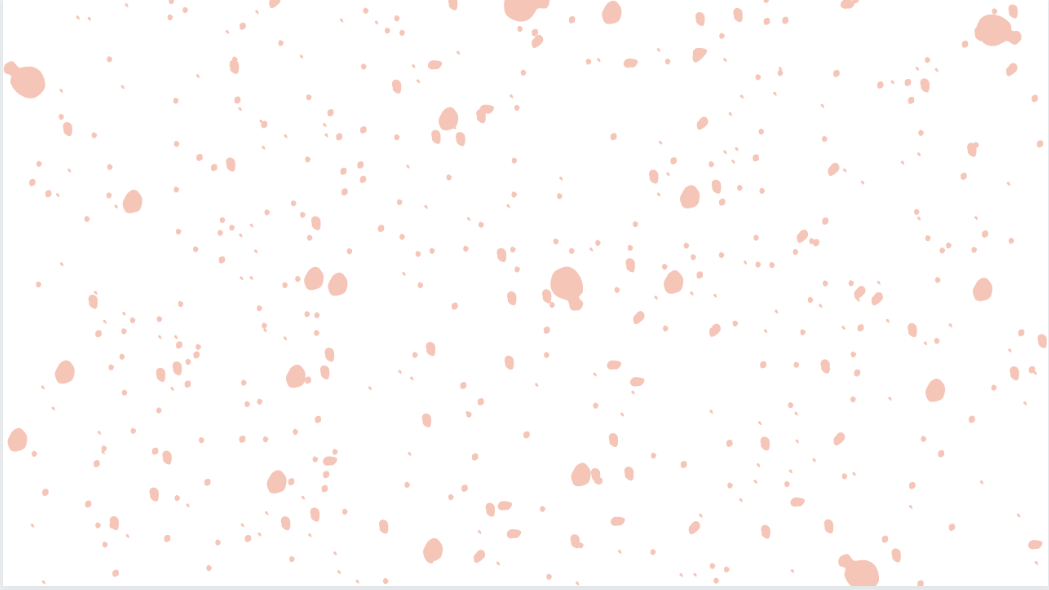 fiche 10
Champion dE CALCULS
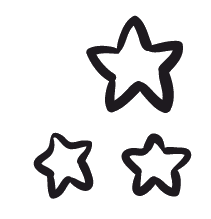 CORRECTION
Tu as 5 minutes pour poser et effectuer le plus d’opérations possibles.
1
1
5  8 
+      2  6 
=      8  4
6 4 
+      0 8 
=      7 2
7 2 
+     1 2 
=     8 4
184  - 149 = 	35
387 - 119 = 268
375  - 134 = 241
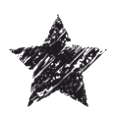 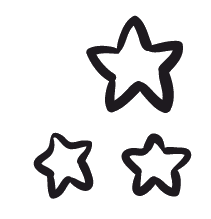 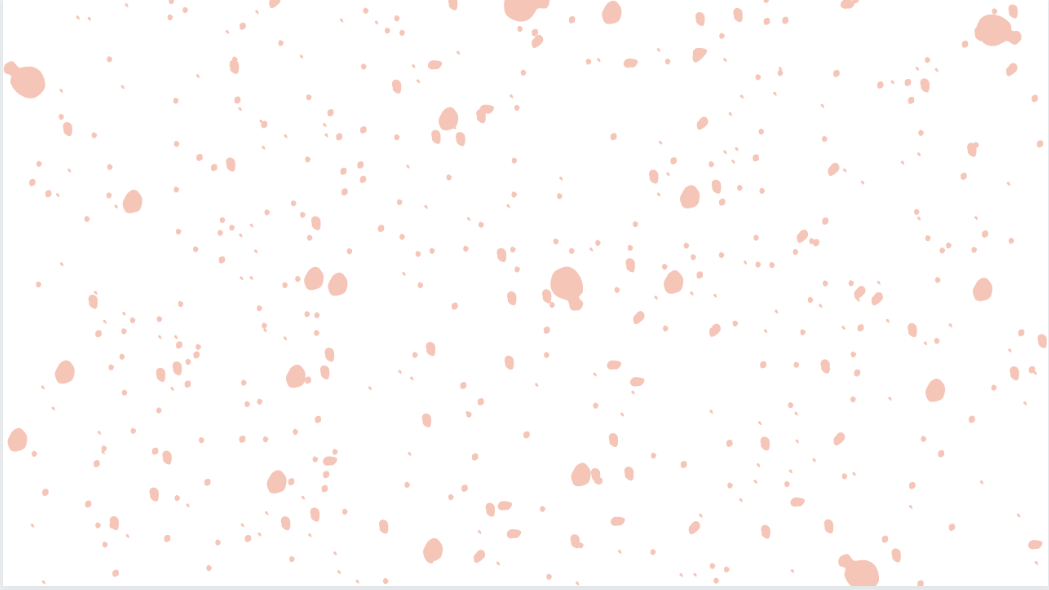 fiche 11
Champion dE  Calculs
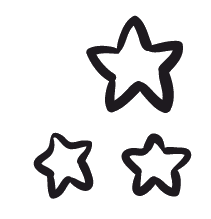 Tu as 5 minutes pour poser et effectuer le plus d’opérations possibles.
32 - 17
152 + 47
420 + 180
75 - 74
99 - 44
18 + 3
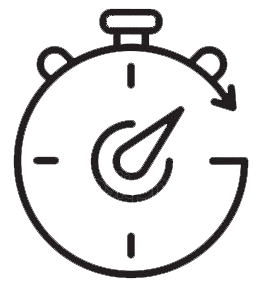 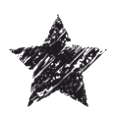 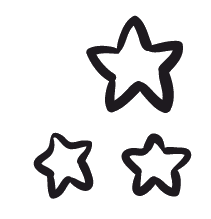 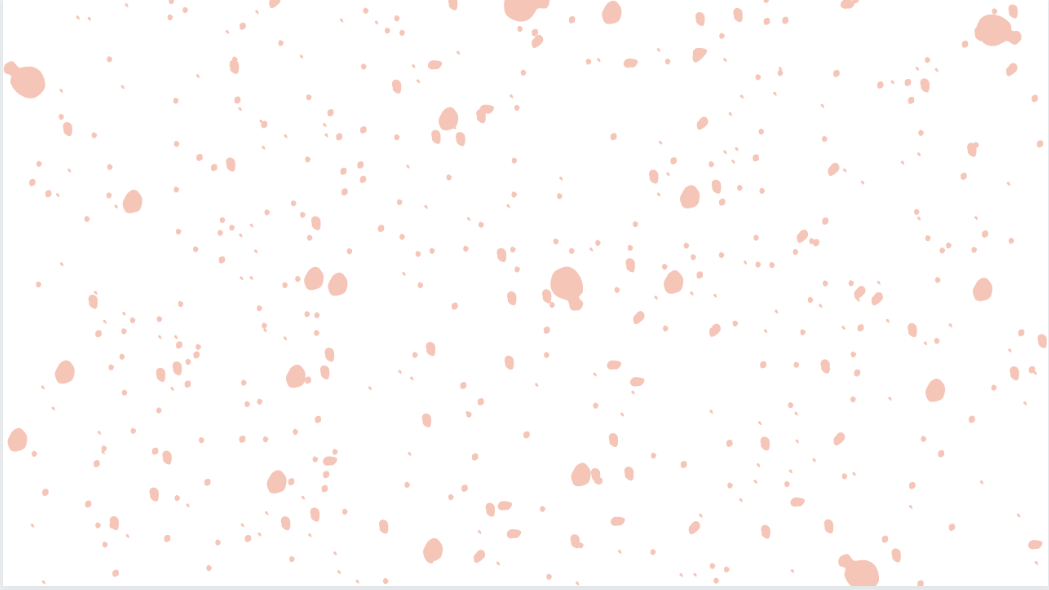 fiche 11
Champion dE CALCULS
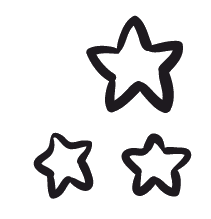 CORRECTION
Tu as 5 minutes pour poser et effectuer le plus d’opérations possibles.
1
1
1 5 2 
+      4 7
=   1 9 9
4 2 0 
+   1 8 0 
=   6 0 0
1 8 
+        3
=     2 1
75 - 74 = 1
99 - 44 = 55
32 - 17 = 15
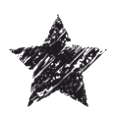 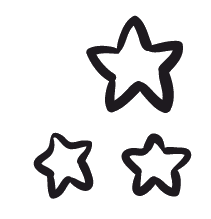 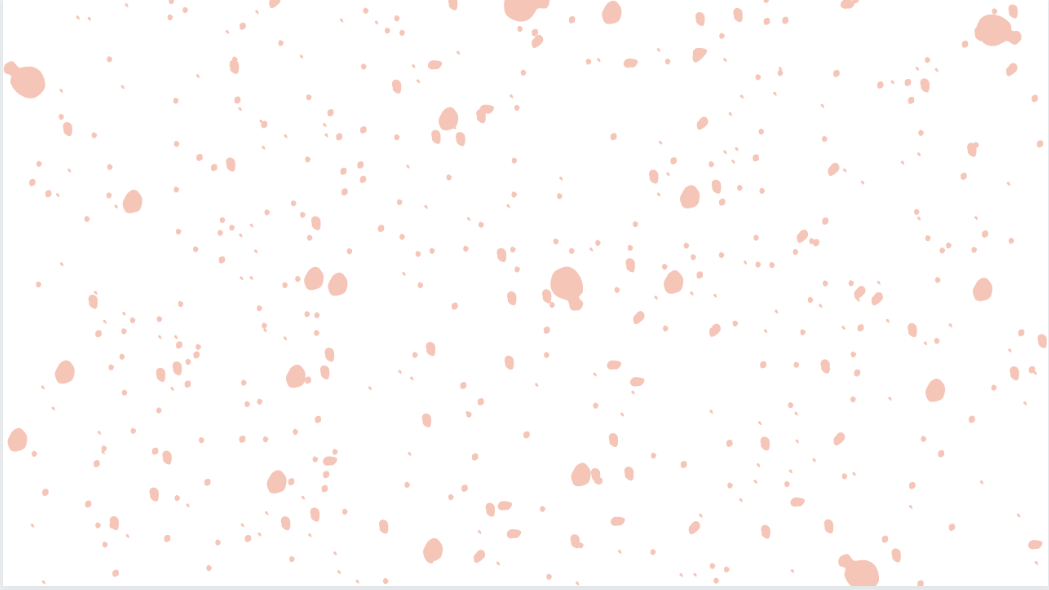 fiche 12
Champion dE  Calculs
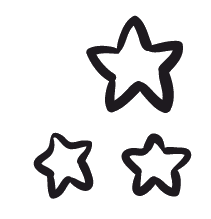 Tu as 5 minutes pour poser et effectuer le plus d’opérations possibles.
105+45
157+109
124+78
54-38
48-22
38-22
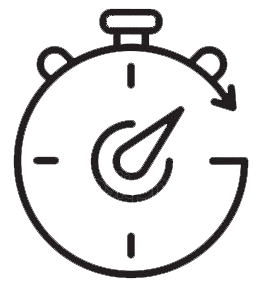 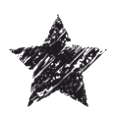 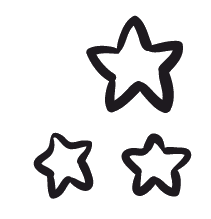 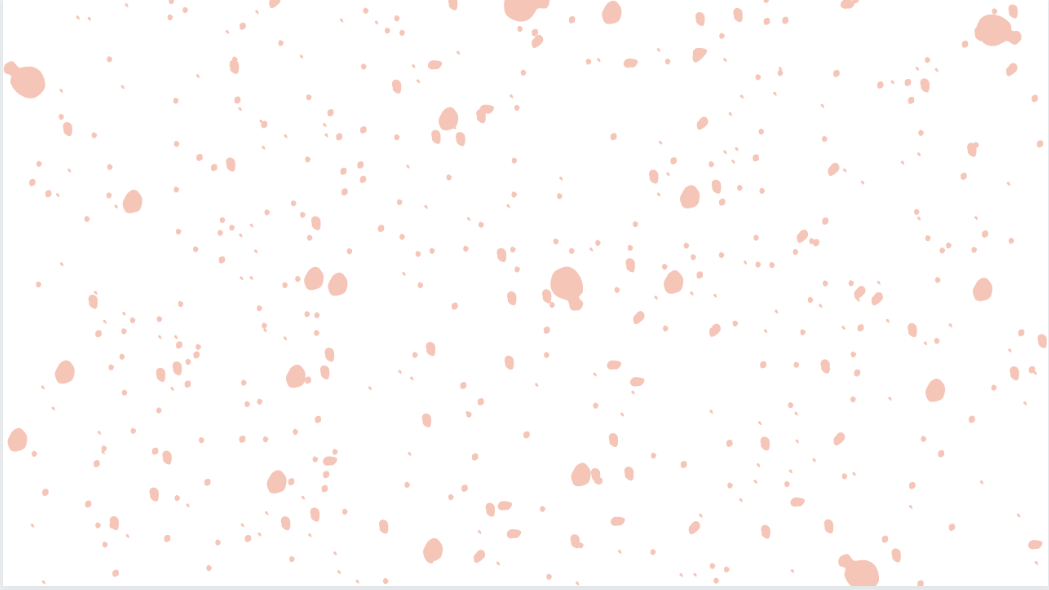 fiche 12
Champion dE CALCULS
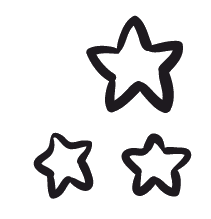 CORRECTION
Tu as 5 minutes pour poser et effectuer le plus d’opérations possibles.
1
1
1
1
1
124 
+   78
= 202
157 
+ 109 
= 266
105 
+   45
= 150
54 - 38 =.16
48. - 22 =.26
38 - 22 =.16.
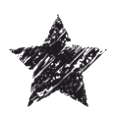 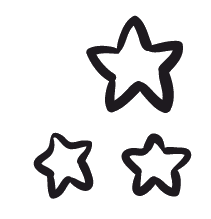 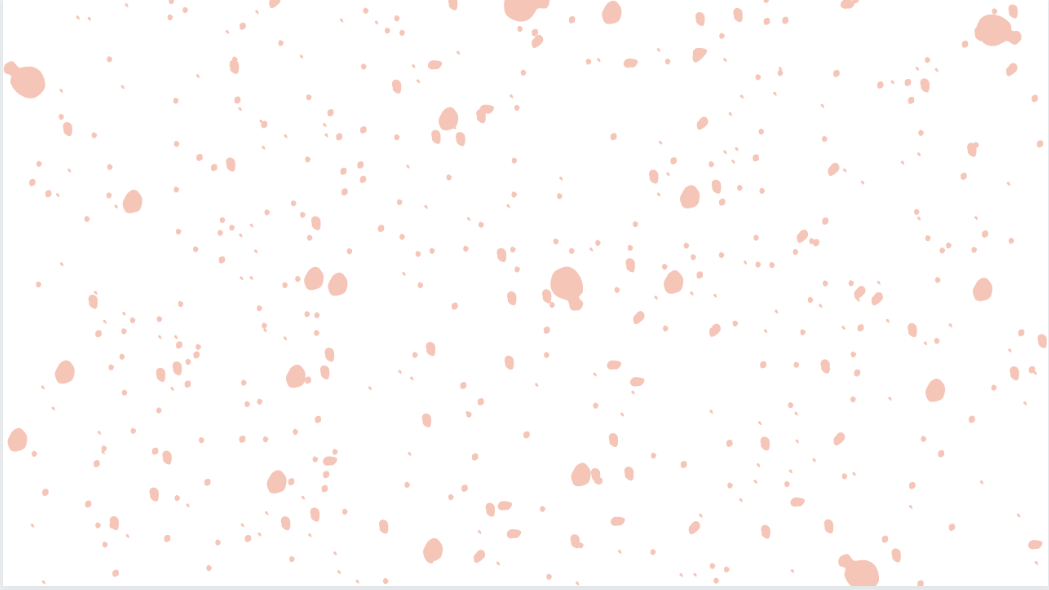 fiche 13
Champion dE  Calculs
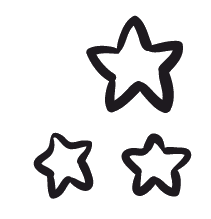 Tu as 5 minutes pour poser et effectuer le plus d’opérations possibles.
9+15
100+17
45+15
75-50
100-75
50-25
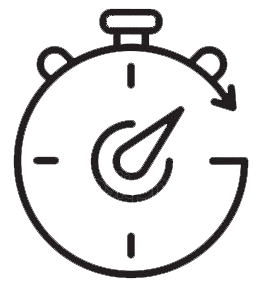 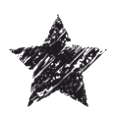 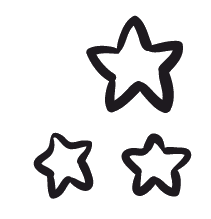 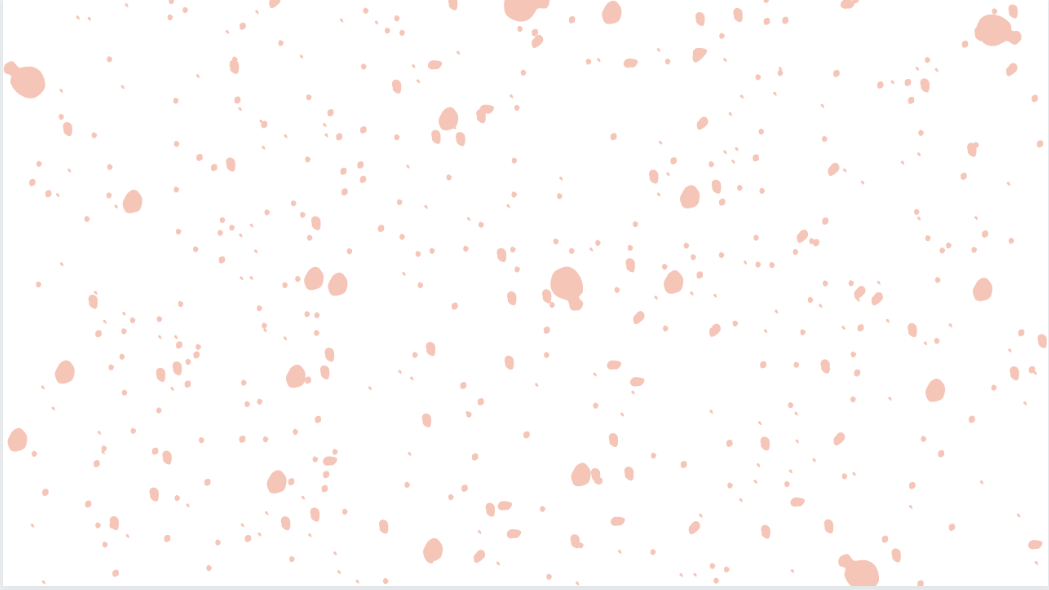 fiche 13
Champion dE CALCULS
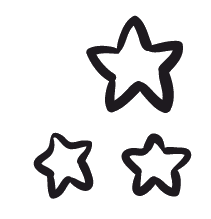 CORRECTION
Tu as 5 minutes pour poser et effectuer le plus d’opérations possibles.
1
1
1
9
+15
= 24
45
+   15
=   60
100
+   17
= 117
75 - 50 = 25
100 - 75 = 25
50 - 25 = 25
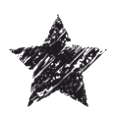 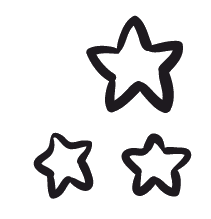 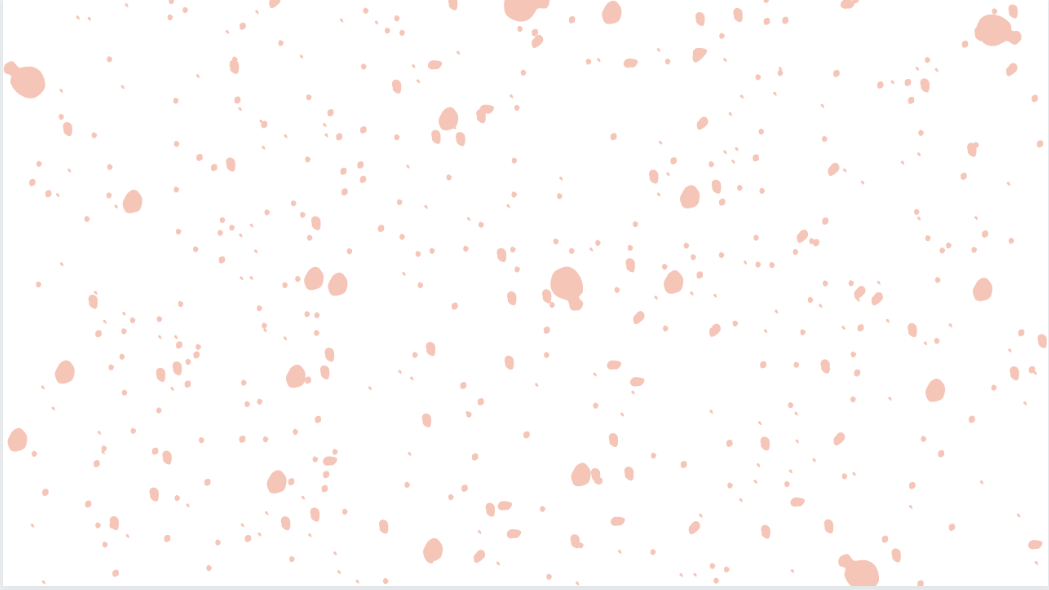 fiche 14
Champion dE  Calculs
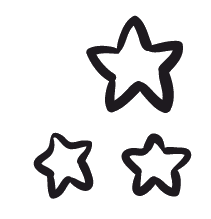 Tu as 5 minutes pour poser et effectuer le plus d’opérations possibles.
Addition / soustraction 3
Addition / soustraction 2
Addition / soustraction 1
Addition / soustraction 6
Addition / soustraction 5
Addition / soustraction 4
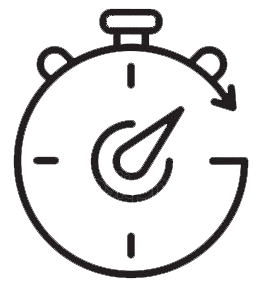 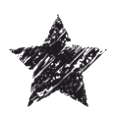 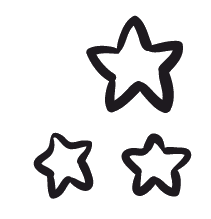 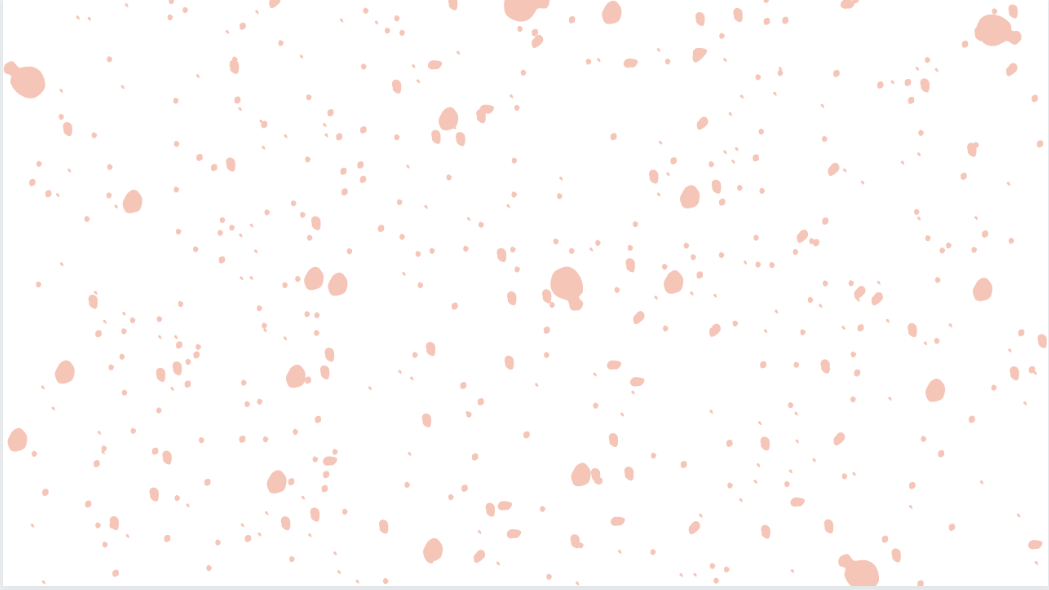 fiche 14
Champion dE CALCULS
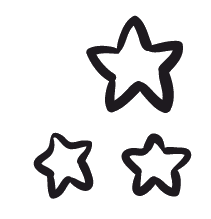 CORRECTION
Tu as 5 minutes pour poser et effectuer le plus d’opérations possibles.
1
…………. 
+   ………... 
= …………...
…………. 
+   ………... 
= …………...
…………. 
+   ………... 
= …………...
si vous avez besoin d’une retenue, copier/ coller le 1, et modifiez si besoin.
effacez ce cadre à la fin.
Merci.
………... - ……….. =..........
………... - ……….. =..........
………... - ……….. =..........
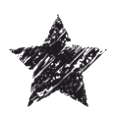 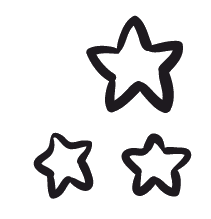 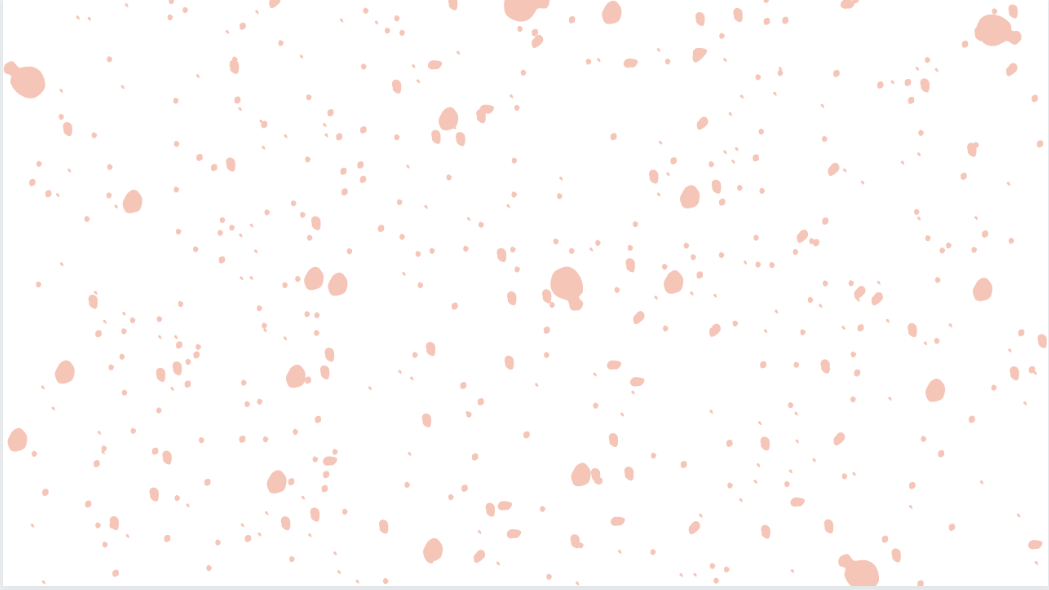 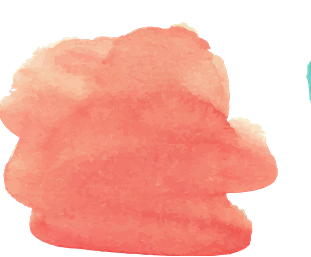 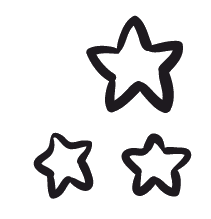 Niveau 4: 
Multiplications
a 1 chiffre
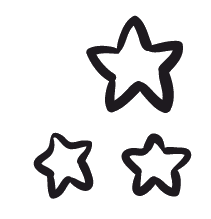 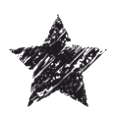 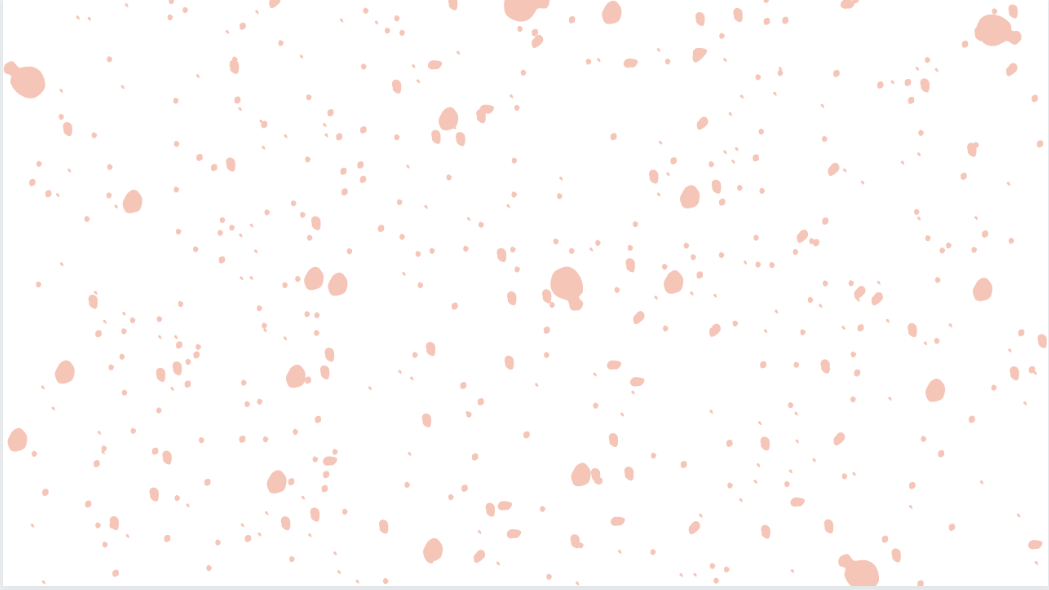 fiche 0
Champion dE multiplications
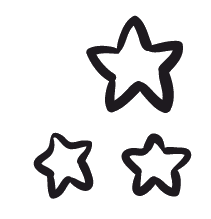 Tu as 5 minutes pour poser et effectuer le plus de multiplications possibles.
88 x 3  =
78 x 6  =
21 x 8  =
91 x 5  =
72 x 6  =
93 x 4  =
26 x 9  =
89 x 8 =
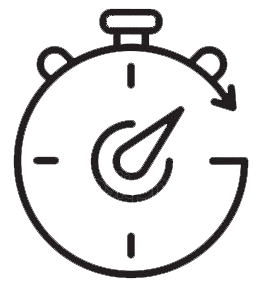 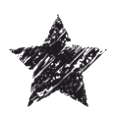 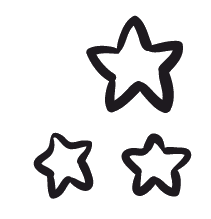 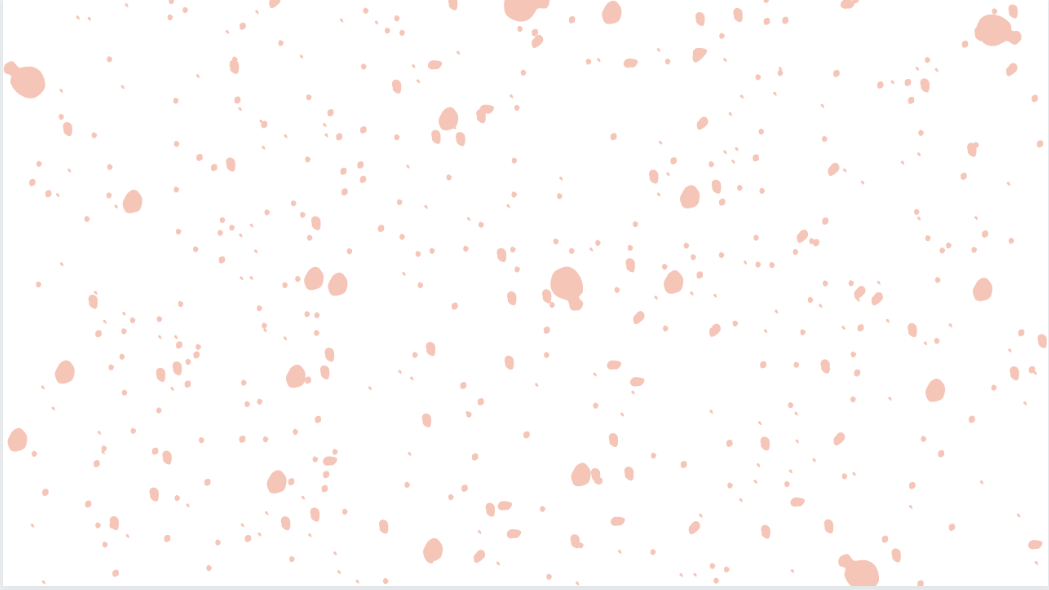 fiche 0
Champion dE multiplications
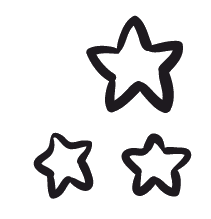 CORRECTION
Tu as 5 minutes pour poser et effectuer le plus de multiplications possibles.
21 
x        8 
=    168
88 
x        3 
=    264
78 
x        6 
=    468
2
4
93
x          4 
=      372
72 
x          6 
=      432
91 
x           5
=       455
1
1
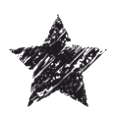 89 
x      8
=  712
26 
x      9
=  234
7
5
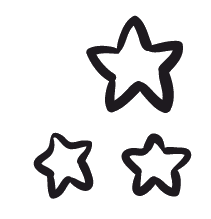 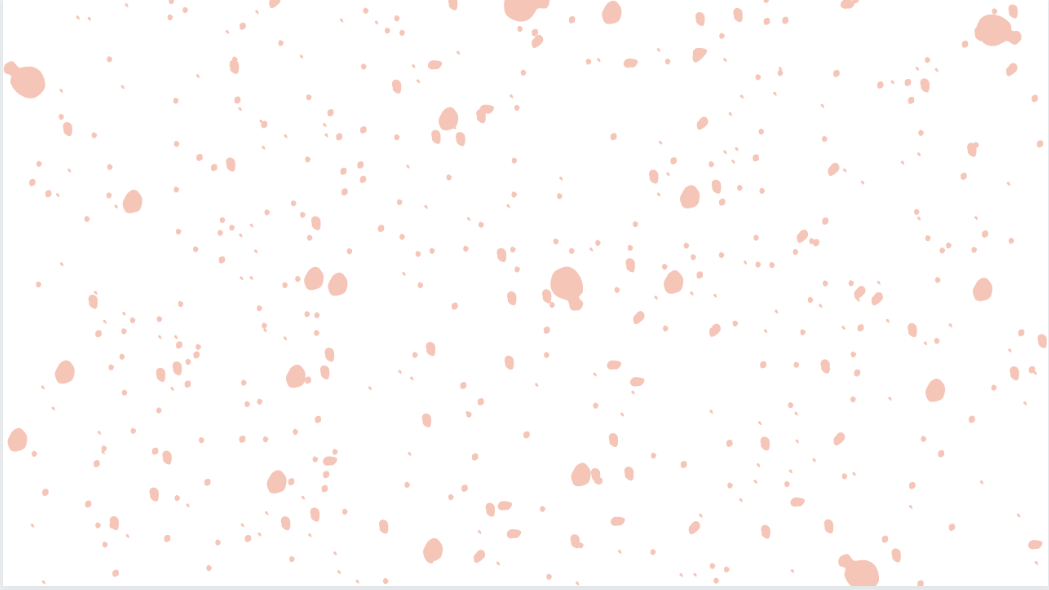 fiche 1
Champion dE multiplications
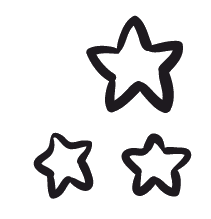 Tu as 5 minutes pour poser et effectuer le plus de multiplications possibles.
34 x 5
56 x 3
72 x 4 =
47 x 6 =
63 x 7 =
29 x 8 =
36 x 9 =
65 x 2 =
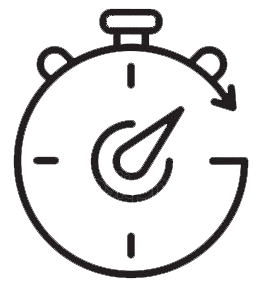 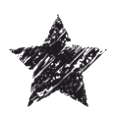 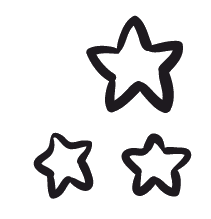 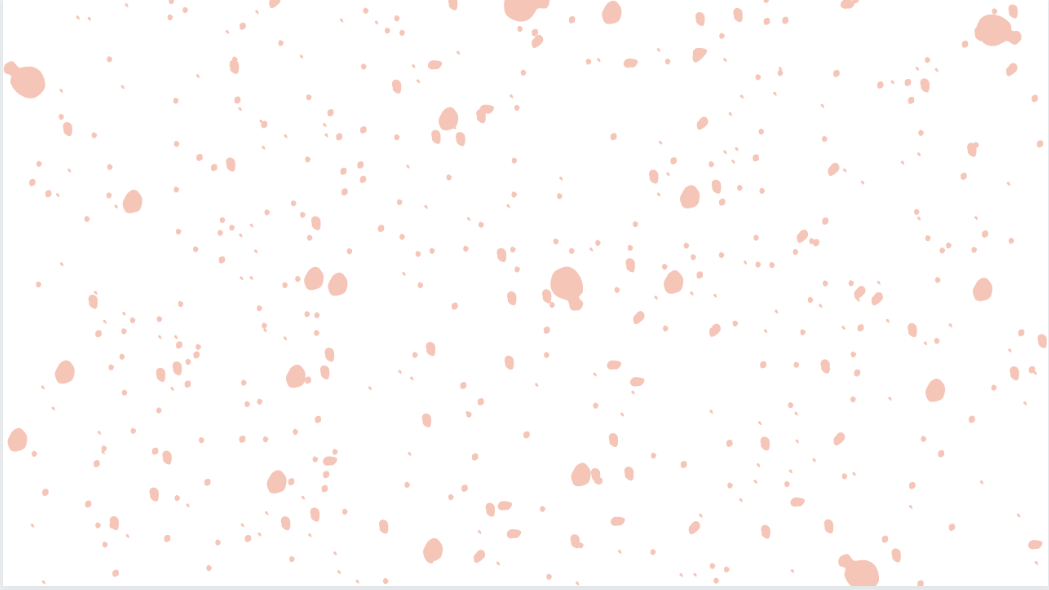 fiche 1
Champion dE multiplications
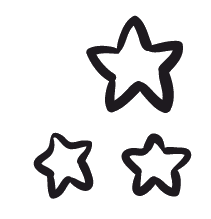 CORRECTION
Tu as 5 minutes pour poser et effectuer le plus de multiplications possibles.
34
x          5 
=  	 170
56
x         3 
=  	168
72 
x      4 
=  288
2
1
47 
x       6 
=    282
63 
x      7
=  441
29
x      8
=  232
7
2
4
36            
x     9 
= 324
65
x      2
=  130
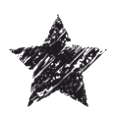 5
1
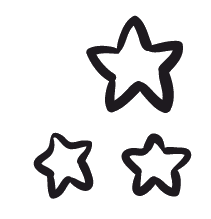 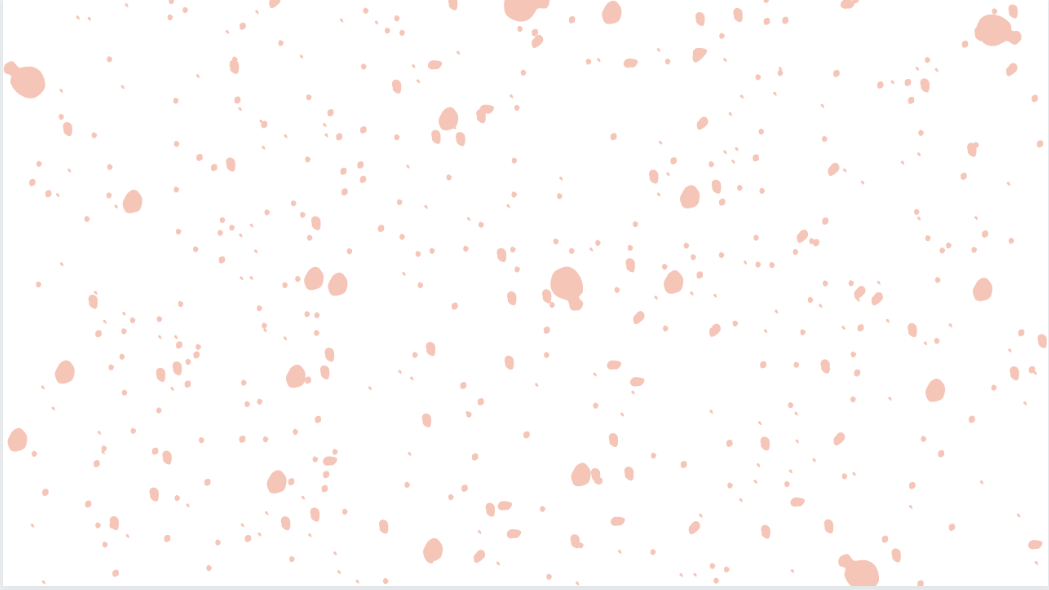 fiche 2
Champion dE multiplications
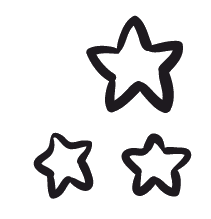 Tu as 5 minutes pour poser et effectuer le plus de multiplications possibles.
52 x 4 =
86 x 5 =
23 x 7 =
39 x 3 =
72 x 6 =
98 x 5 =
74 x 2 =
37 x 9 =
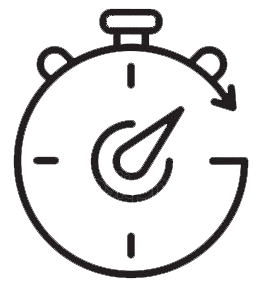 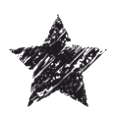 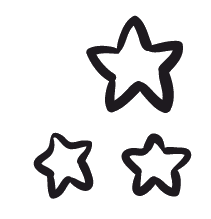 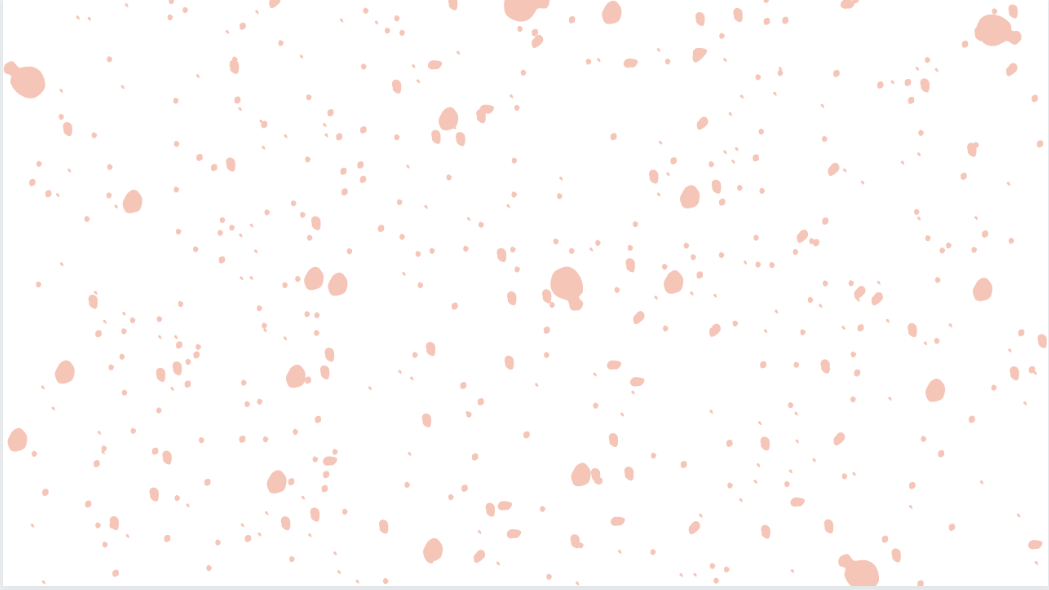 fiche 2
Champion dE multiplications
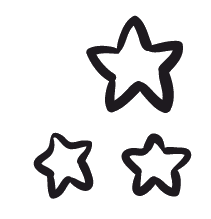 CORRECTION
Tu as 5 minutes pour poser et effectuer le plus de multiplications possibles.
5 2 
x       4 
= 2 0 8
8 6 
x       5 
= 4 3 0
2 3 
x      7
=1 6 1
3
2
3 9
x      3 
=1 1 7
7 2 
x      6 
=4 3 2
9 8 
x      5
=4 9 0
2
1
4
7 4 
x       2
= 1 4 8
3 7
x      9
=3 3 3
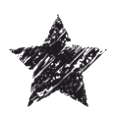 3
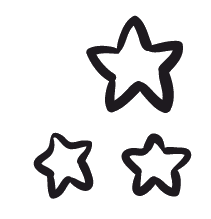 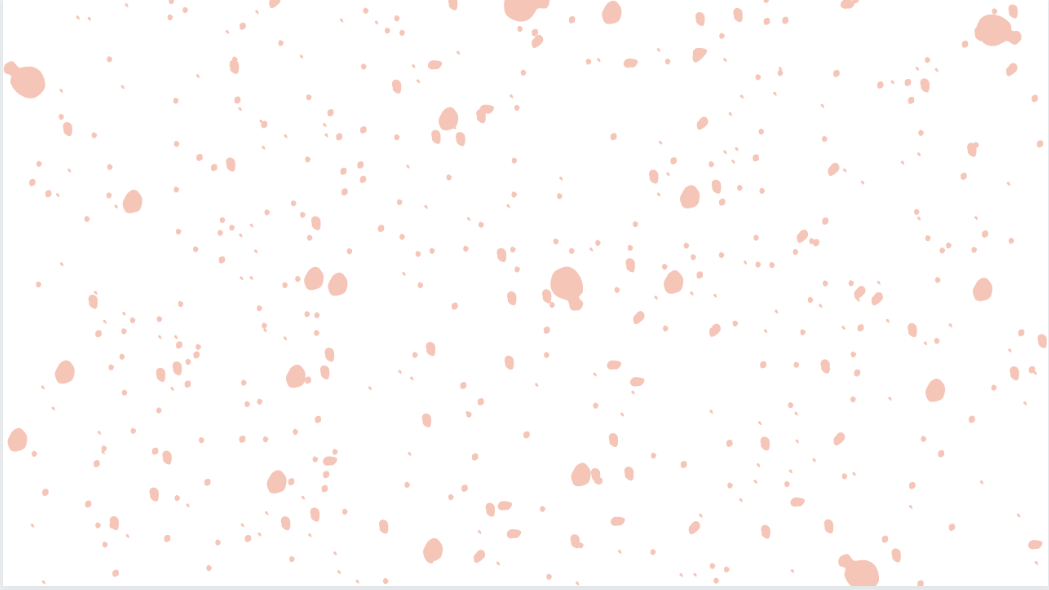 fiche 3
Champion dE multiplications
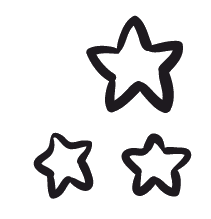 Tu as 5 minutes pour poser et effectuer le plus de multiplications possibles.
33 X  7 =
45 X 8 =
25 X 5 =
54 X 4 =
88 X 3 =
19 X  6 =
92 X 4 =
65 X 9 =
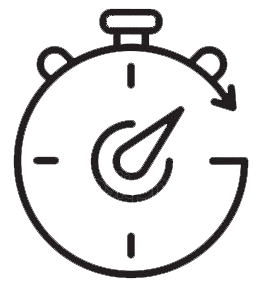 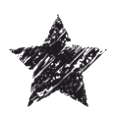 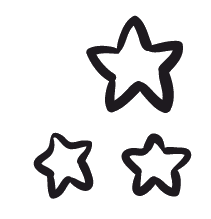 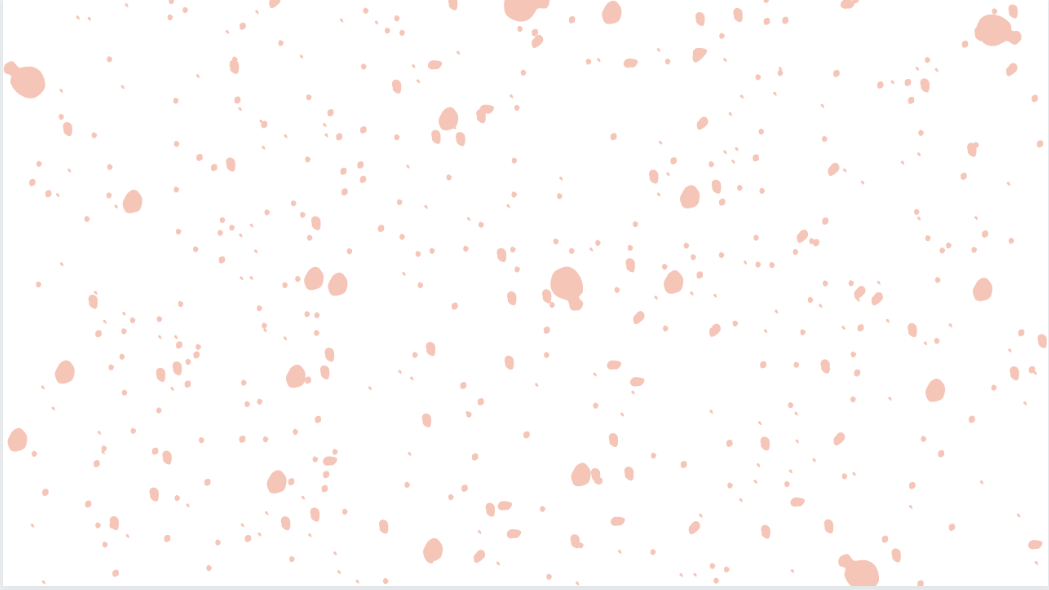 fiche 3
Champion dE multiplications
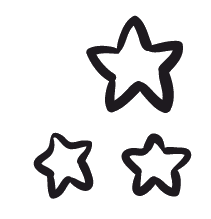 CORRECTION
Tu as 5 minutes pour poser et effectuer le plus de multiplications possibles.
2
2
1
4
33 
x       7
=     231
4 5
x       8 
=    360
25 
x       5
=   125
1
2
5 4  
x       4 
=  216
8 8
x       3
=   264
1 9
x       6
=   114
5
9 2 
x        4 
=   368
6 5
x       9
=   585
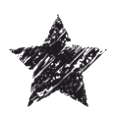 4
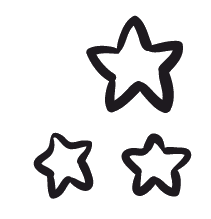 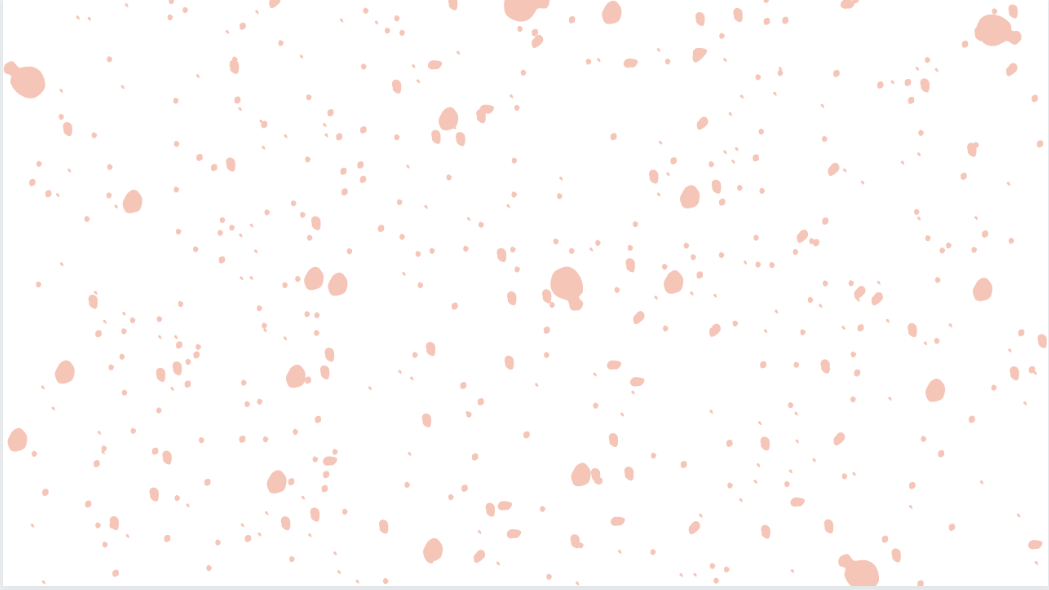 fiche 4
Champion dE multiplications
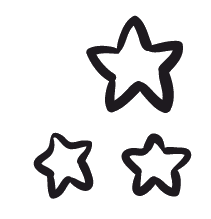 Tu as 5 minutes pour poser et effectuer le plus de multiplications possibles.
67 X 6 =
84 X 8 =
46 X 2 =
23 X 3 =
52 X 9 =
92 X 7 =
61 X 7 =
84 X 5 =
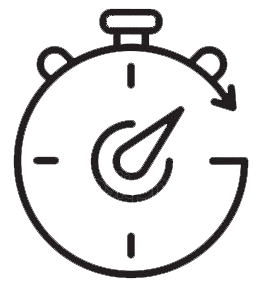 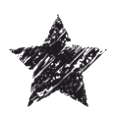 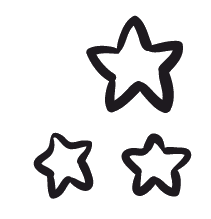 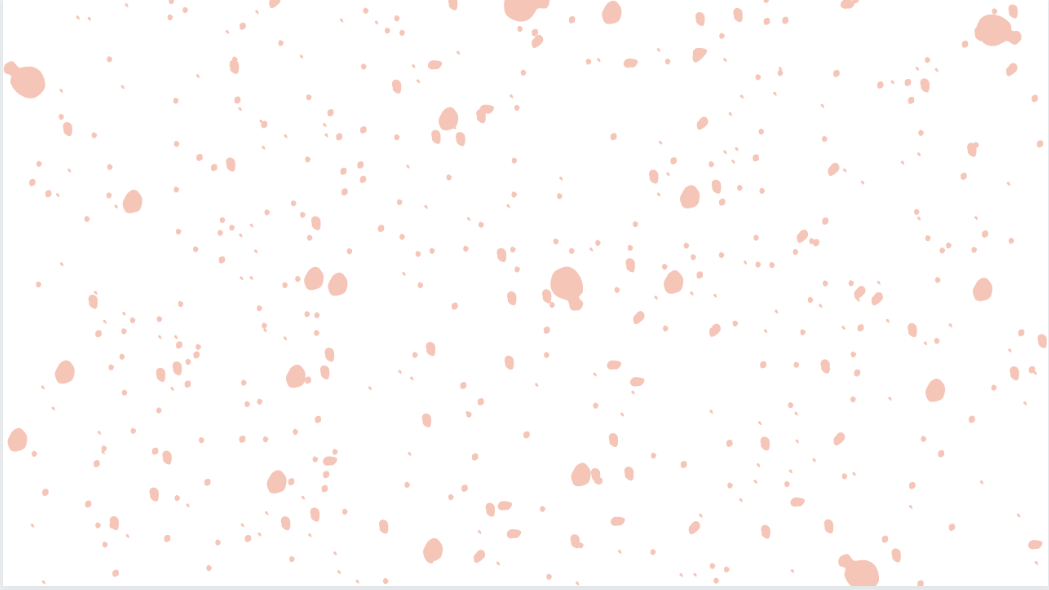 fiche 4
Champion dE multiplications
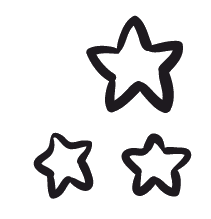 CORRECTION
Tu as 5 minutes pour poser et effectuer le plus de multiplications possibles.
1
4
6 7
x       6 
=   402
8 4 
x        8 
=    672
46 
x      2
=     92
3
1
1
23
x       3
=    6 9
5 2  
x         9 
=     468
9 2
x        7
=     644
1
61
x      7 
=   427
84
x      5 
=     420
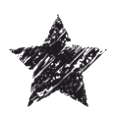 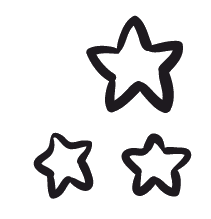 2
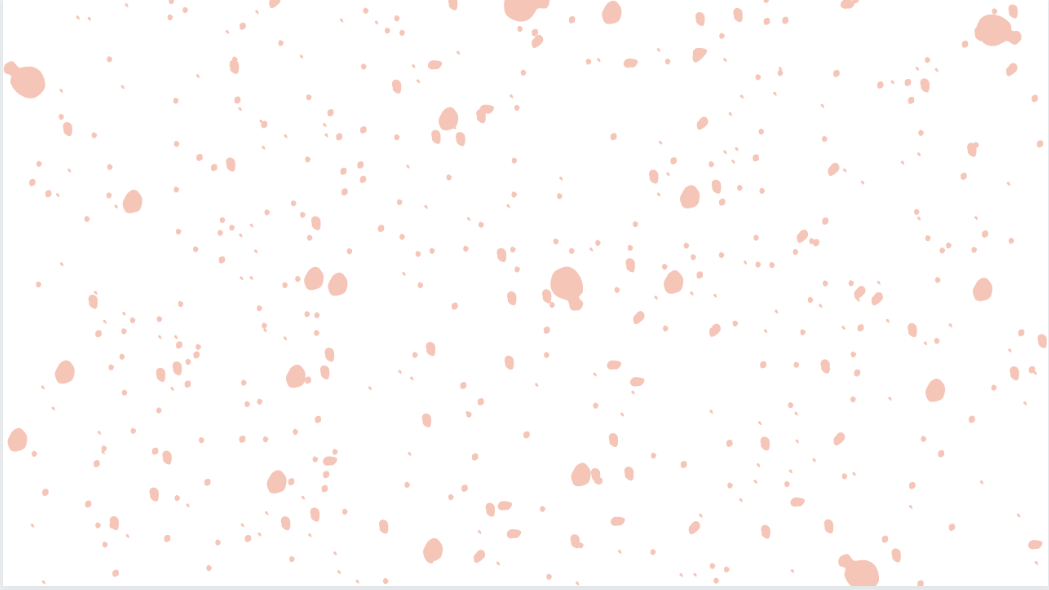 fiche 5
Champion dE multiplications
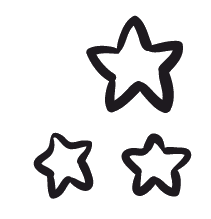 Tu as 5 minutes pour poser et effectuer le plus de multiplications possibles.
64 x 3
59 x 4
96 x 2
26 x 7 =
54 x 5 =
62 x 6 =
78 x 4 =
45 x 9 =
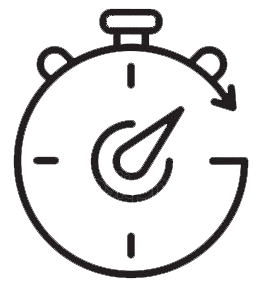 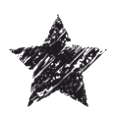 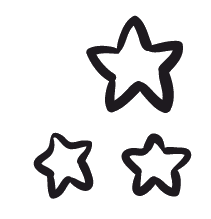 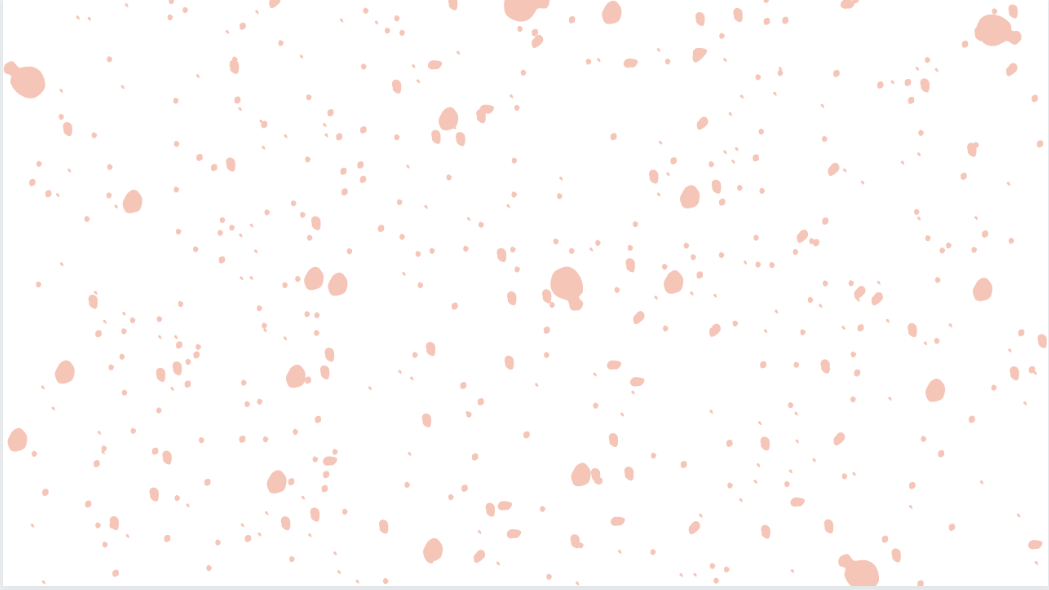 fiche 5
Champion dE multiplications
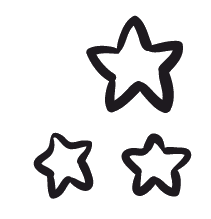 CORRECTION
Tu as 5 minutes pour poser et effectuer le plus de multiplications possibles.
64
x       3 
=   192
59
x       4 
=   236
96
x      2 
=  192
3
1
1
26 
x      7 
=  182
54
x      5 
=  270
2
62
x       6 
=    372
4
1
78
x     4
= 312
45 
x      9 
=  405
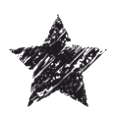 3
4
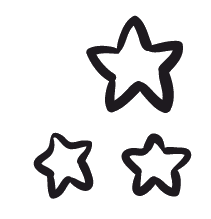 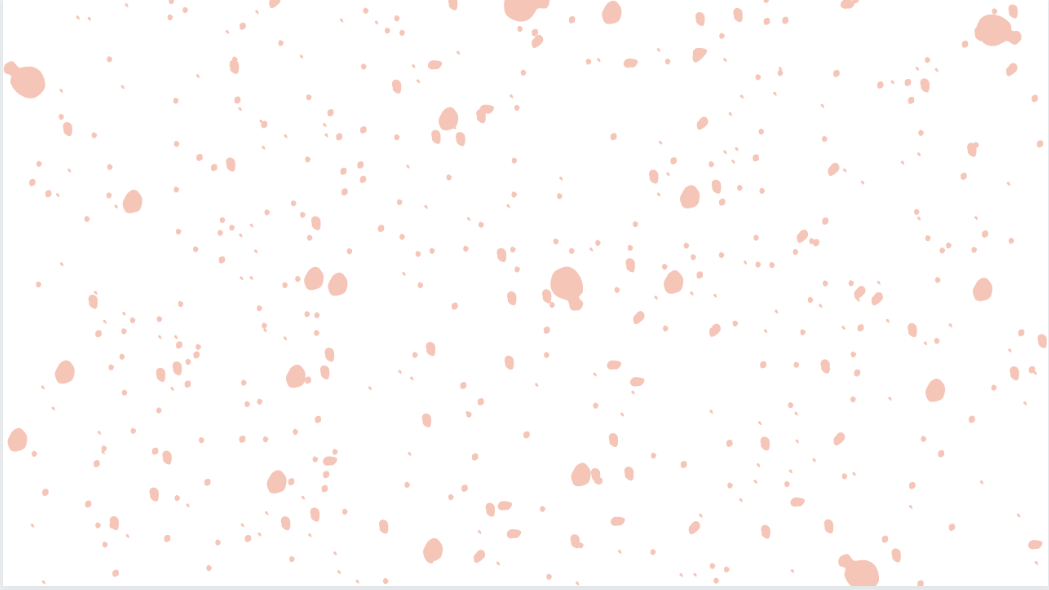 fiche 6
Champion dE multiplications
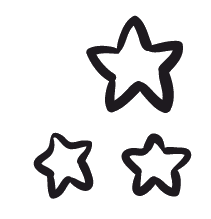 Tu as 5 minutes pour poser et effectuer le plus de multiplications possibles.
25 x 3
12 x 2
42 x 3
17 x 4
31 x 5
29 x 6
30 x 3
14 x 8
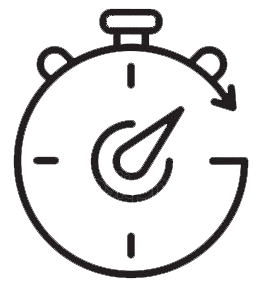 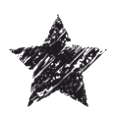 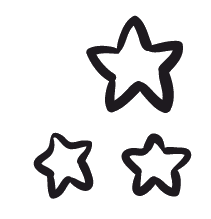 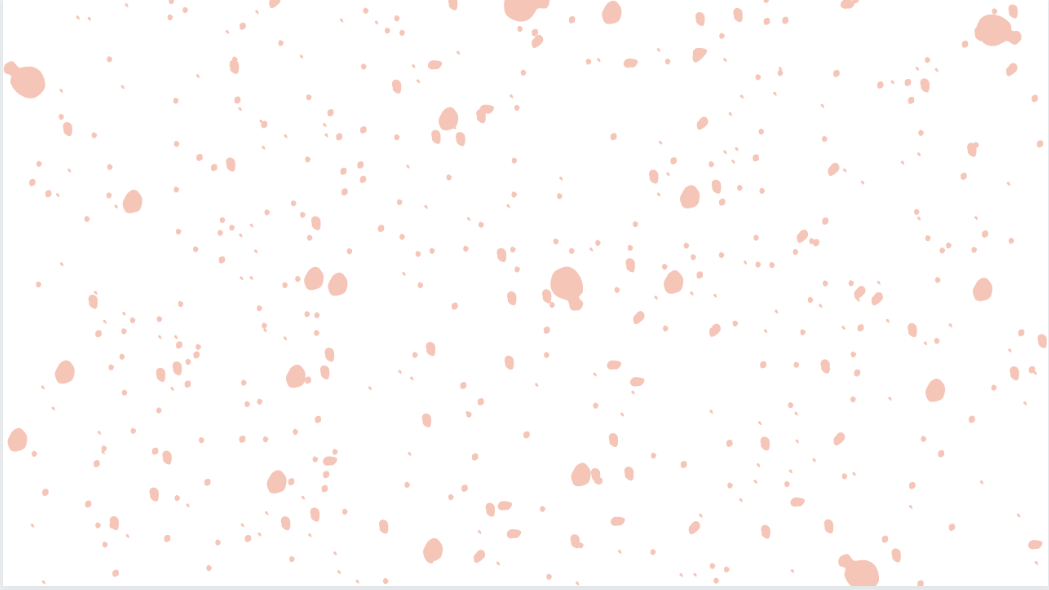 fiche 6
Champion dE multiplications
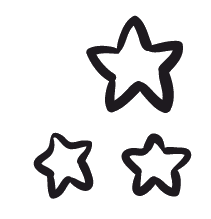 CORRECTION
Tu as 5 minutes pour poser et effectuer le plus de multiplications possibles.
1
25
x        3
=      75
12 
x      2 
=    24
42 
x        3 
=    126
17 
x        4 
=      68
31 
x         5 
=      155
29 
x        6 
=    174
30 
x        3 
=      90
14 
x        8 
=    112
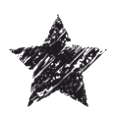 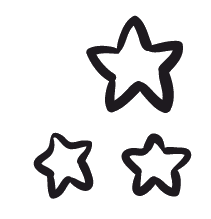 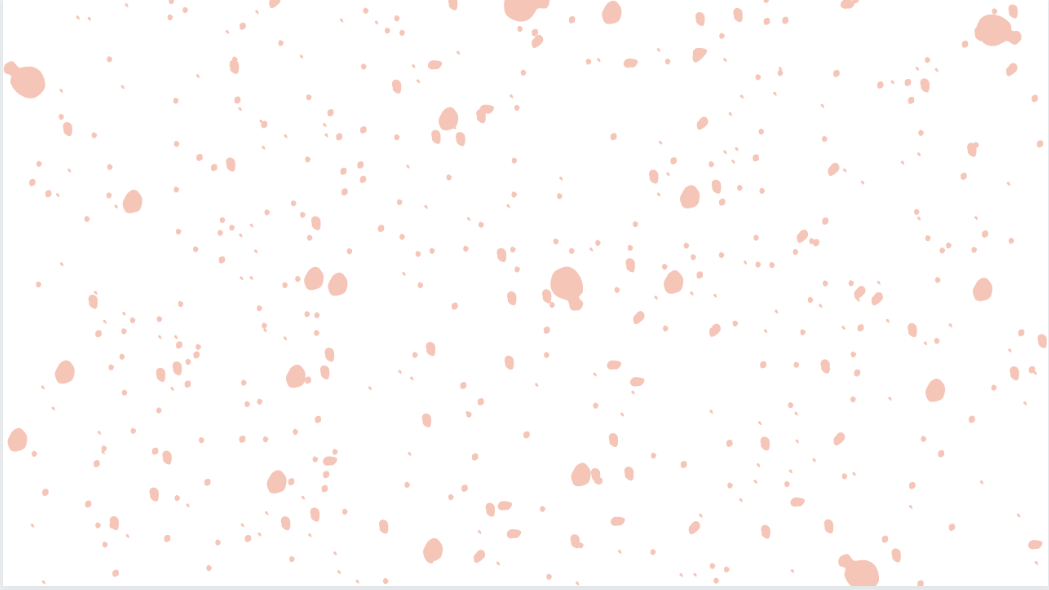 fiche 7
Champion dE multiplications
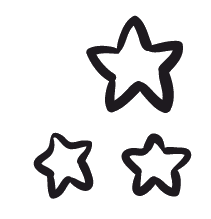 Tu as 5 minutes pour poser et effectuer le plus de multiplications possibles.
25x4=
17x3=
24x7=
12x5=
21x3=
45x2=
64x3=
18x8=
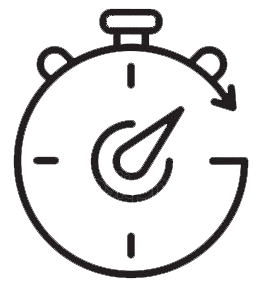 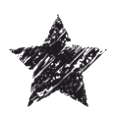 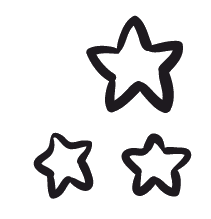 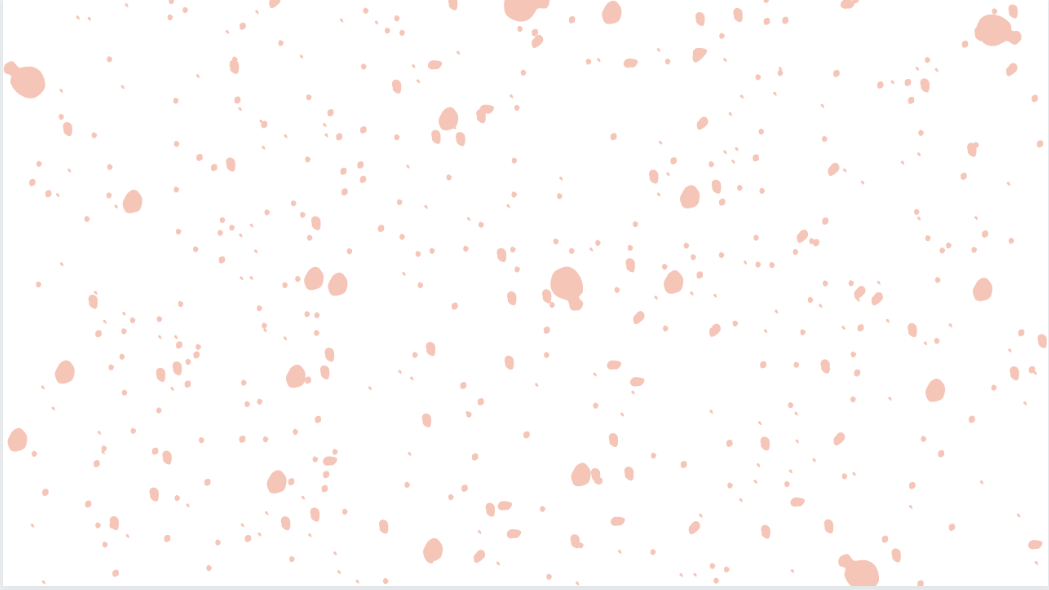 fiche 7
Champion dE multiplications
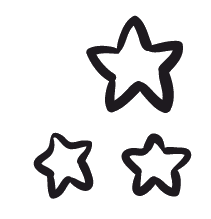 CORRECTION
Tu as 5 minutes pour poser et effectuer le plus de multiplications possibles.
1
2  5 
x         4 
= 1  0  0
1   7 
x         3 
=    5   1
2    4 
x          7 
= 1  6   8
1   2 
x         5 
=    6   0
2   1 
x         3 
=   6    3
4   5 
x         2 
=    9   0
6   4
x         3 
=  1 9  2
1   8
x         8 
=  1 4  4
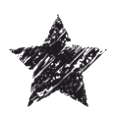 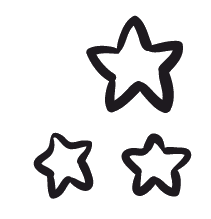 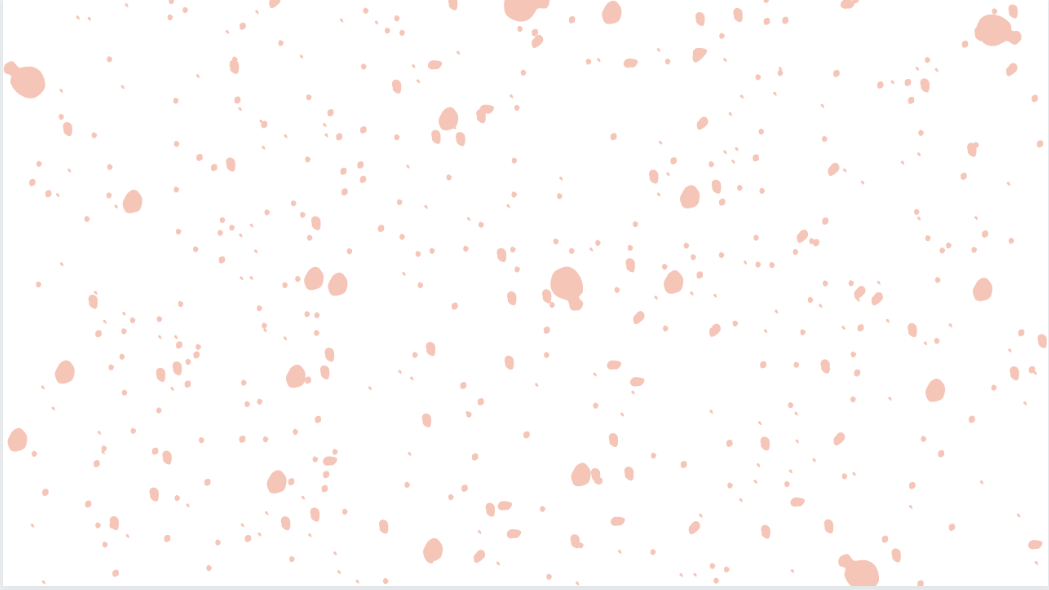 fiche 8
Champion dE multiplications
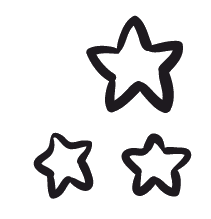 Tu as 5 minutes pour poser et effectuer le plus de multiplications possibles.
12 x 2
13 x 5
23 x 4
50 x 2
20 x 5
32 x 4
56 x 3
67 x 3
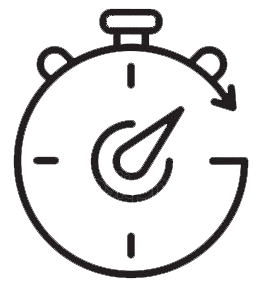 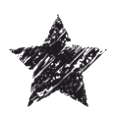 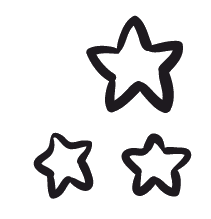 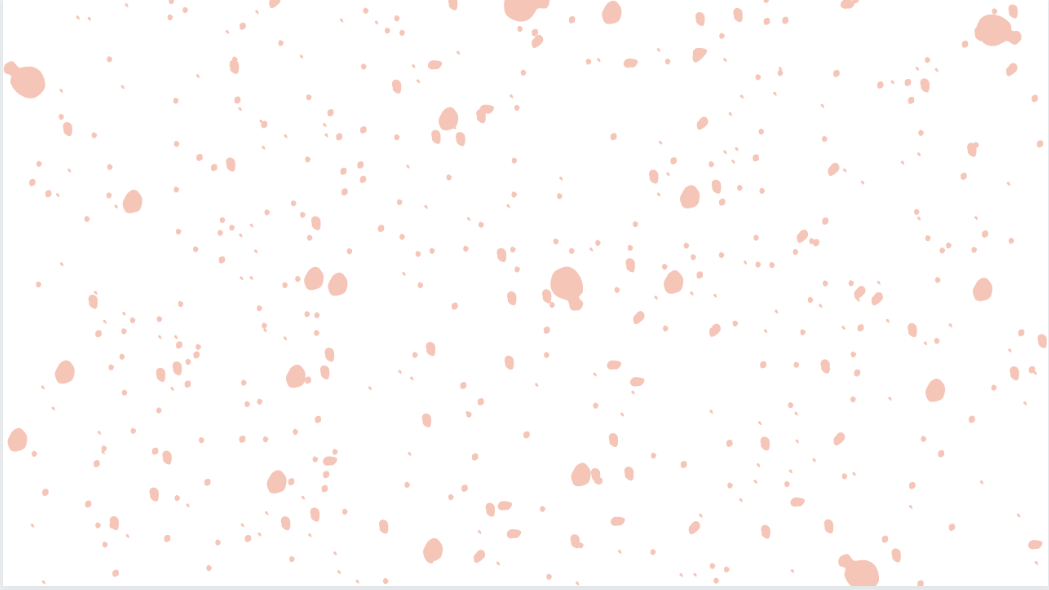 fiche 8
Champion dE multiplications
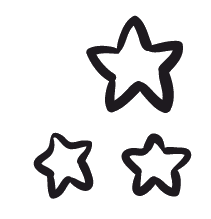 CORRECTION
Tu as 5 minutes pour poser et effectuer le plus de multiplications possibles.
1
1 2 
x        2
=     2 4
1 3 
x       5
=   6 5
2 3 
x        4
=     9 2
1
1
5 0 
x        2
=  1 0 0
2 0 
x        5
=  1 0 0
3 2 
x        4
=  1 2 8
1
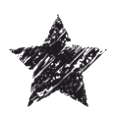 5 6 
x        3
=  1 6 8
6 7 
x        3
=  2 0 1
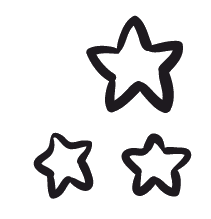 2
1
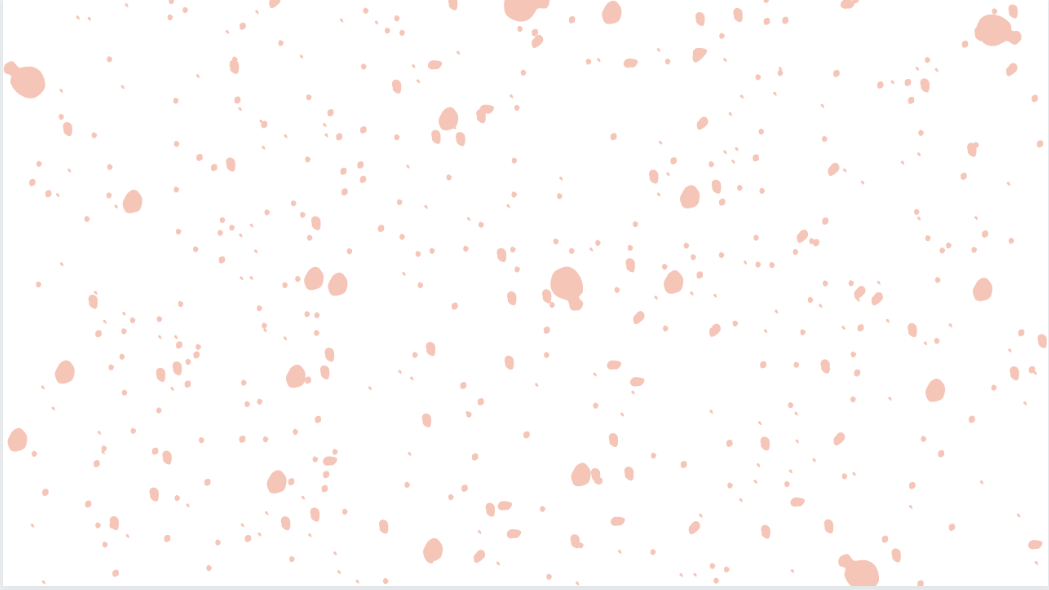 fiche 9
Champion dE multiplications
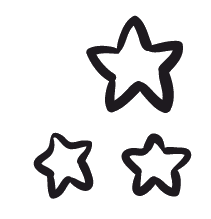 Tu as 5 minutes pour poser et effectuer le plus de multiplications possibles.
12x2=
41x4=
20x6=
11x7=
53x2=
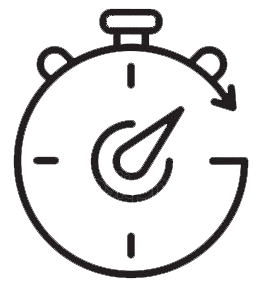 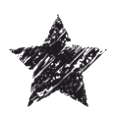 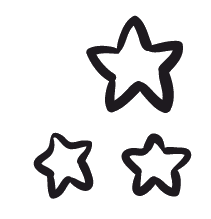 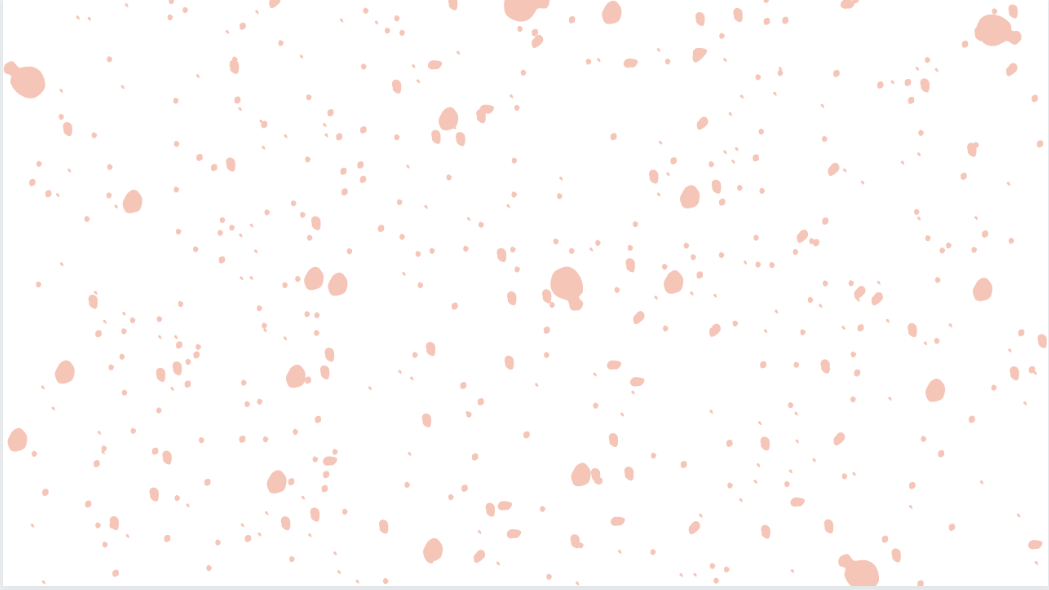 fiche 9
Champion dE multiplications
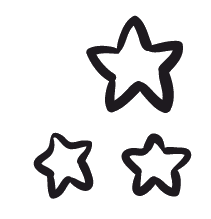 CORRECTION
Tu as 5 minutes pour poser et effectuer le plus de multiplications possibles.
1
…12... 
x        ..2. 
=    …24….
…41... 
x        ..4. 
=  …164….
…20... 
x       ...6 
=  …120….
…11... 
x       ...7 
=    …77….
…53... 
x        ..2 
……106….
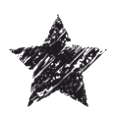 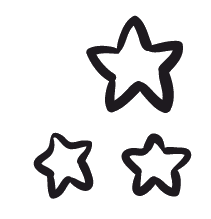 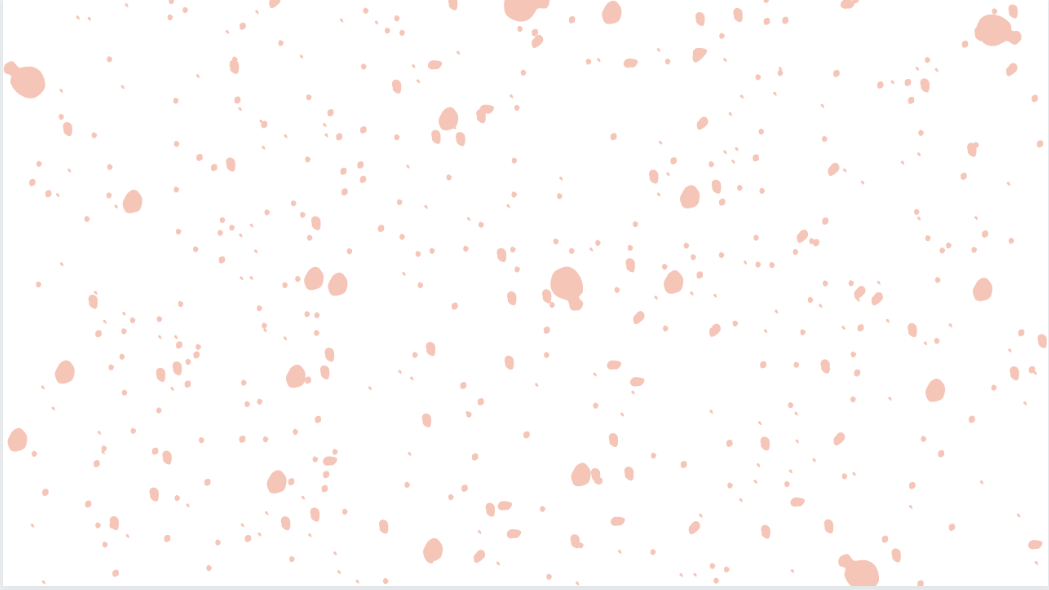 fiche 10
Champion dE multiplications
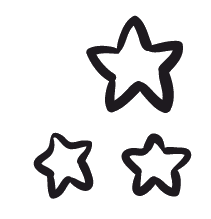 Tu as 5 minutes pour poser et effectuer le plus de multiplications possibles.
25 x 5 =
39 x 2 =
18 x 4 =
46 x 3 =
19 x 5 =
37 x 4 =
74 x 2 =
46 x 5 =
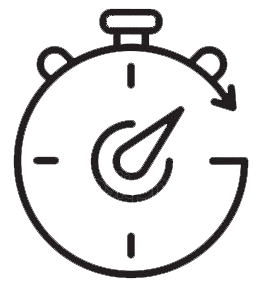 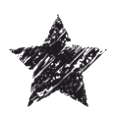 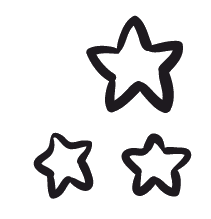 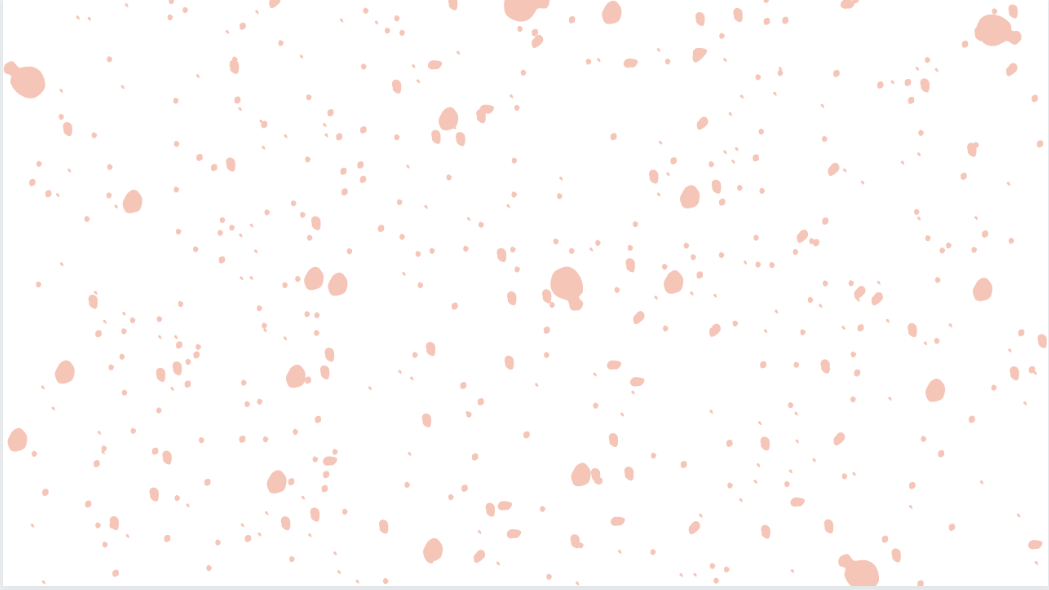 fiche 10
Champion dE multiplications
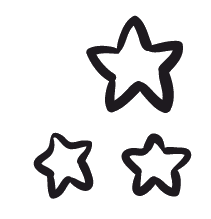 CORRECTION
Tu as 5 minutes pour poser et effectuer le plus de multiplications possibles.
1
25
x         5    
=       75
46 
x       3 
=   138
74 
x        2 
=    148
39 
x       2 
=     78
19 
x        5 
=      95
37 
x        4 
=    148
46
x       5 
=   230
18 
x        4 
=      72
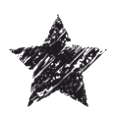 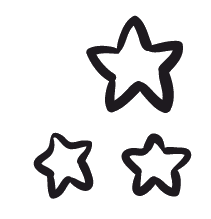 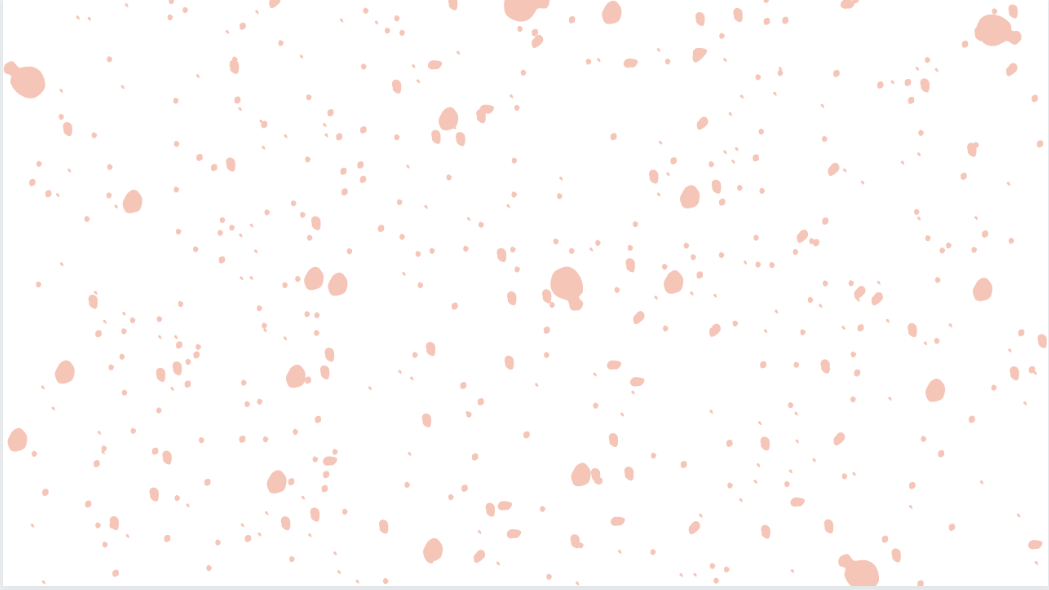 fiche 11
Champion dE multiplications
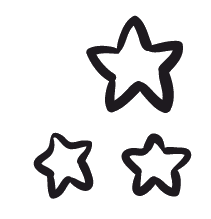 Tu as 5 minutes pour poser et effectuer le plus de multiplications possibles.
87 x 9 =
45 x 8 =
38 x 6 =
923 x 2 =
612 x 4 =
34 x 14 =
75 x 26 =
527 x 18 =
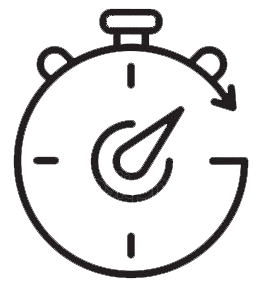 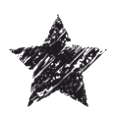 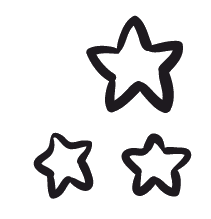 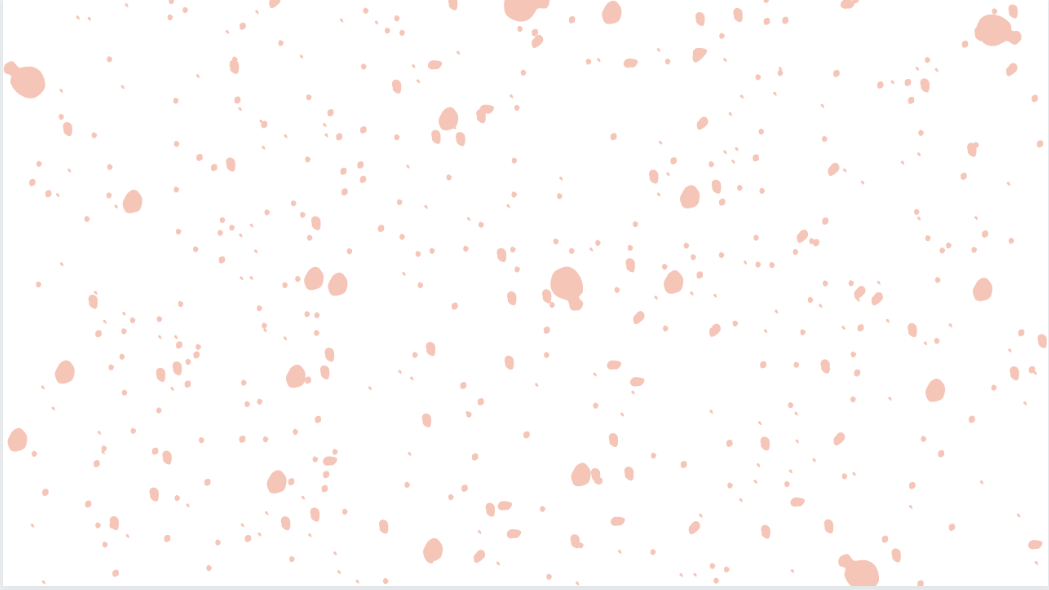 fiche 271
Champion dE multiplications
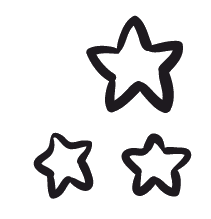 CORRECTION
Tu as 5 minutes pour poser et effectuer le plus de multiplications possibles.
6
4
4
8  7 
x         9 
=  7 8  3
4 5
x        8 
=  3 6 0
3 8 
x       6 
= 2 2 8
9 2 3
x          2
= 1 8 4 6
6 1 2 
x          4
= 2 4 4 8
3 4 
x    1 4 
= 4 7 6
5 2 7  
x         1 8 
=   9 4 8 6
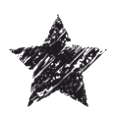 7 5
x      2 6 
=1 9 5 0
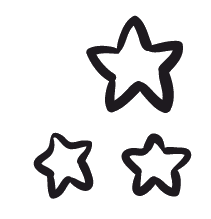 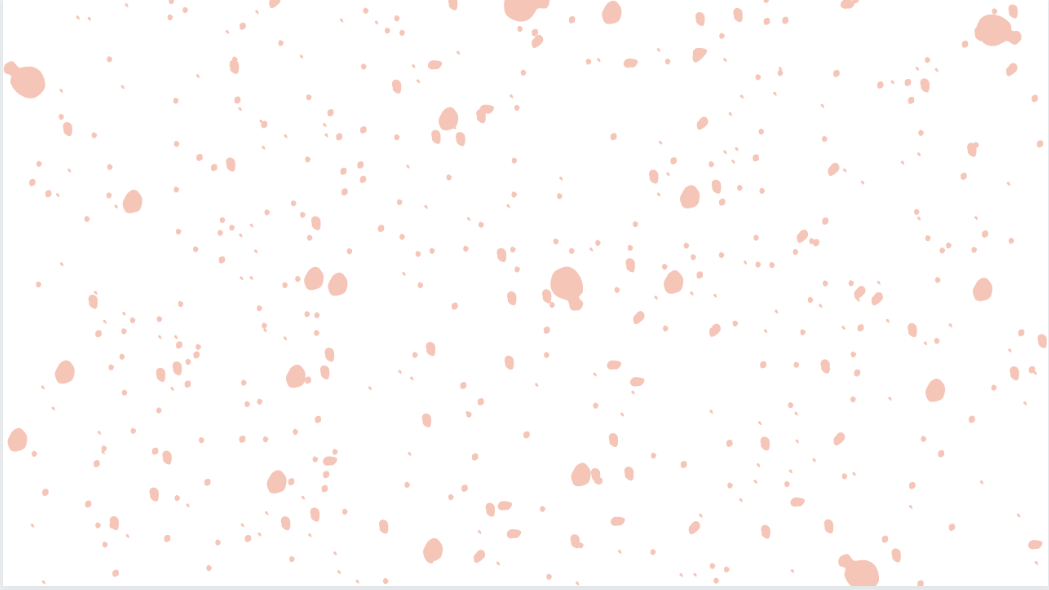 fiche 28
Champion dE multiplications
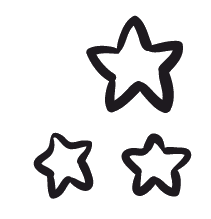 Tu as 5 minutes pour poser et effectuer le plus de multiplications possibles.
1 X 1
10 X 5
32 X 2
47 X 0
23 X 3
51 x 4
26 x 7
11 X 8
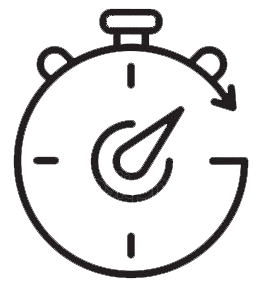 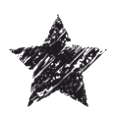 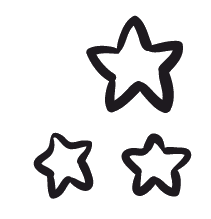 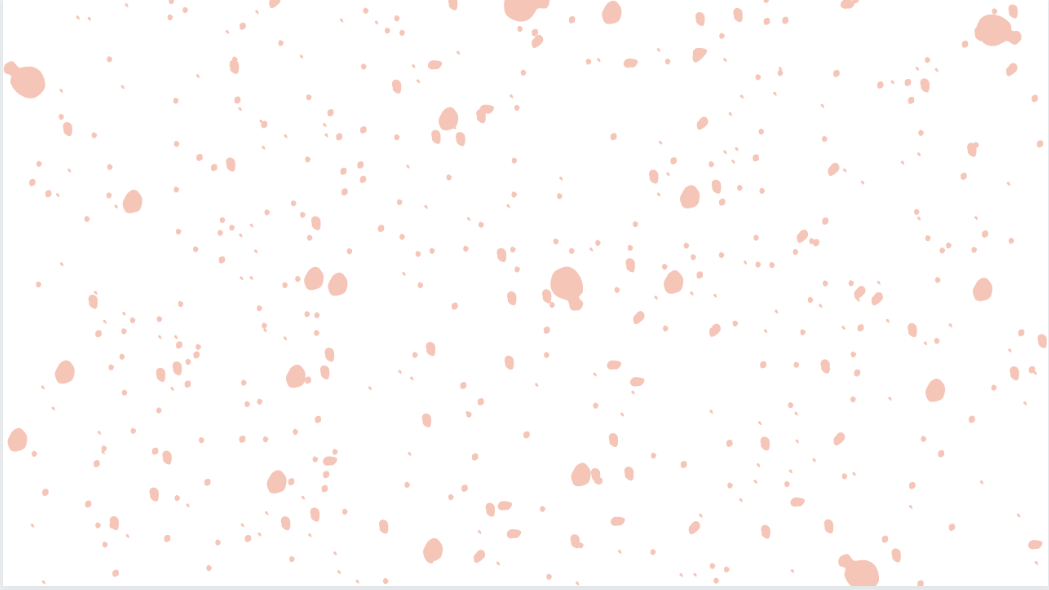 fiche 11
Champion dE multiplications
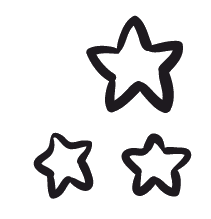 CORRECTION
Tu as 5 minutes pour poser et effectuer le plus de multiplications possibles.
1 
x    1
=    1
1 0 
x       5
=    5 0
3 2 
x       2 
=    6 4
4 7 
x       0 
=       0
2 3 
x       3 
=    6 9
5 1 
x       4 
= 2 0 4
4
2 6
x       7
= 1 8 2
1 1 
x       8 
=    8 8
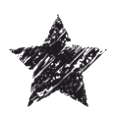 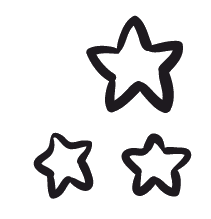 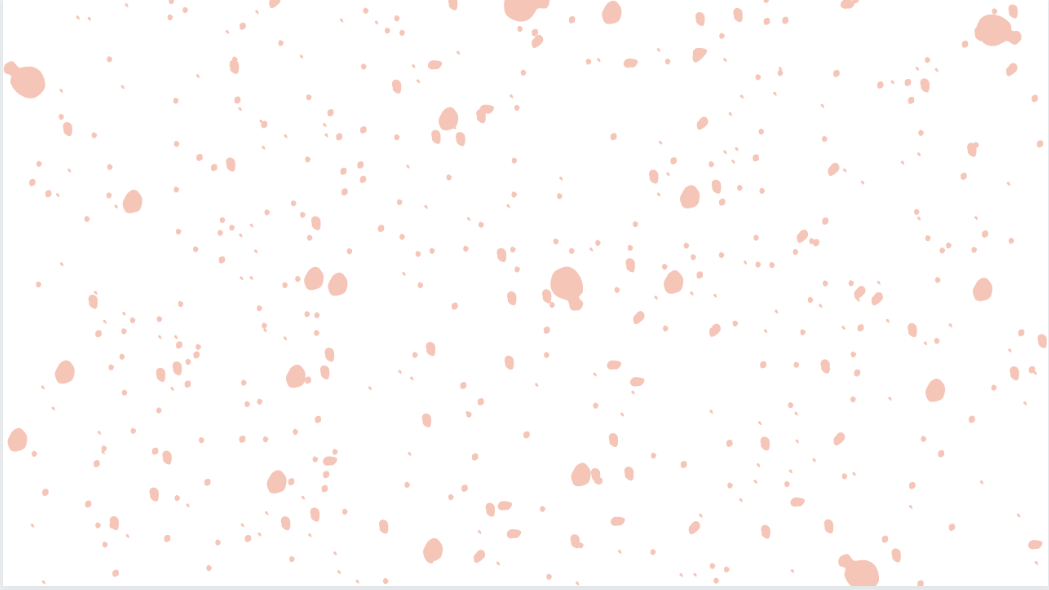 fiche 12
Champion dE multiplications
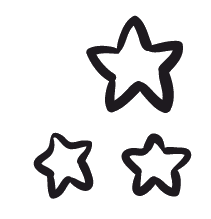 Tu as 5 minutes pour poser et effectuer le plus de multiplications possibles.
24*5
30*5
17*9
57*6
60*4
15*7
15*6
30*4
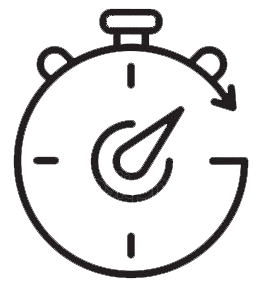 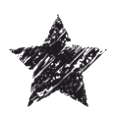 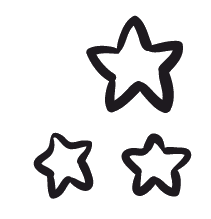 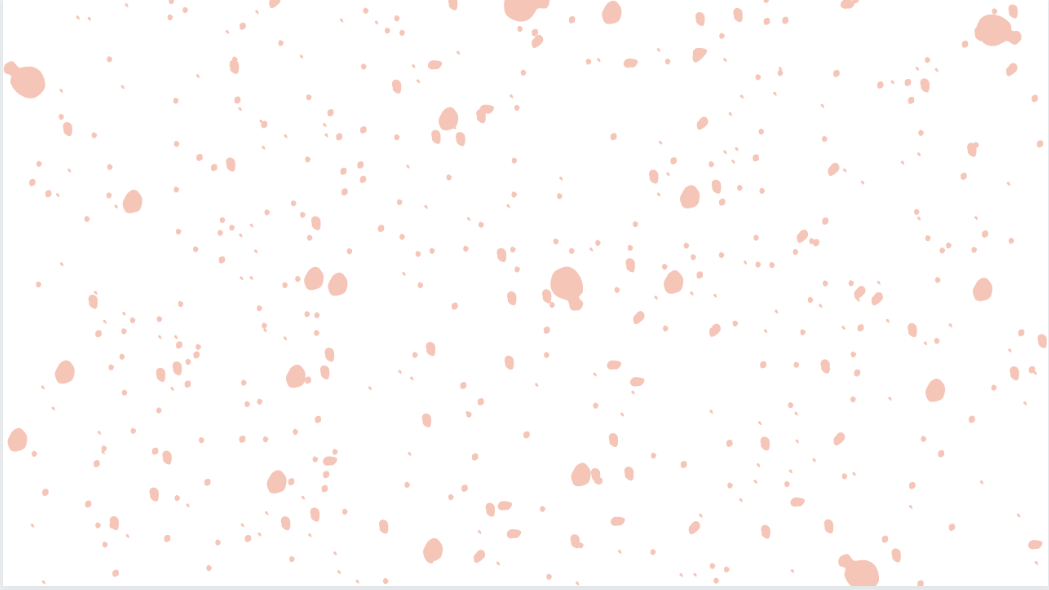 fiche 12
Champion dE multiplications
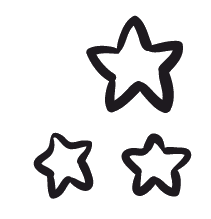 CORRECTION
Tu as 5 minutes pour poser et effectuer le plus de multiplications possibles.
2
6
1
24 
x      5 
=  120
30
x      5 
=  150
17 
x      9
=  153….
3
4
57 
x      6 
=  342
60 
x      4 
=  240.
15 
x      7
=  105.
3
15
x      6
=   90
30 
x      4
=  120…….
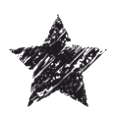 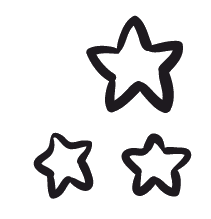 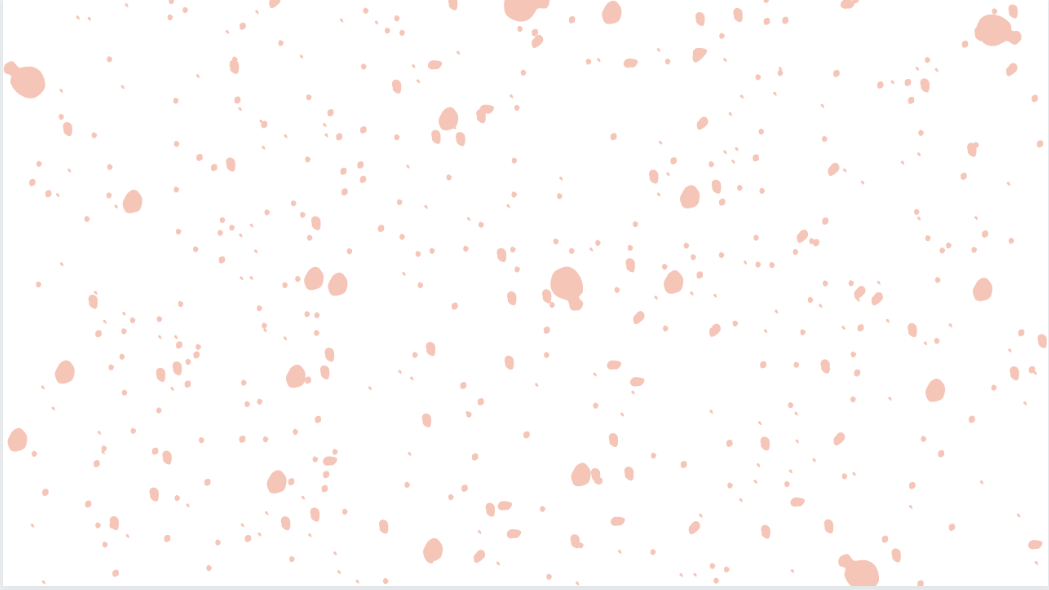 fiche 13
Champion dE multiplications
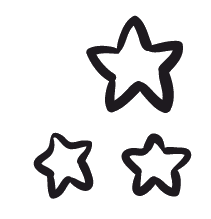 Tu as 5 minutes pour poser et effectuer le plus de multiplications possibles.
10x5
14x3
12x7
12x3
20x3
11x4
13x5
14x7
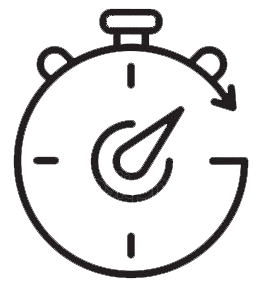 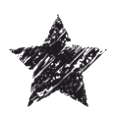 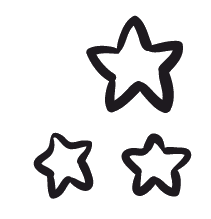 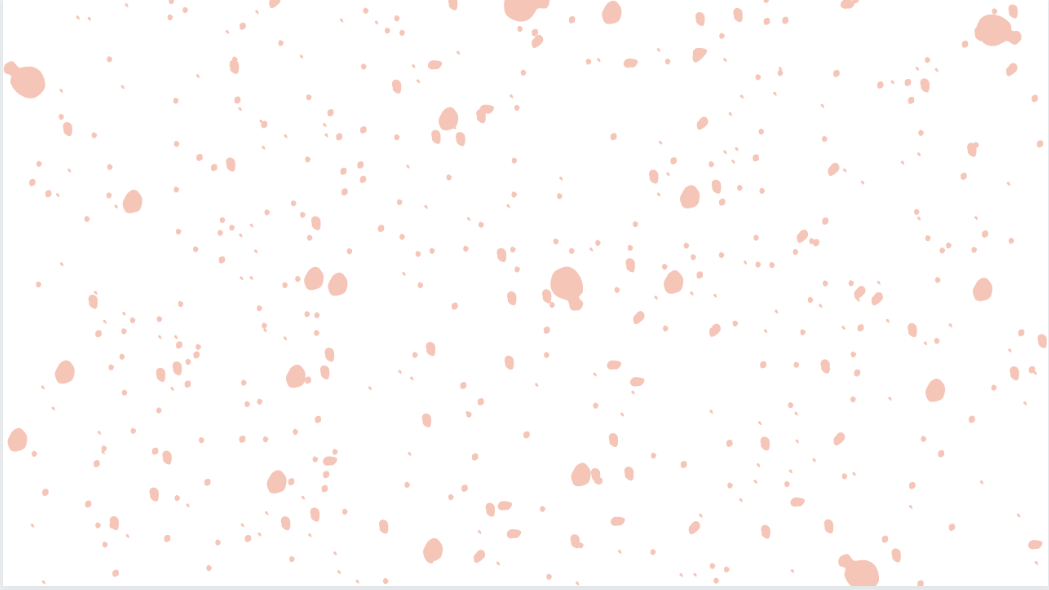 fiche 13
Champion dE multiplications
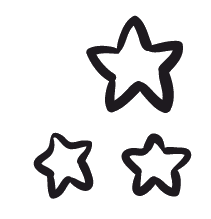 CORRECTION
Tu as 5 minutes pour poser et effectuer le plus de multiplications possibles.
1
1
10 
x      5
=    50
14 
x     3
=    42
12
x      7
=    84
1
11
x      4
=    44
12
x      3
=     36
20
x      3
=    60
1
11
14
x       7
=     9 8
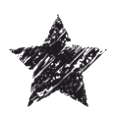 13
x      5 
=    65
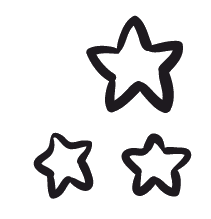 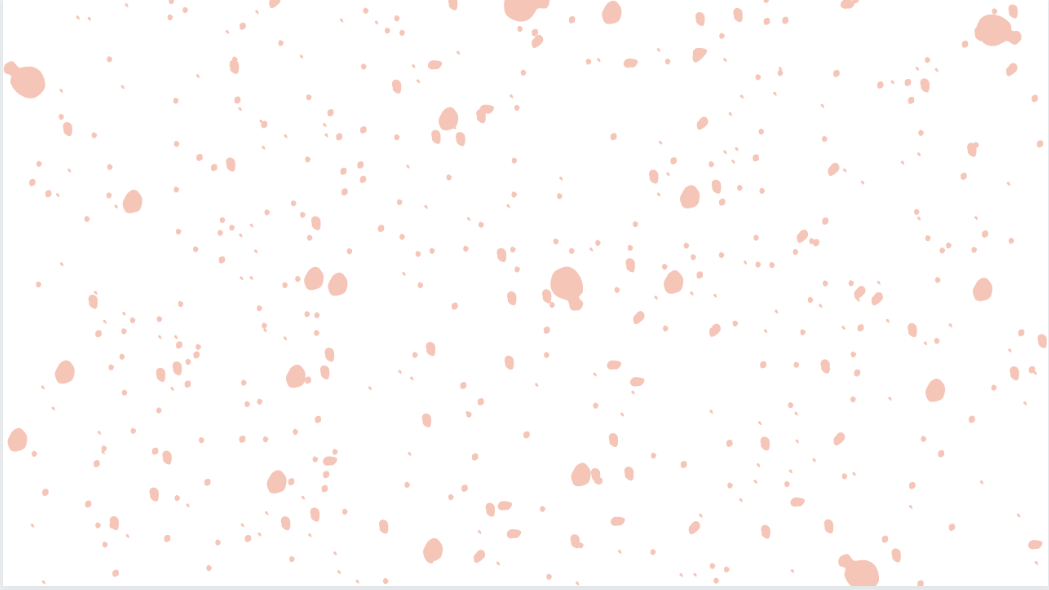 fiche 14
Champion dE multiplications
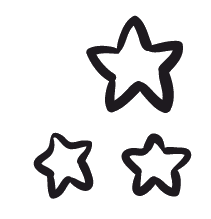 Tu as 5 minutes pour poser et effectuer le plus de multiplications possibles.
Multiplication 1
Multiplication 2
Multiplication 3
Multiplication 4
Multiplication 5
Multiplication 6
Multiplication 7
Multiplication 8
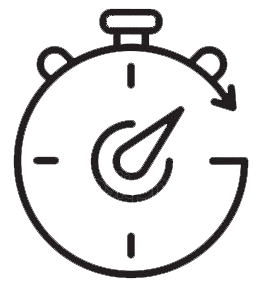 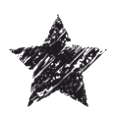 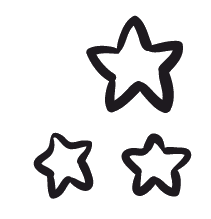 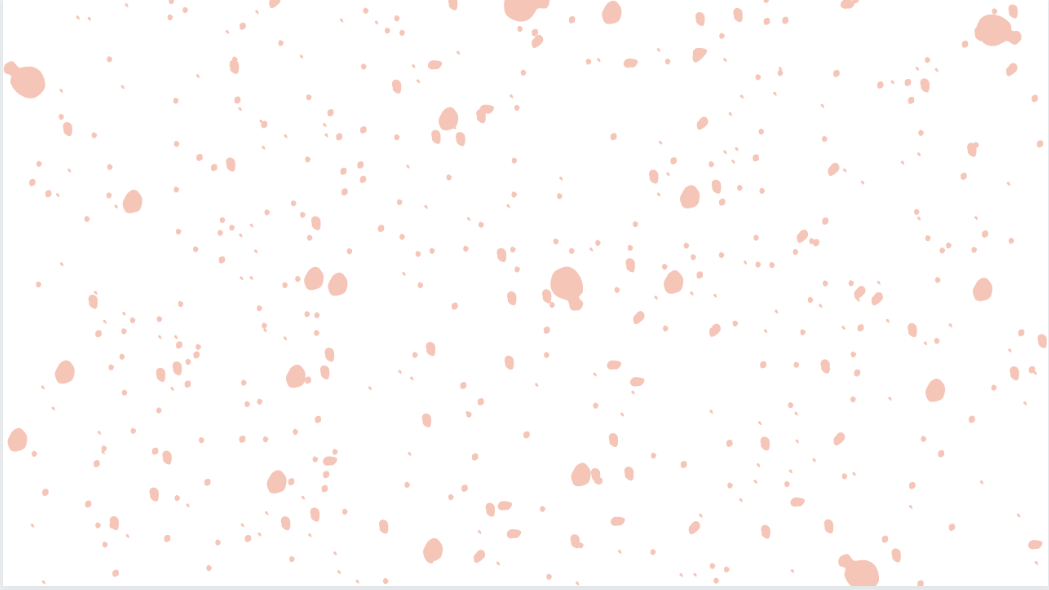 fiche 14
Champion dE multiplications
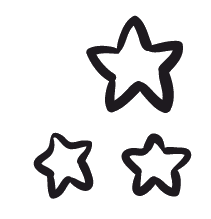 CORRECTION
Tu as 5 minutes pour poser et effectuer le plus de multiplications possibles.
1
…... 
x        ... 
=  ……….
…... 
x        ... 
=  ……….
…... 
x        ... 
=  ……….
si vous avez besoin d’une retenue, copier/ coller le 1, et modifiez si besoin.
effacez ce cadre à la fin.
Merci.
…... 
x        ... 
=  ……….
…... 
x        ... 
=  ……….
…... 
x        ... 
=  ……….
…... 
x        ... 
=  ……….
…... 
x        ... 
=  ……….
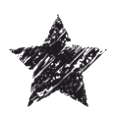 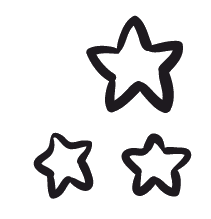